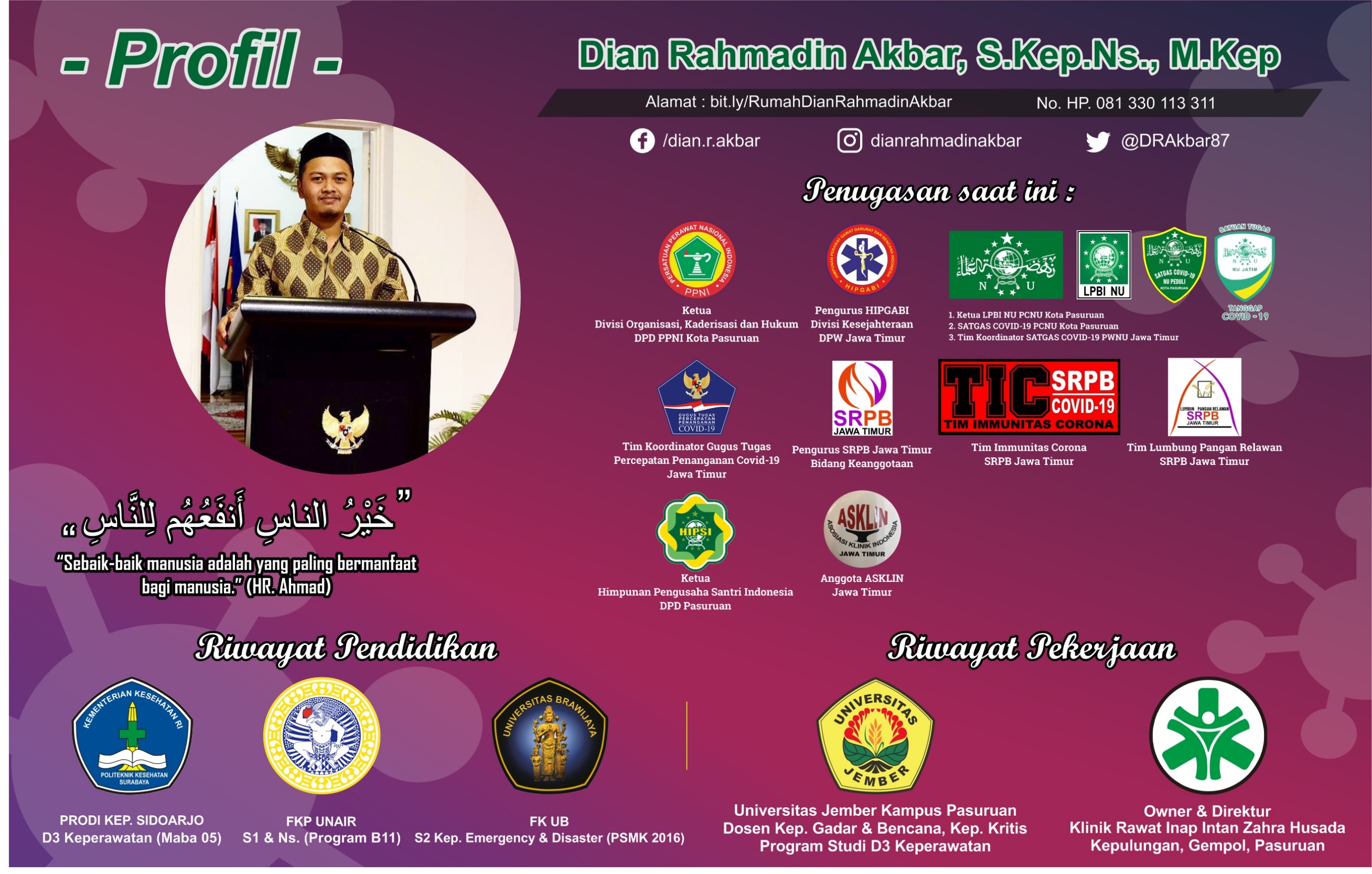 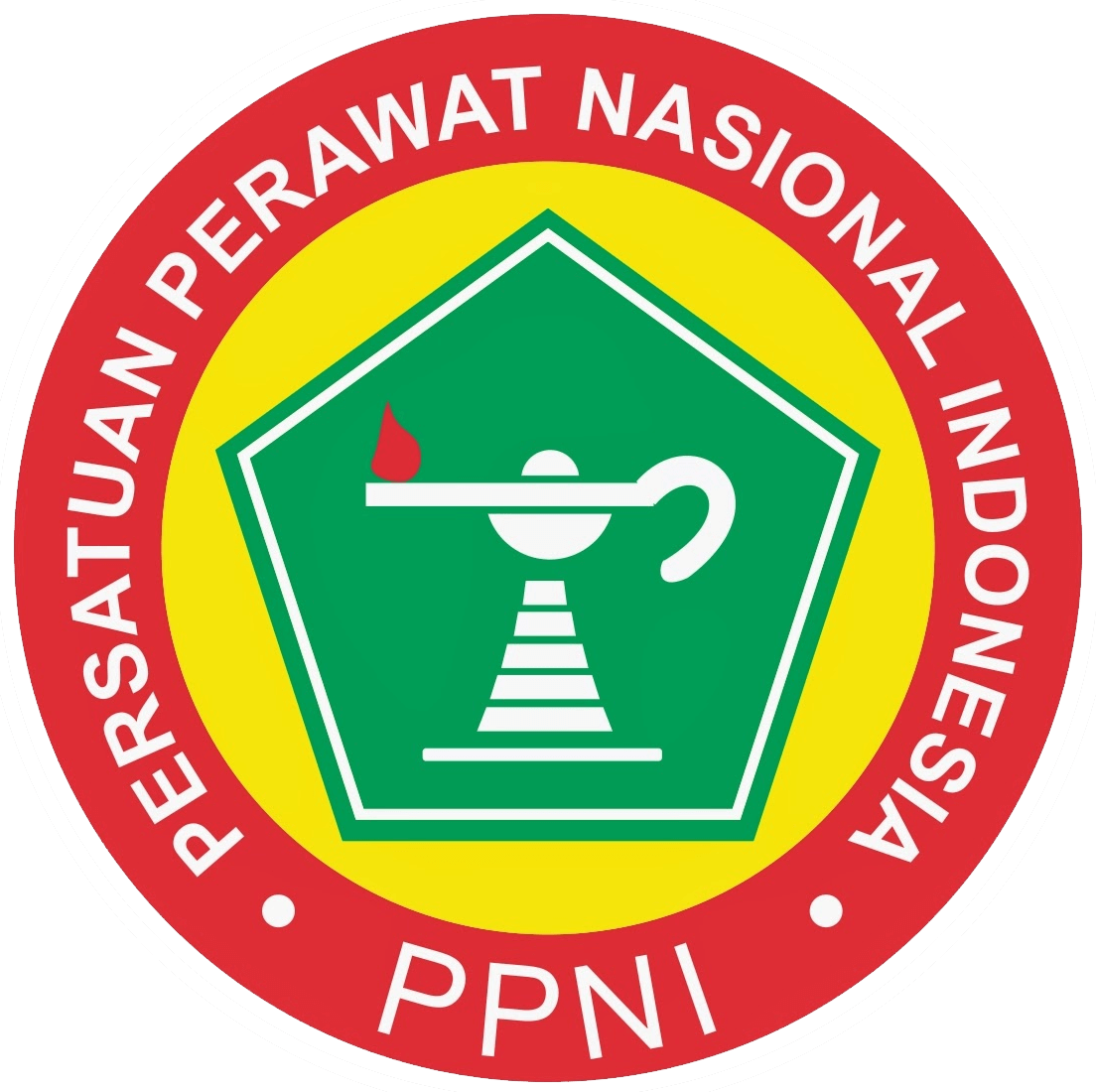 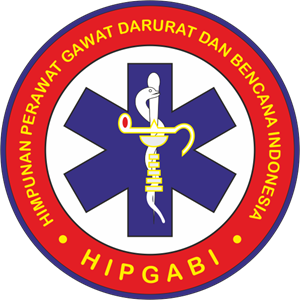 Kesiapsiagaan Perawat Gadar & Bencana dalam Memberikan Layanan pada situasi COVID-19
Dian R. Akbar
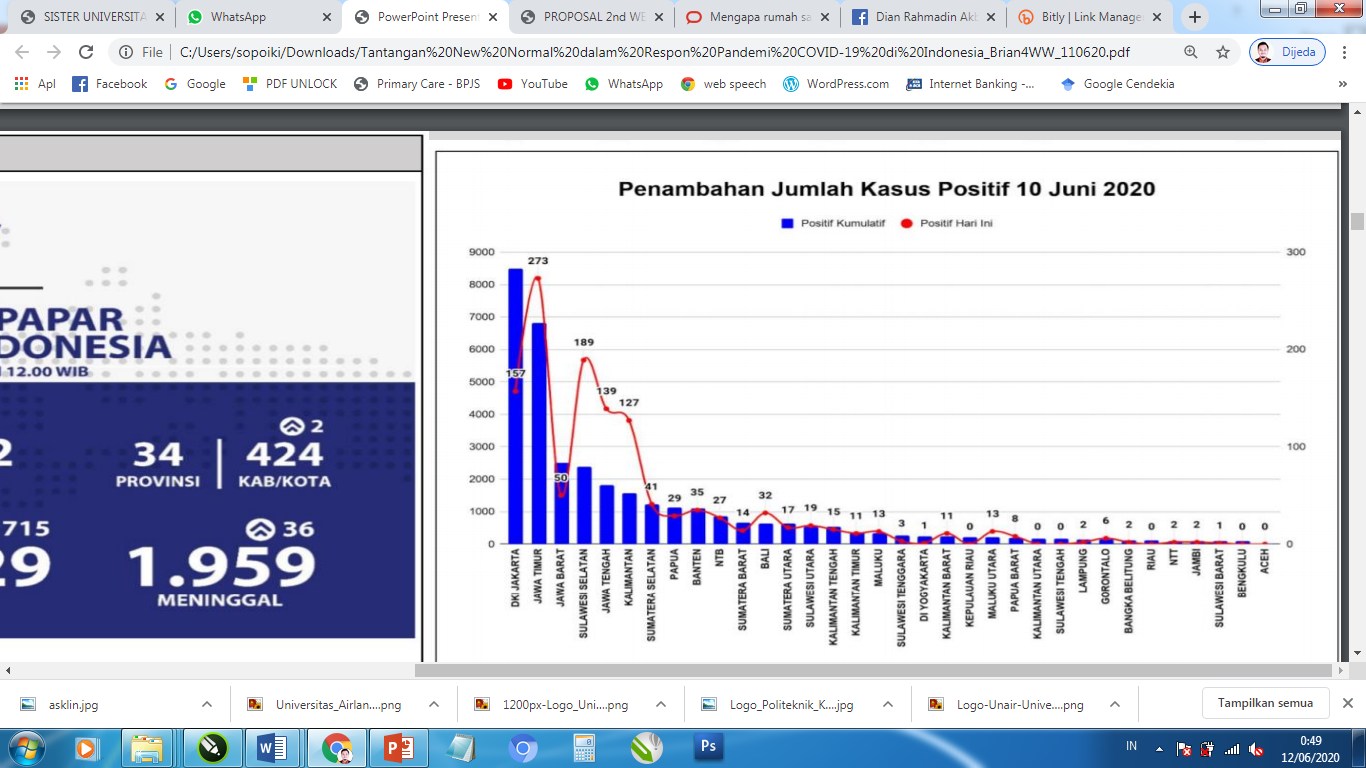 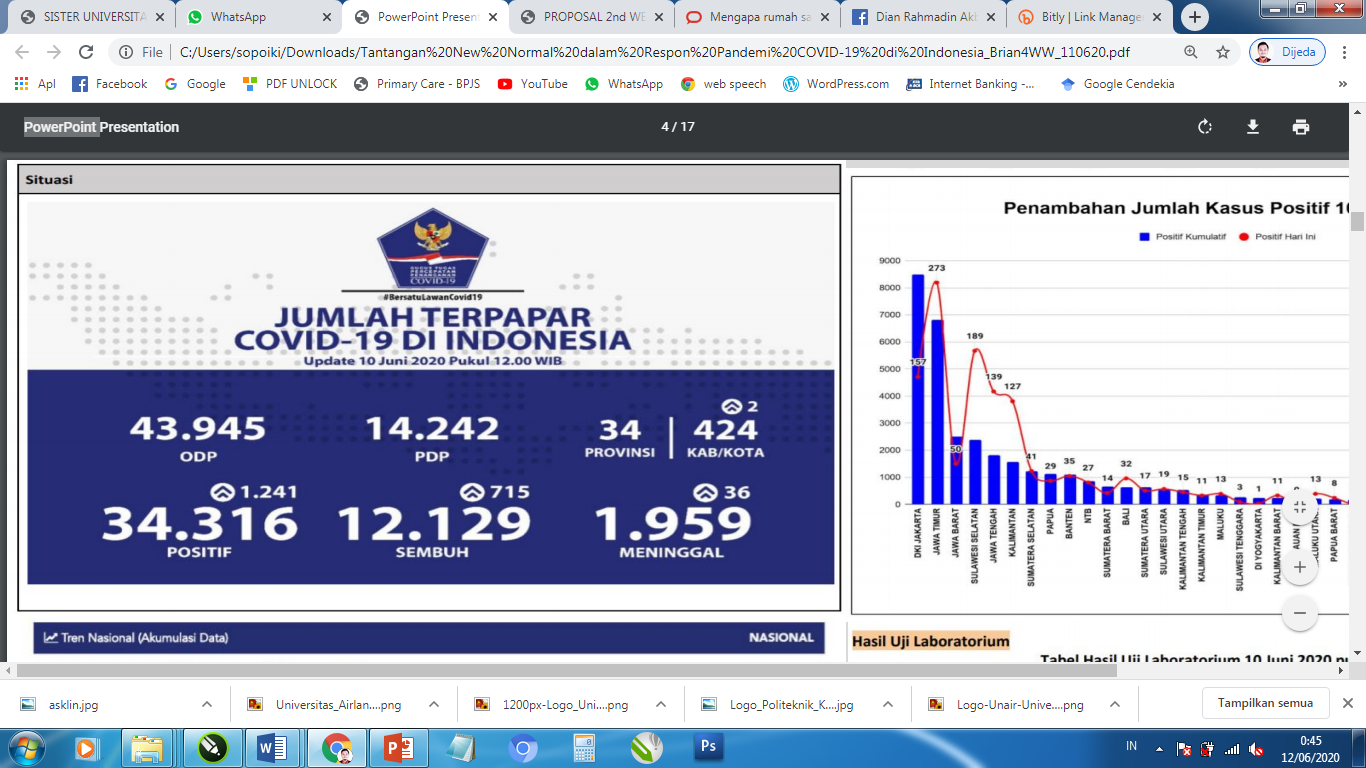 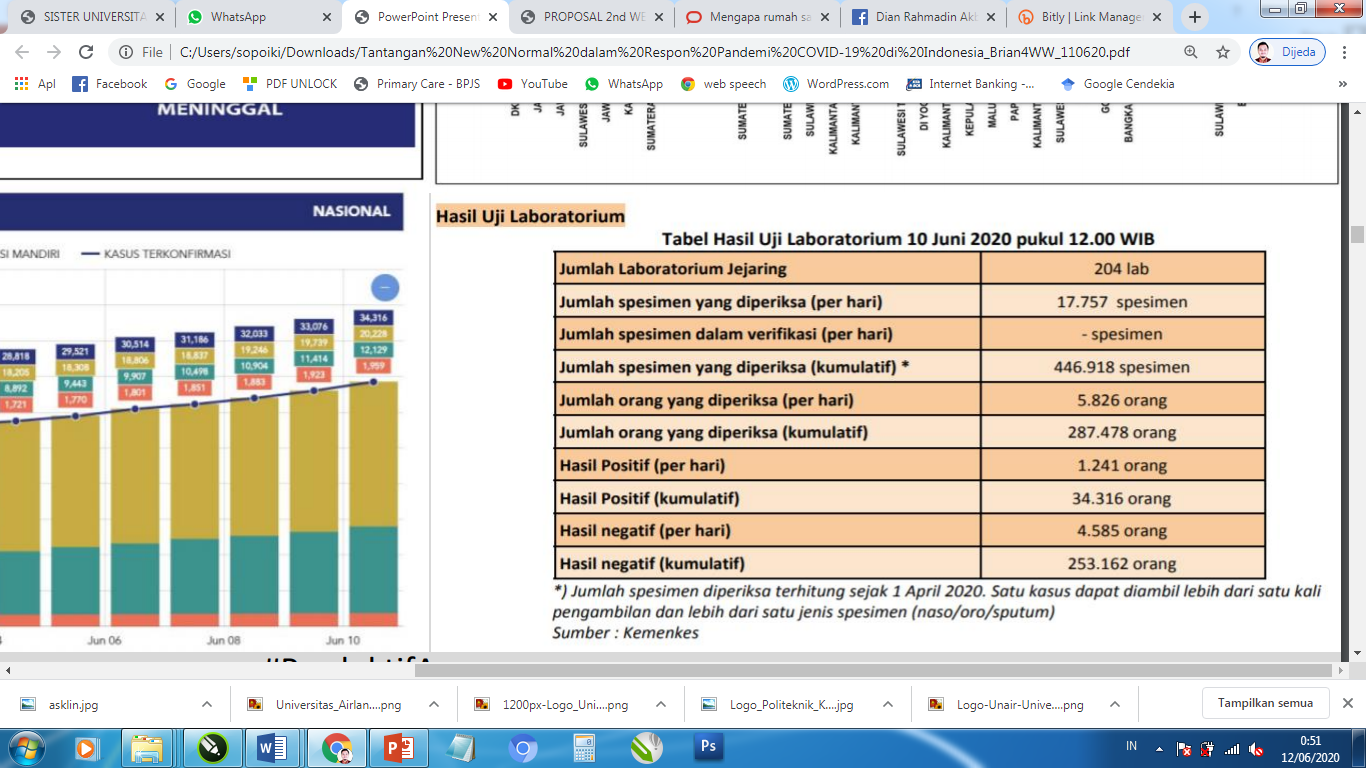 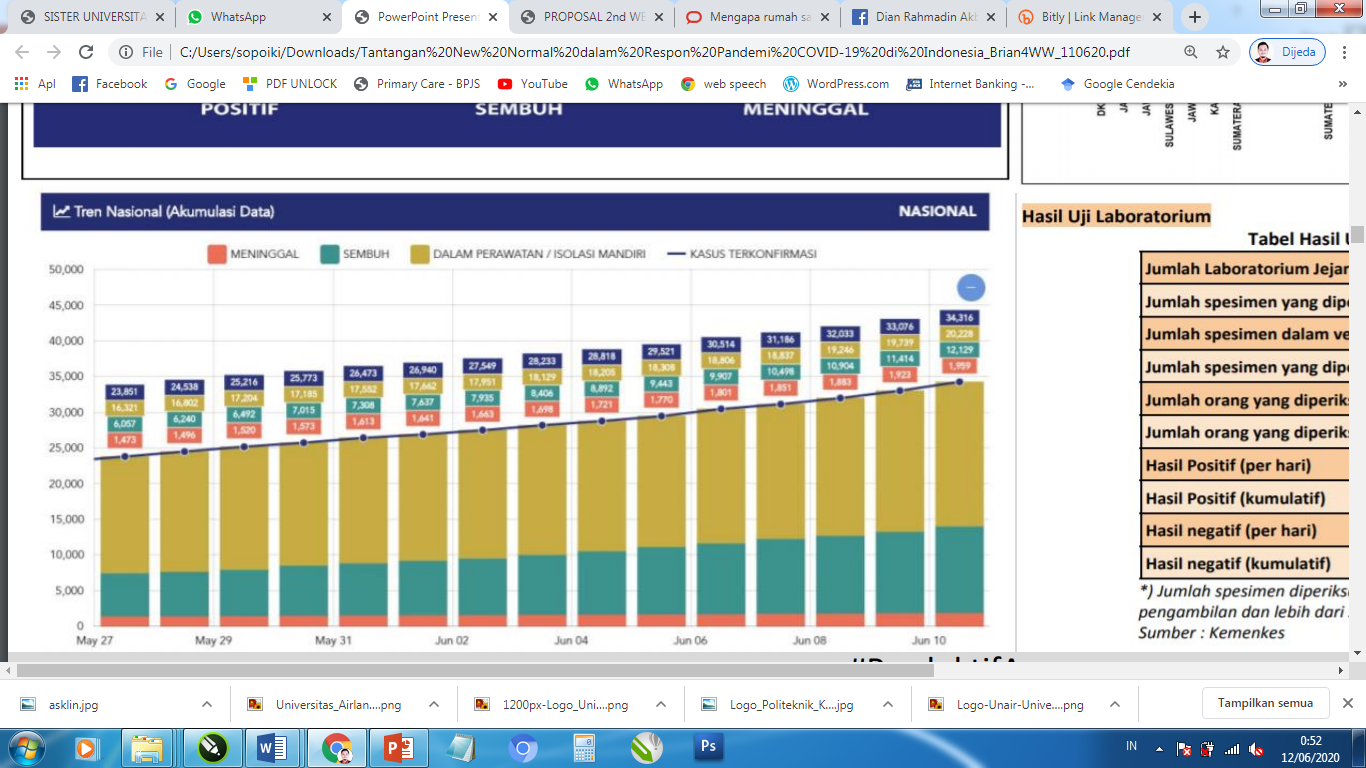 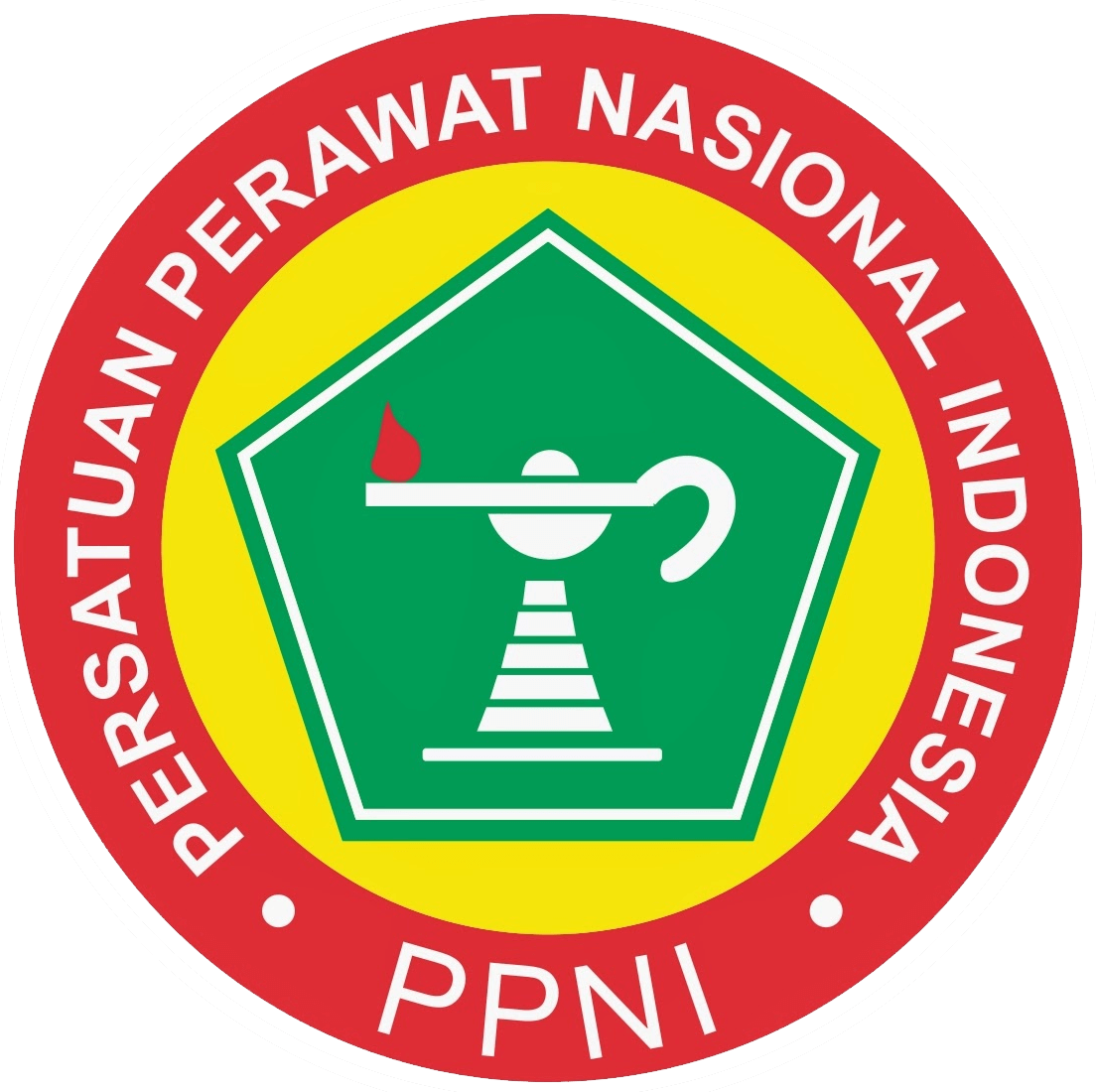 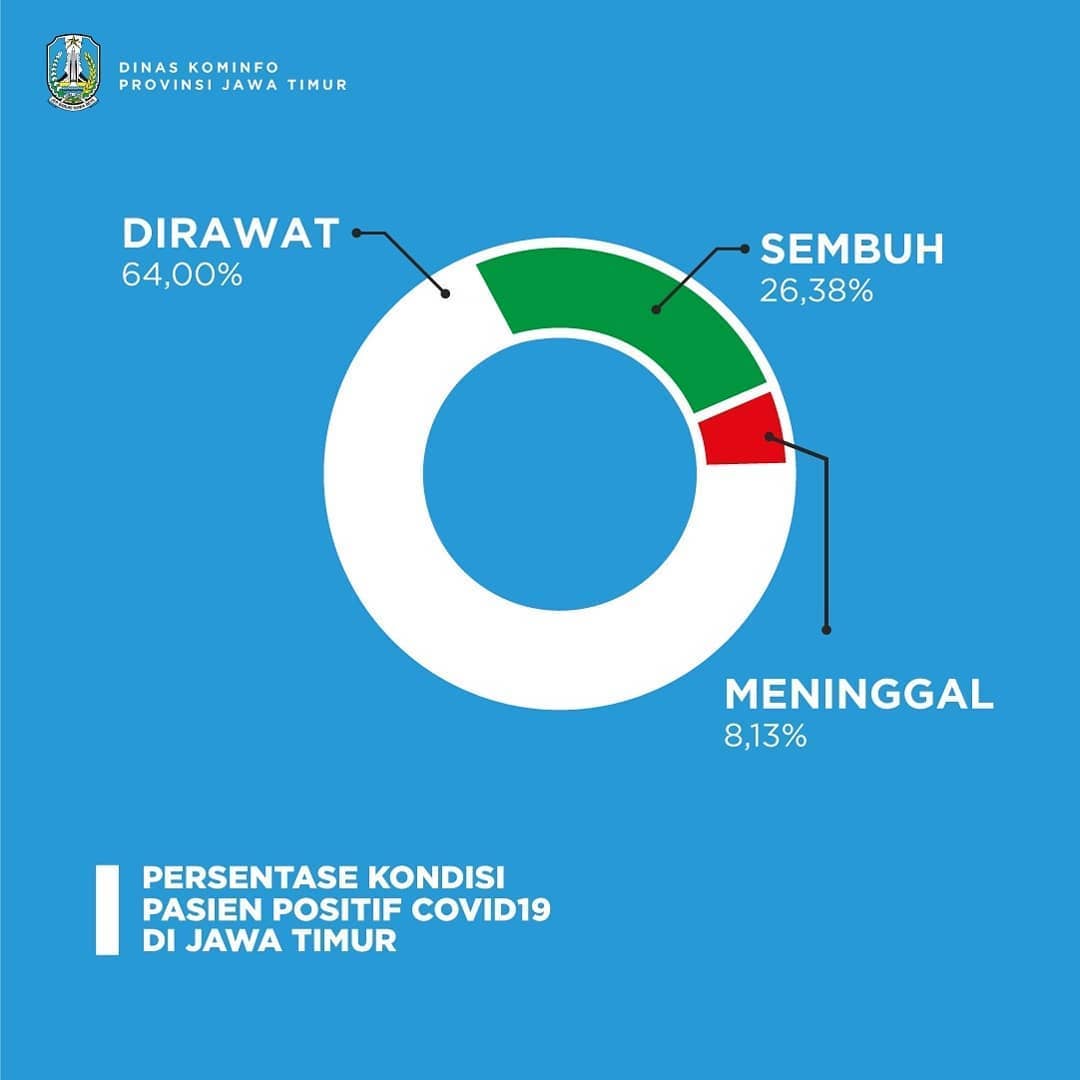 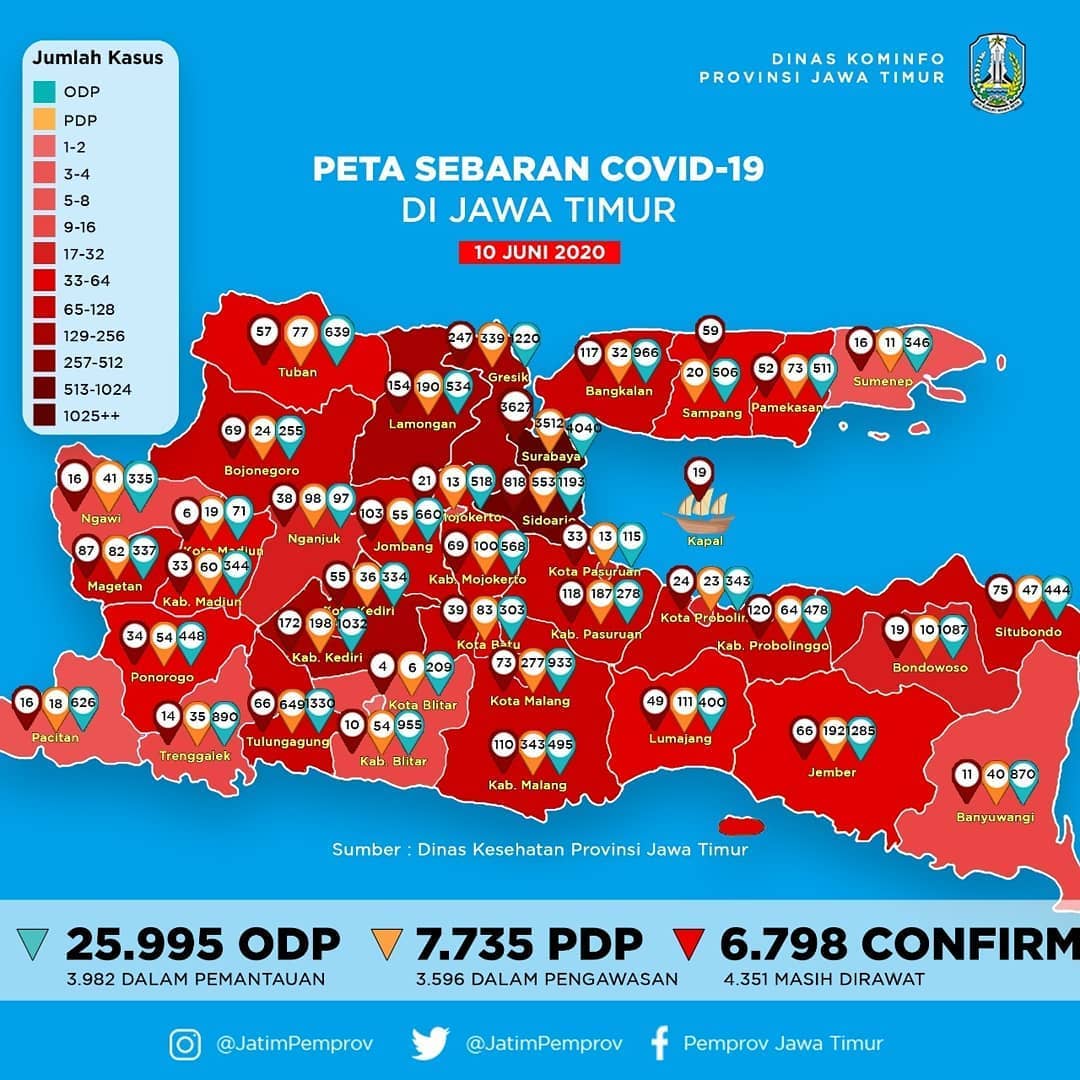 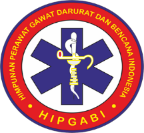 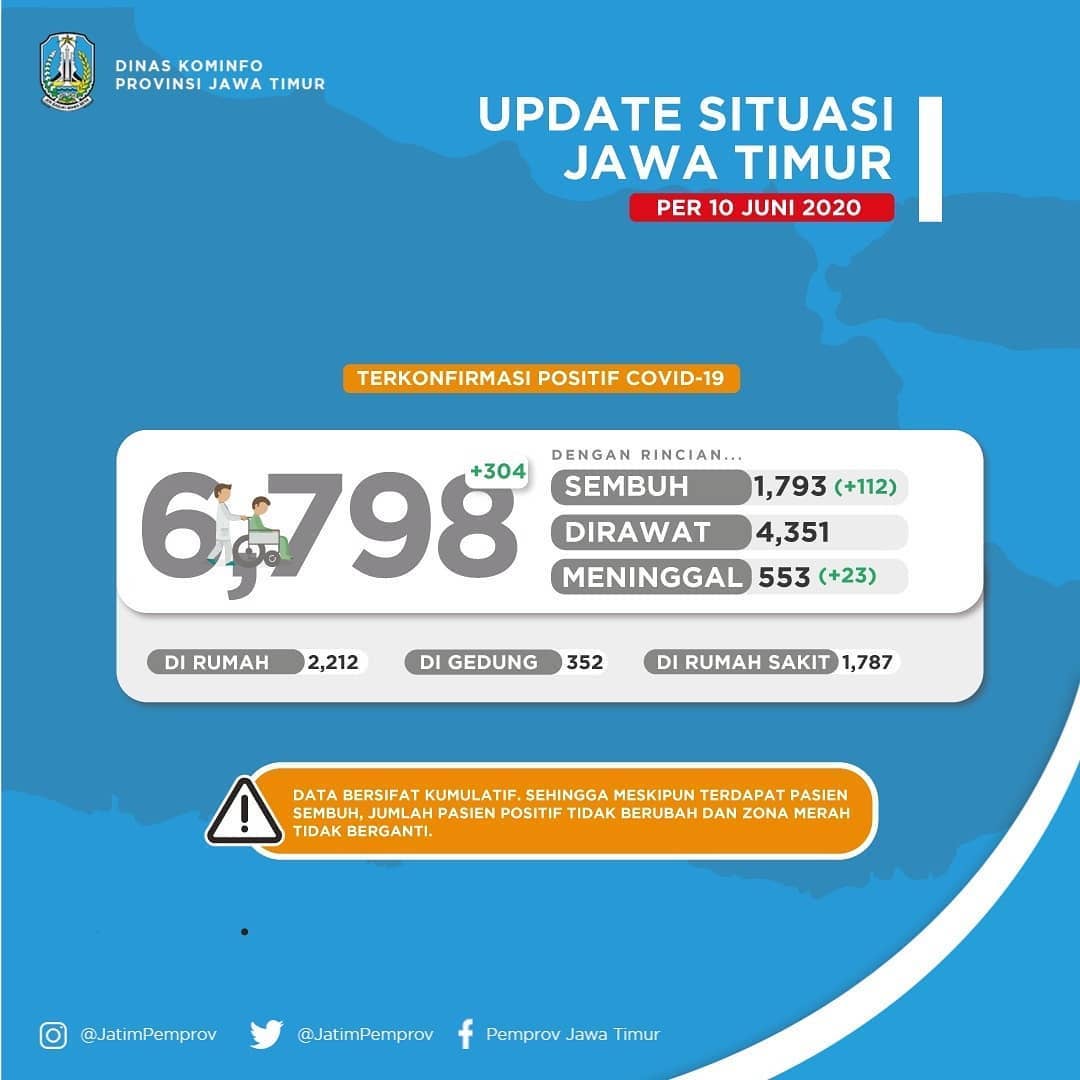 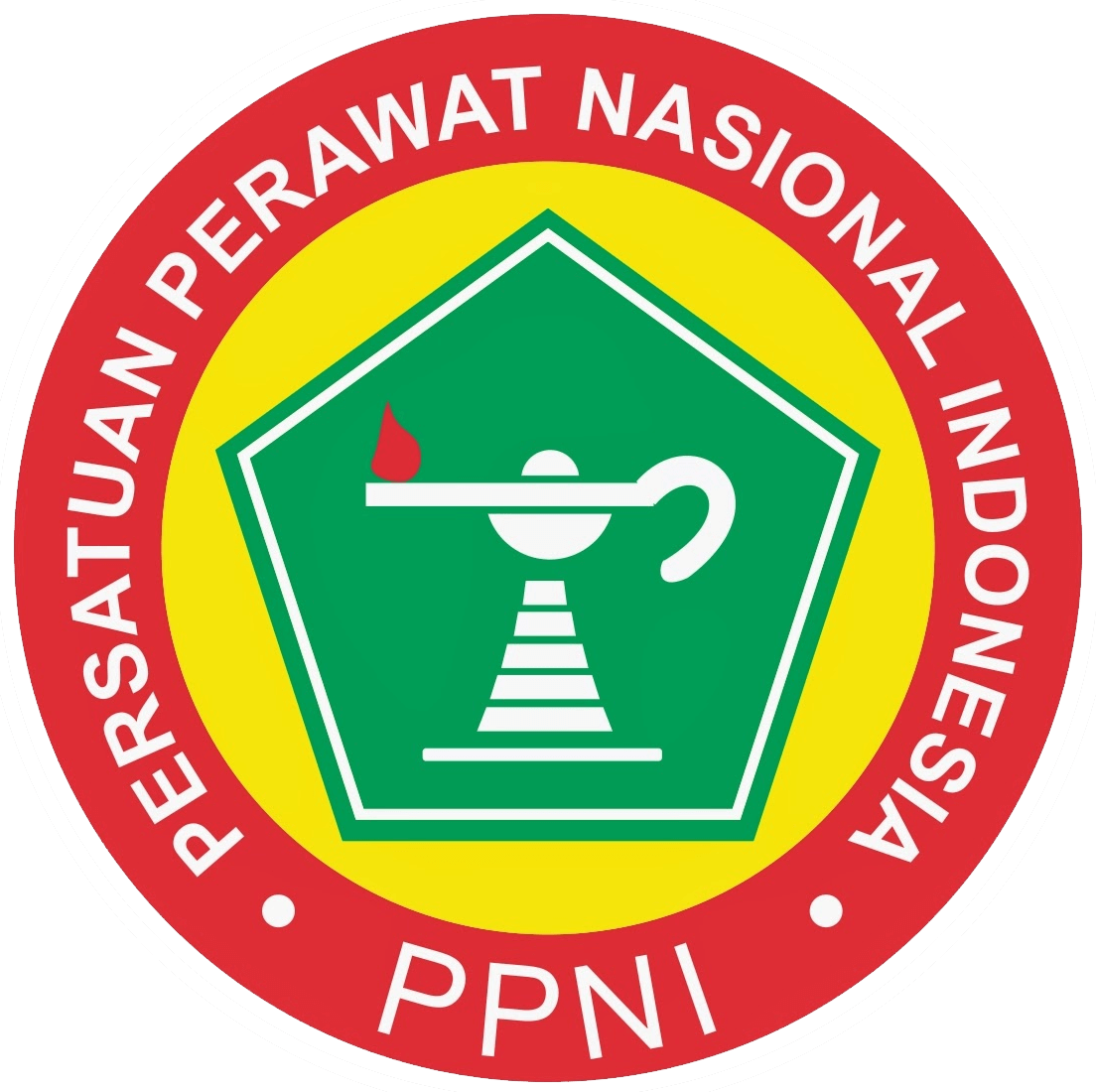 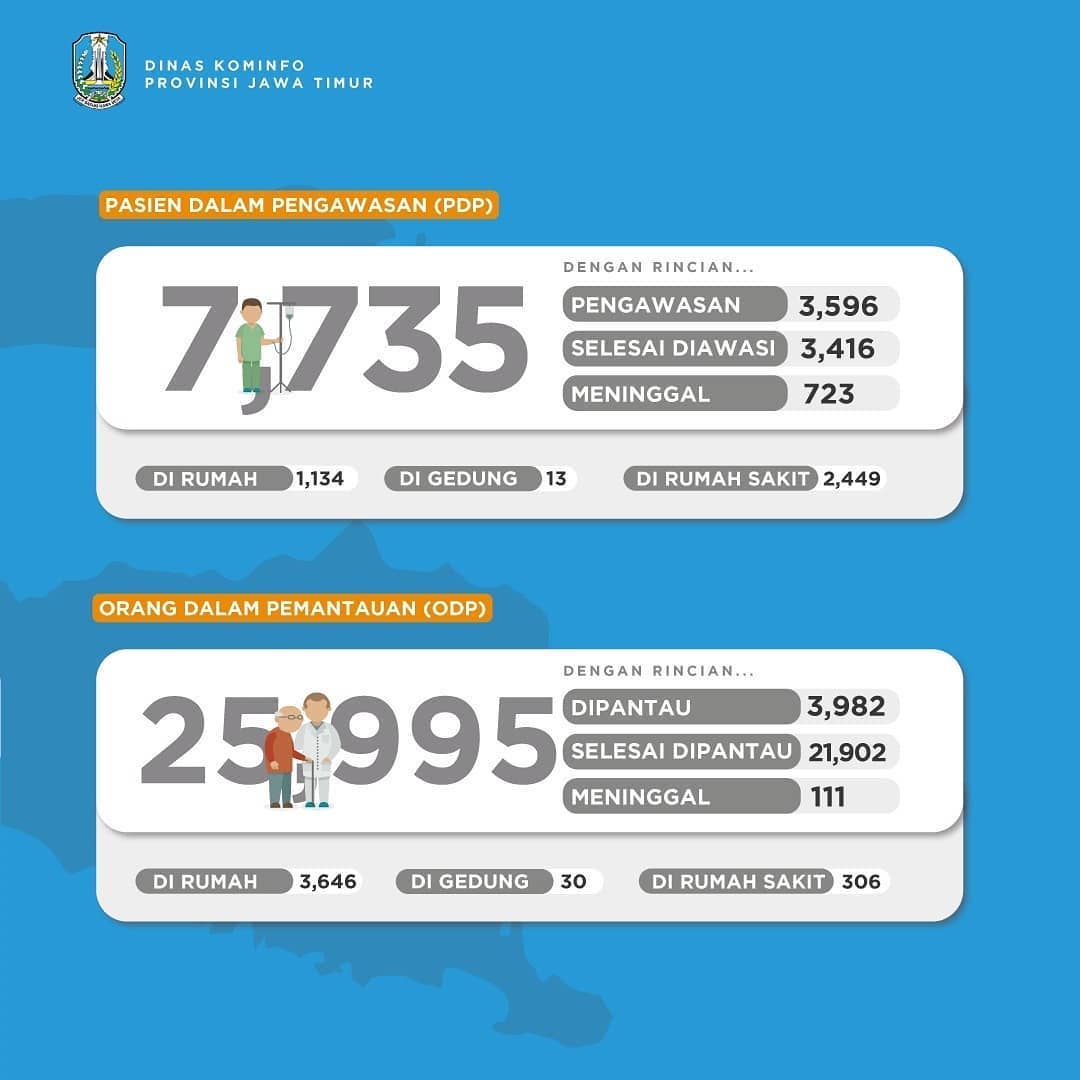 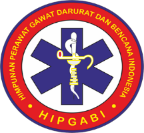 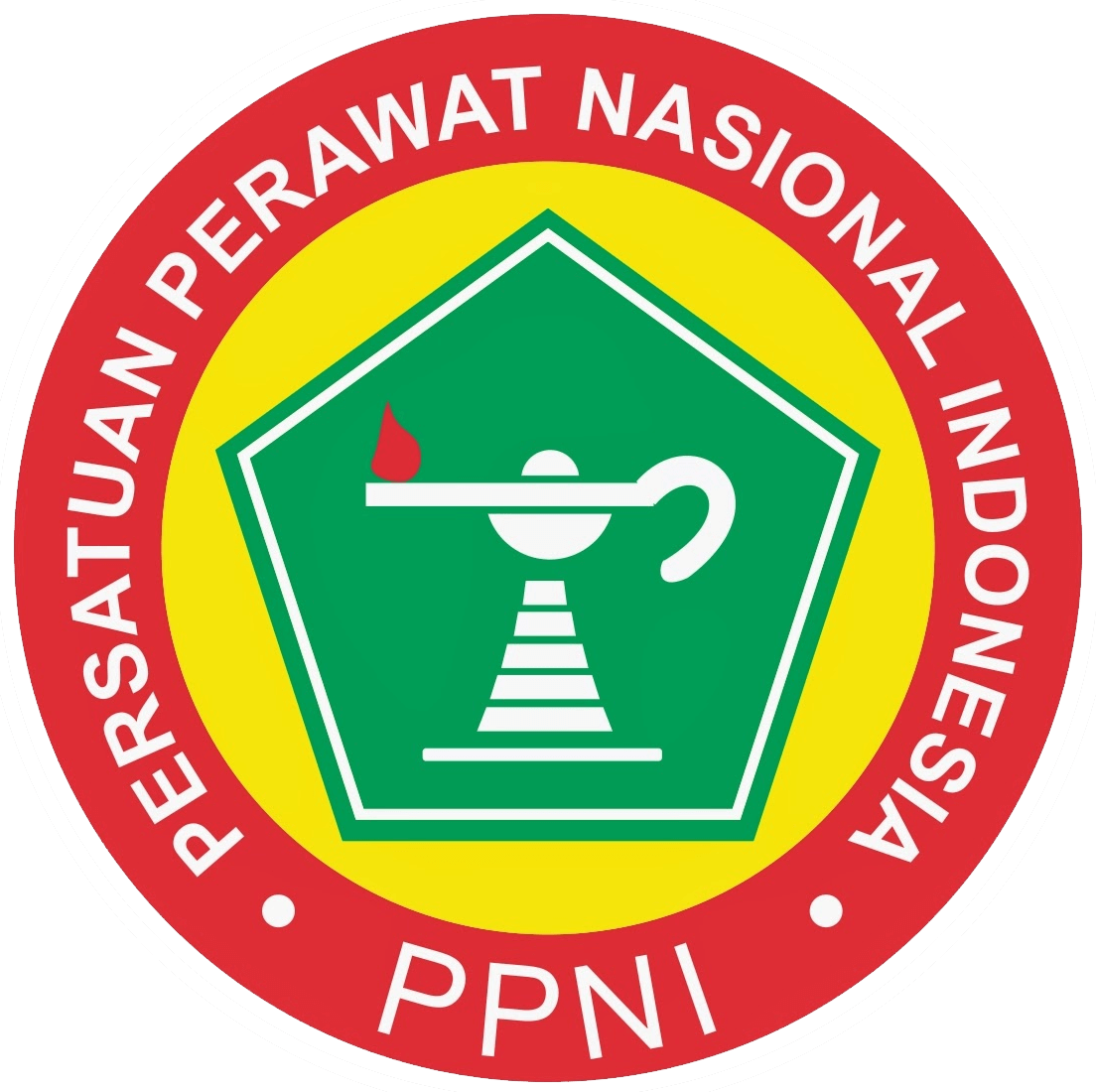 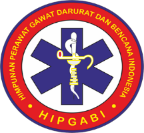 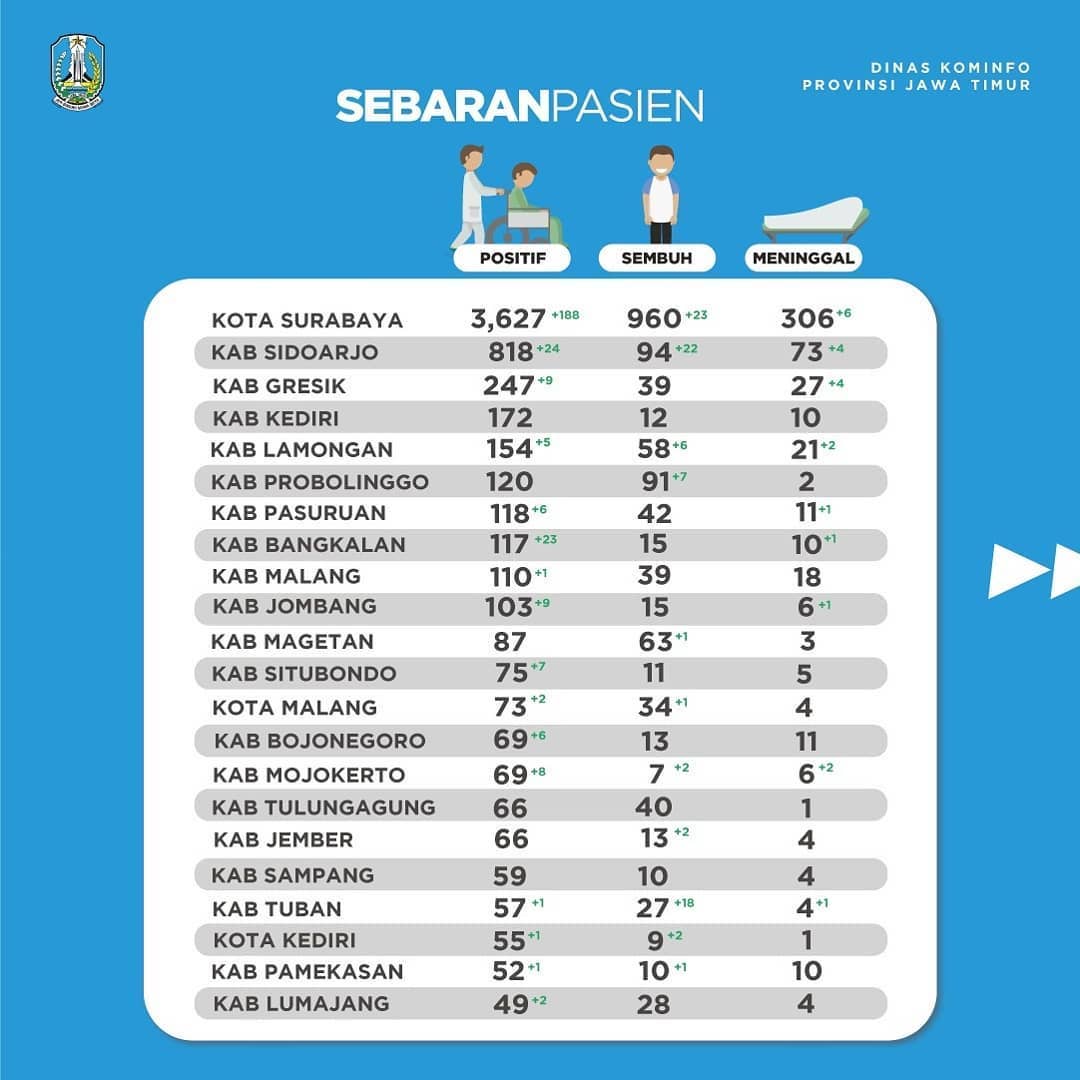 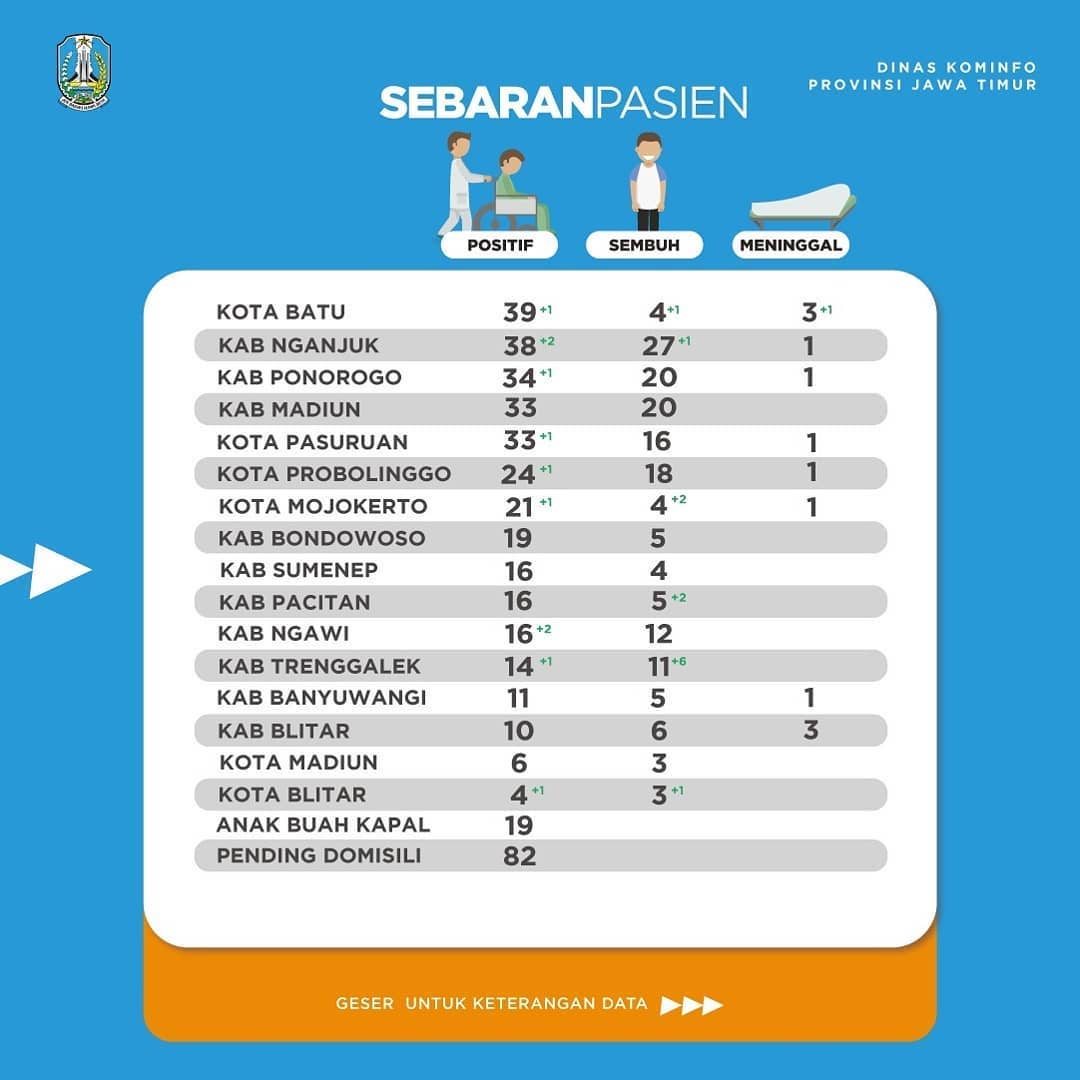 REALOKASI & REFOKUS ANGGARAN BELANJA 2020
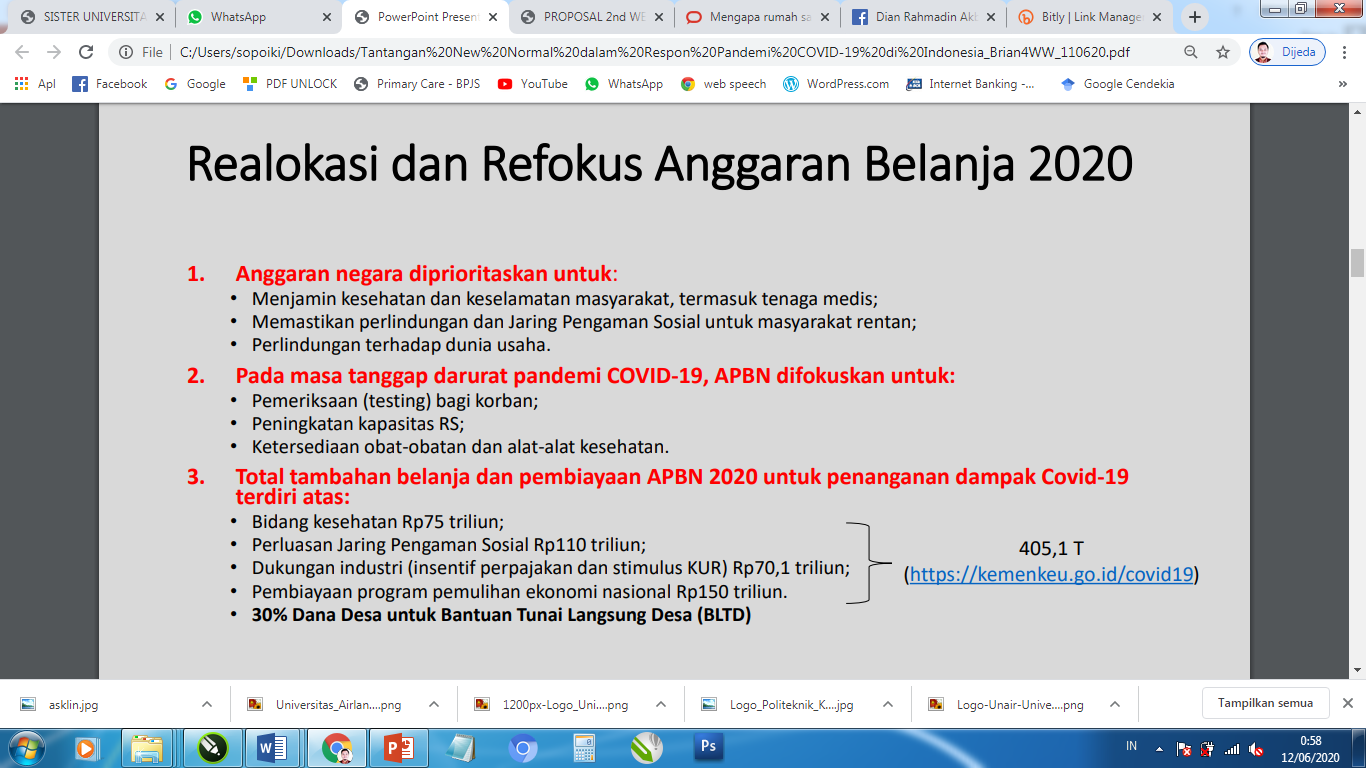 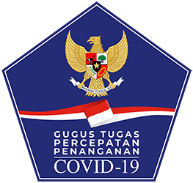 Undang-Undang No. 24 Tahun 2007
Kesiapsiagaan Bencana
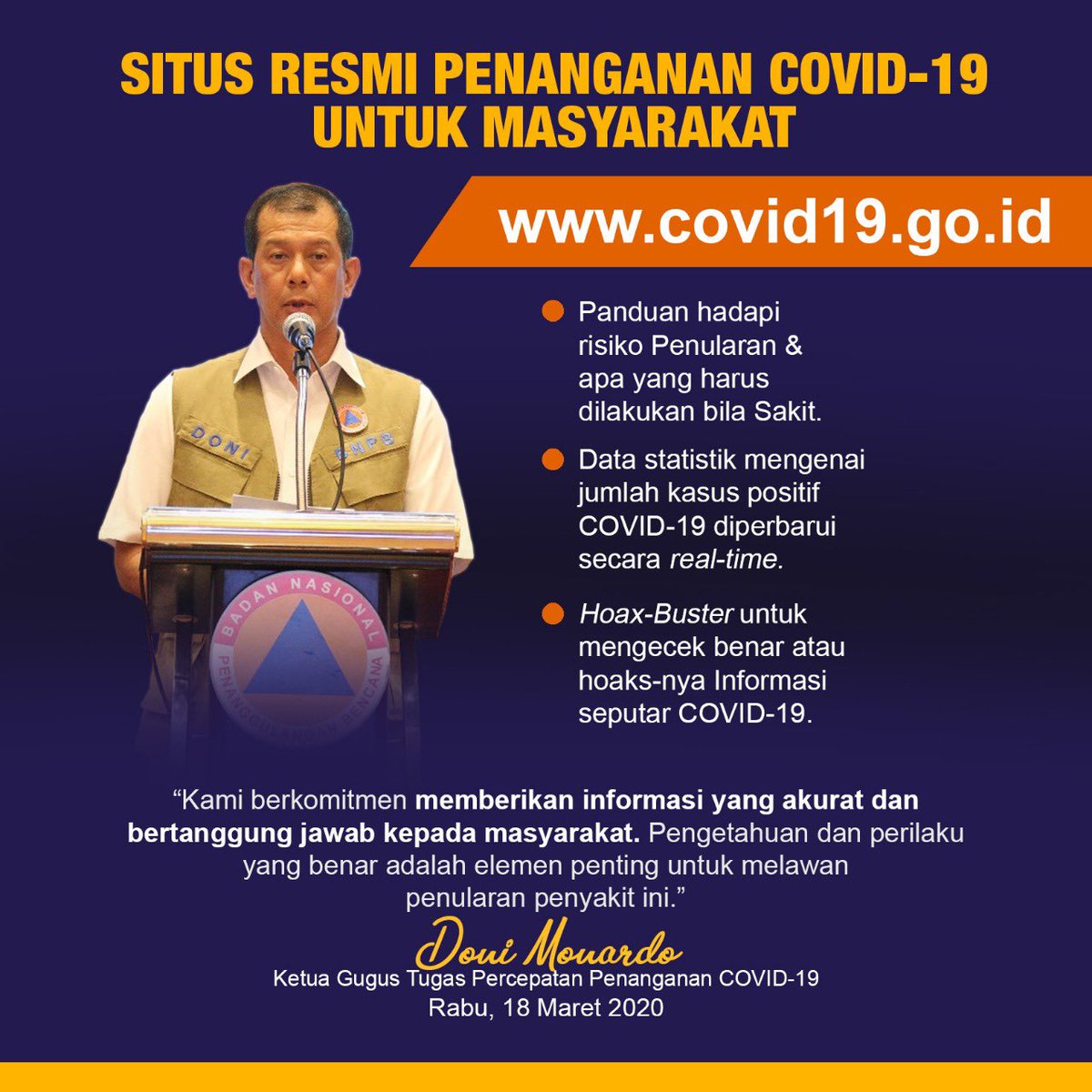 Serangkaian kegiatan yang dilakukan untuk mengantisipasi bencana melalui pengorganisasian serta melalui langkah yang tepat guna dan berdaya guna
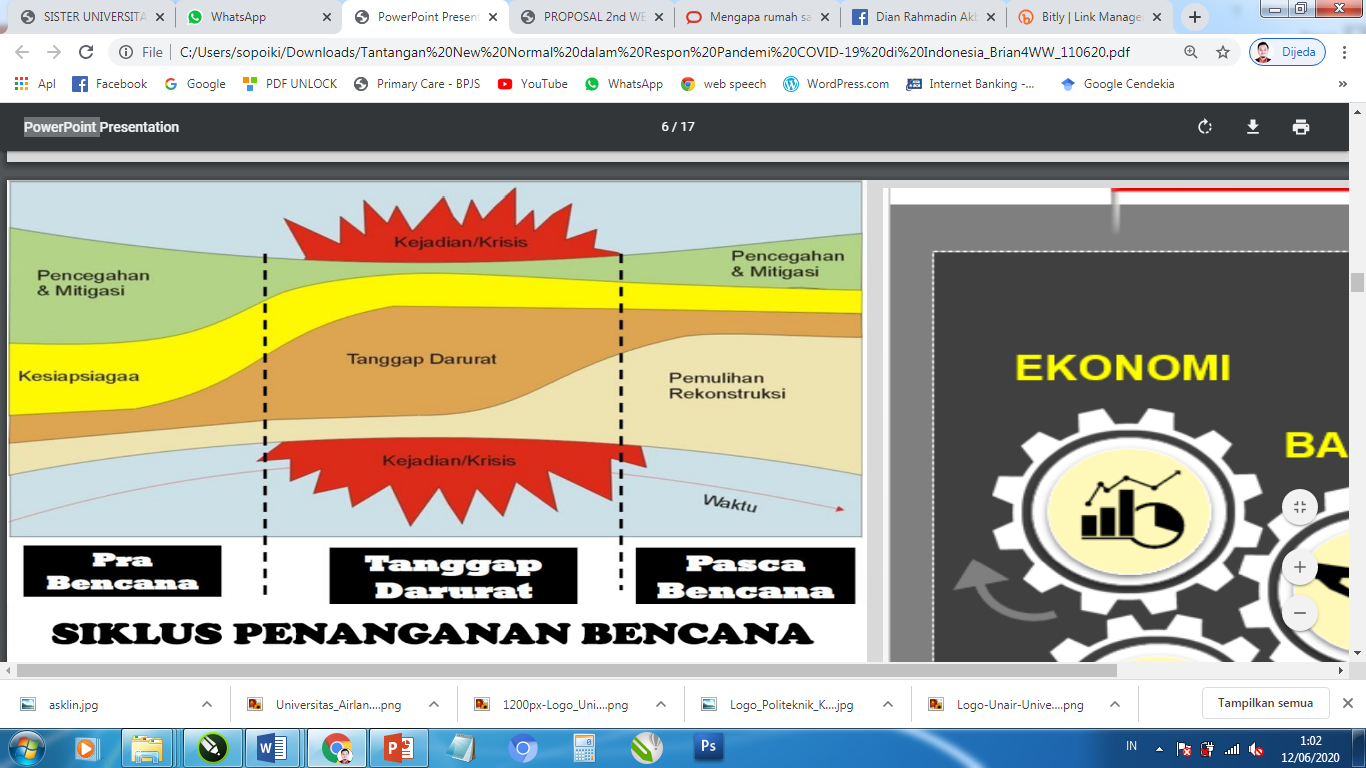 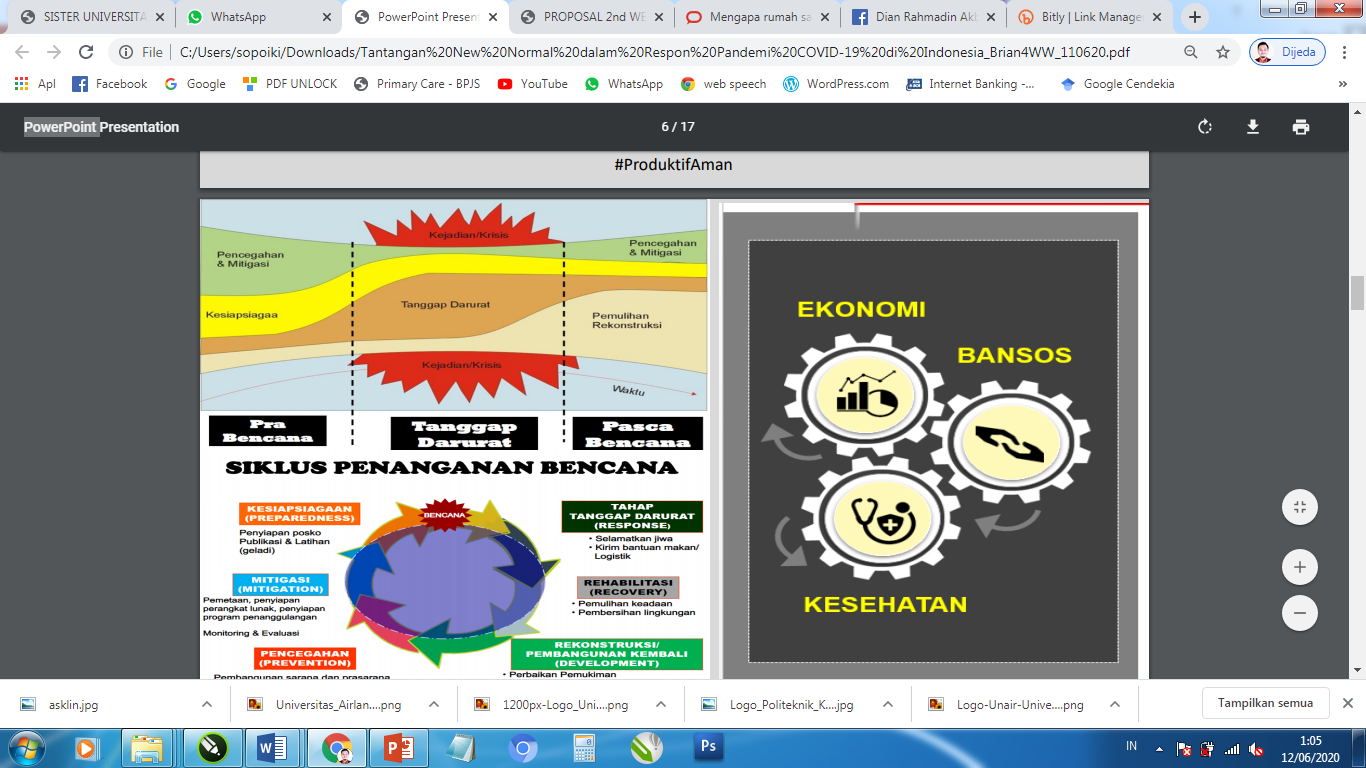 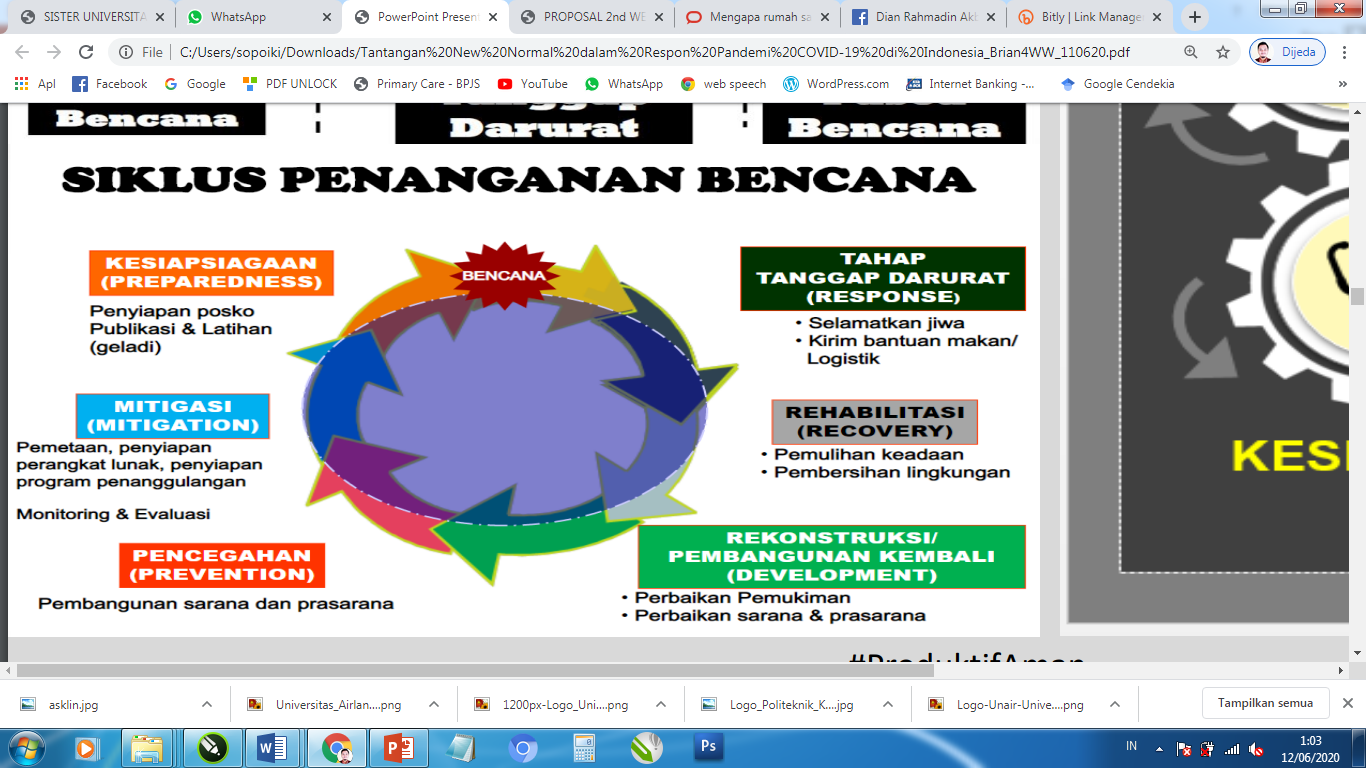 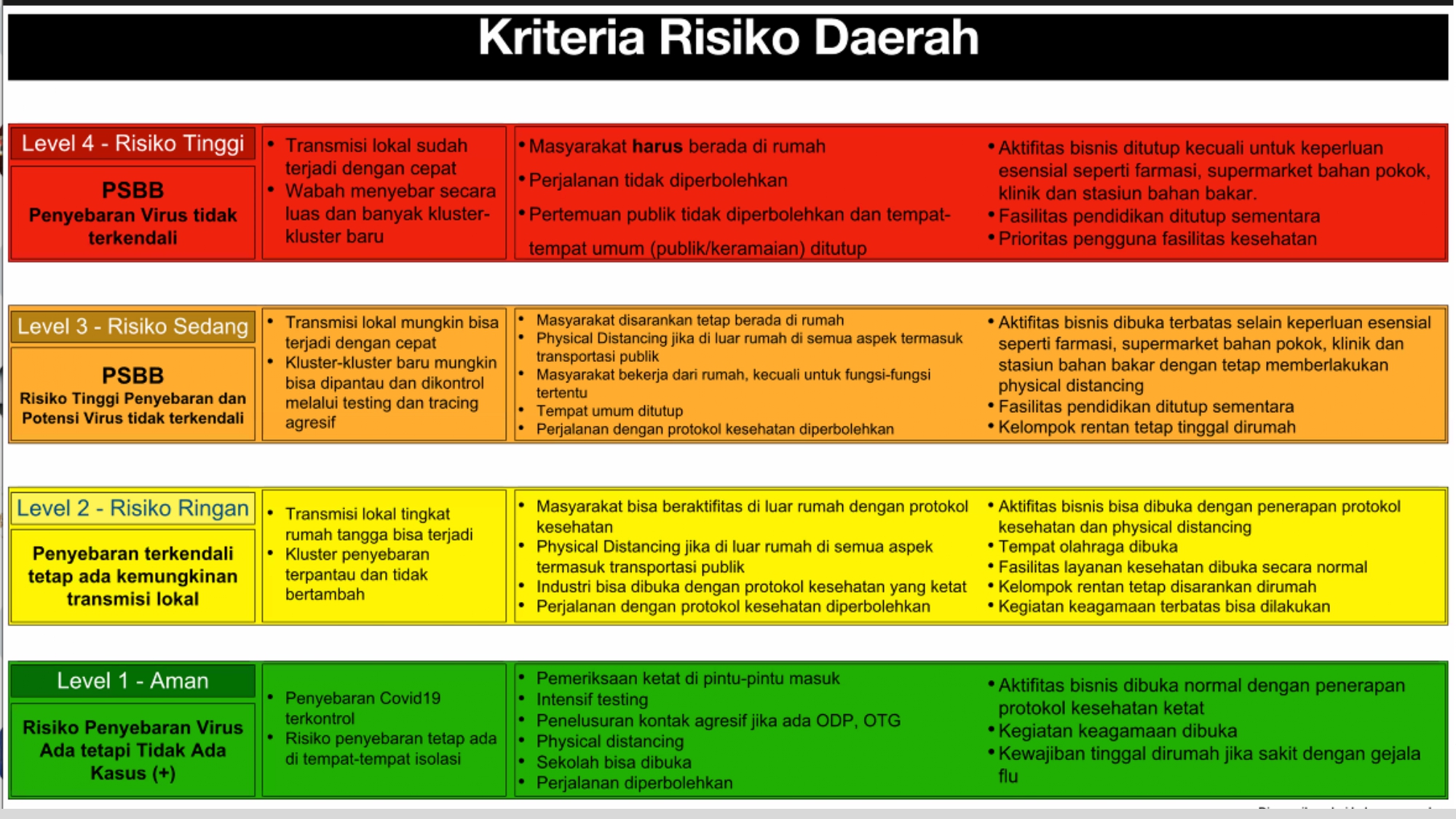 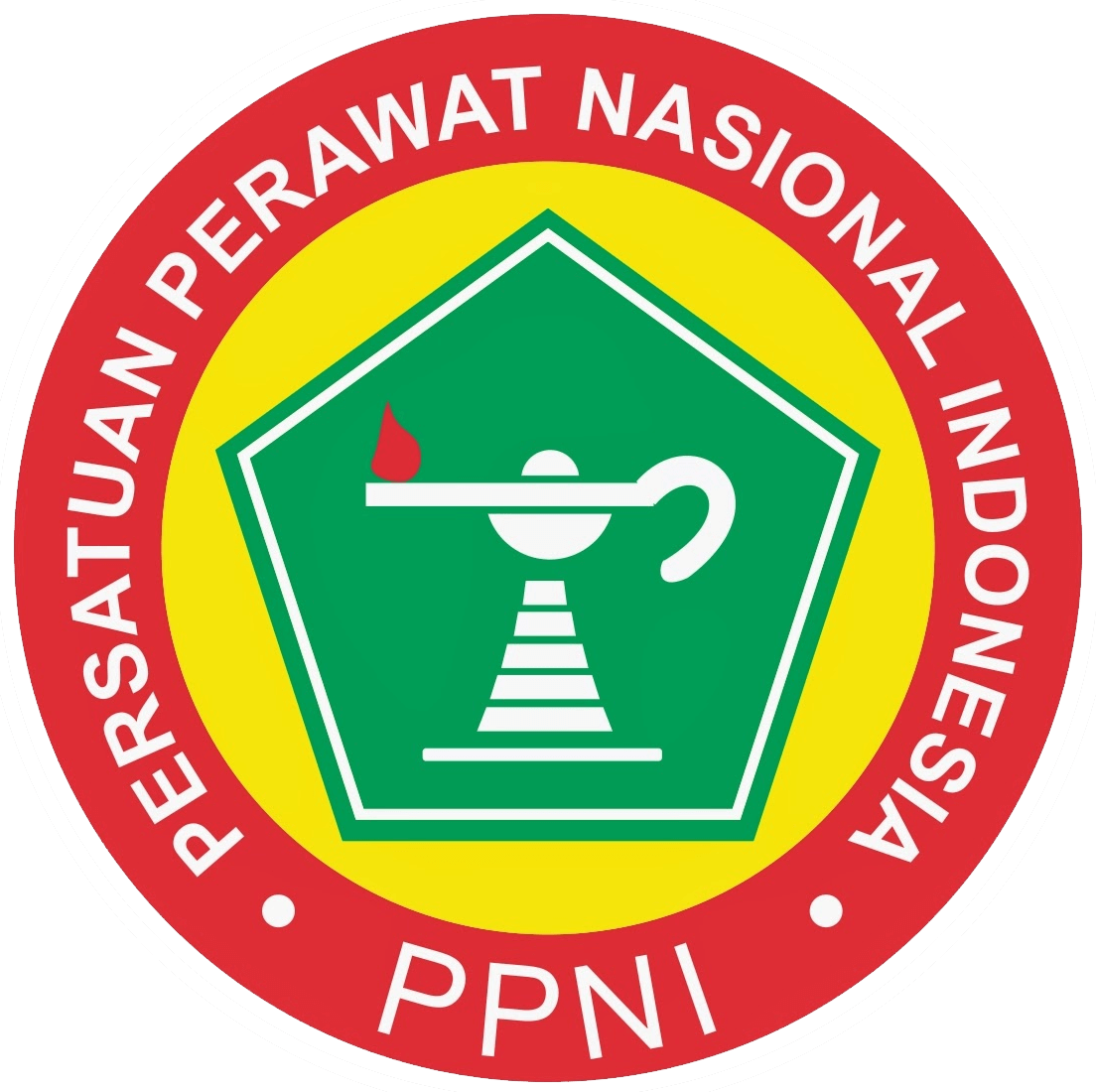 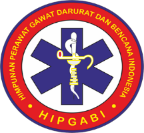 Triage pada masa Pandemi Covid 19
Pemilahan dan klasifikasi pasien untuk menentukan prioritas kebutuhan dan penentuan tempat perawatan yang sesuai
TINGKAT KEGAWATDARURATAN PASIEN
TINGKAT VIRULENSI 
PASIEN
Indikator ; A-B-C-D
Indikator: EWS Screening COVID-19
(CDC, 2020, Song, et al., 2020)
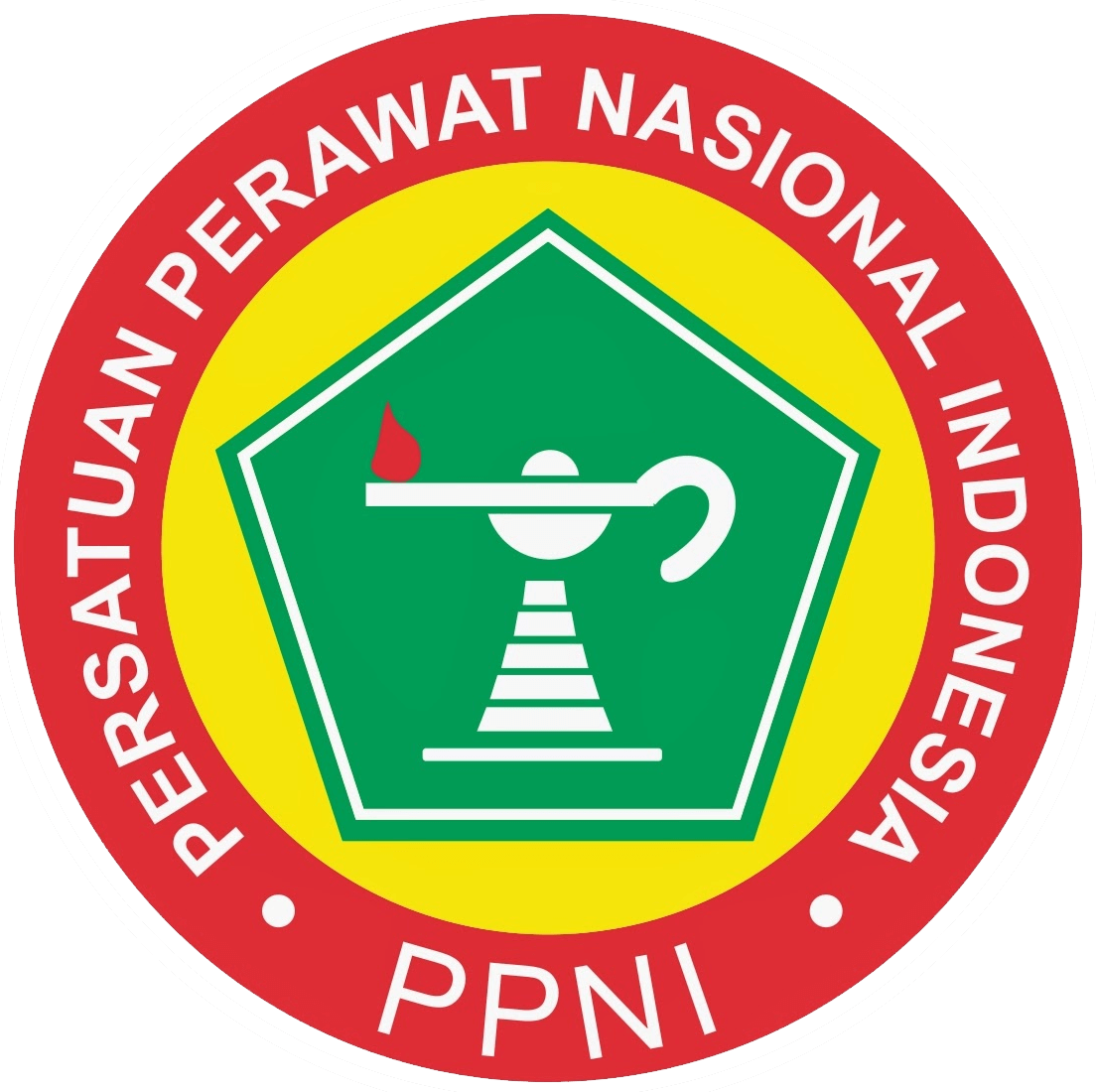 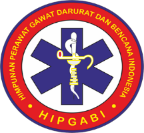 EWS Screening COVID-19
Deteksi dini pasien yang dicurigai COVID-19 masih menjadi masalah 
EWS screening COVID-19 memungkinkan tenaga kesehatan untuk mendeteksi lebih cepat dan relatif lebih akurat pada pasien yang dicurigai COVID-19
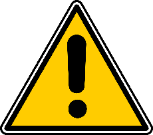 EWS Screening COVID-19
EWS Monitoring COVID-19
(Song, et al., 2020)
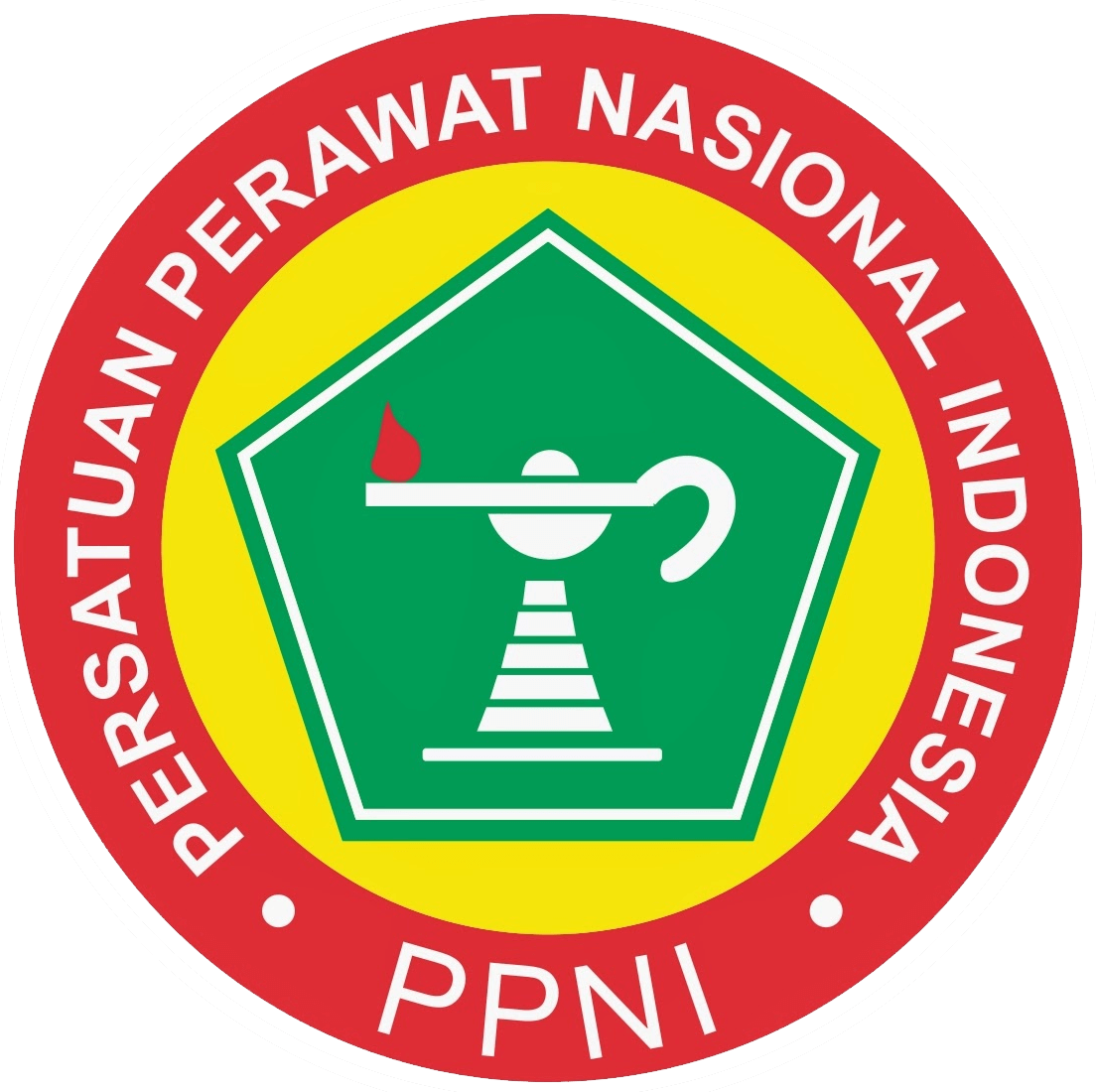 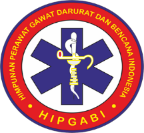 Paremeter EWS Screening Covid 19
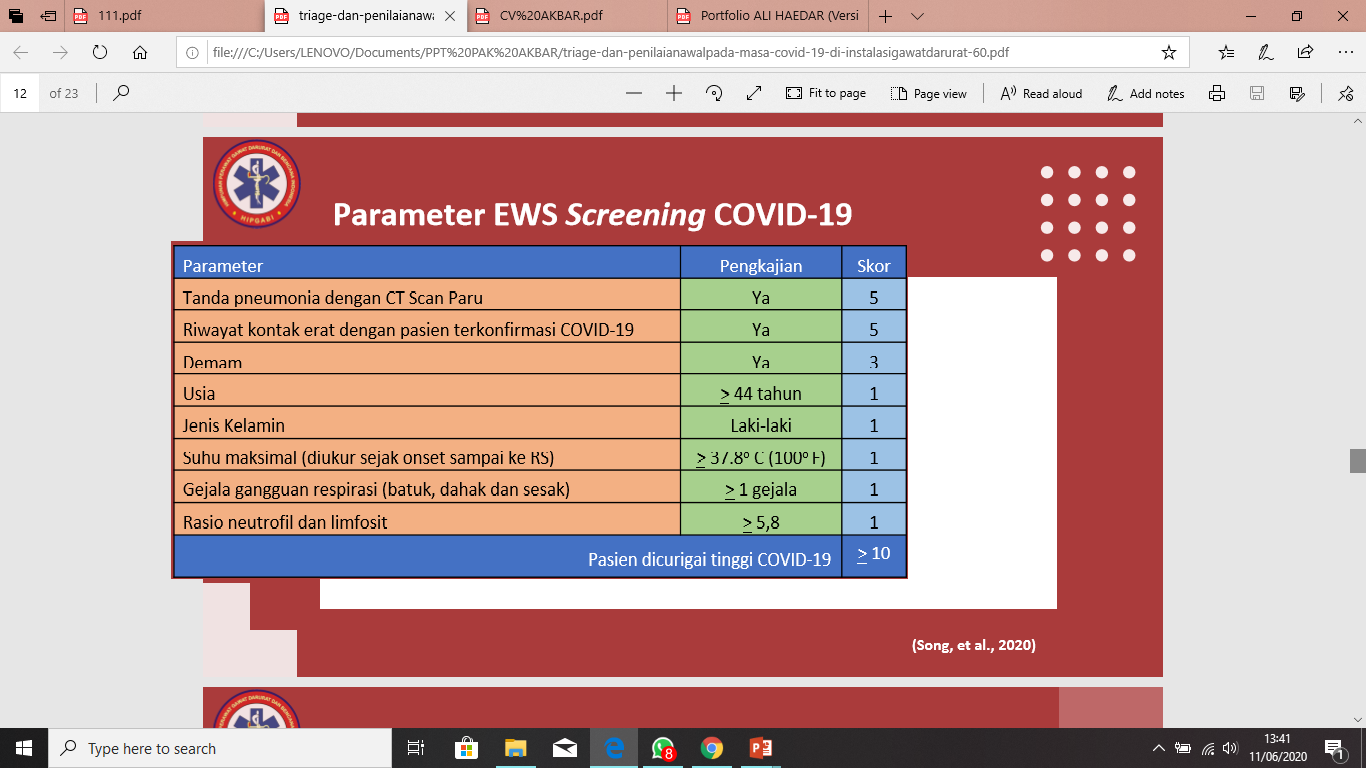 (Song, et al., 2020)
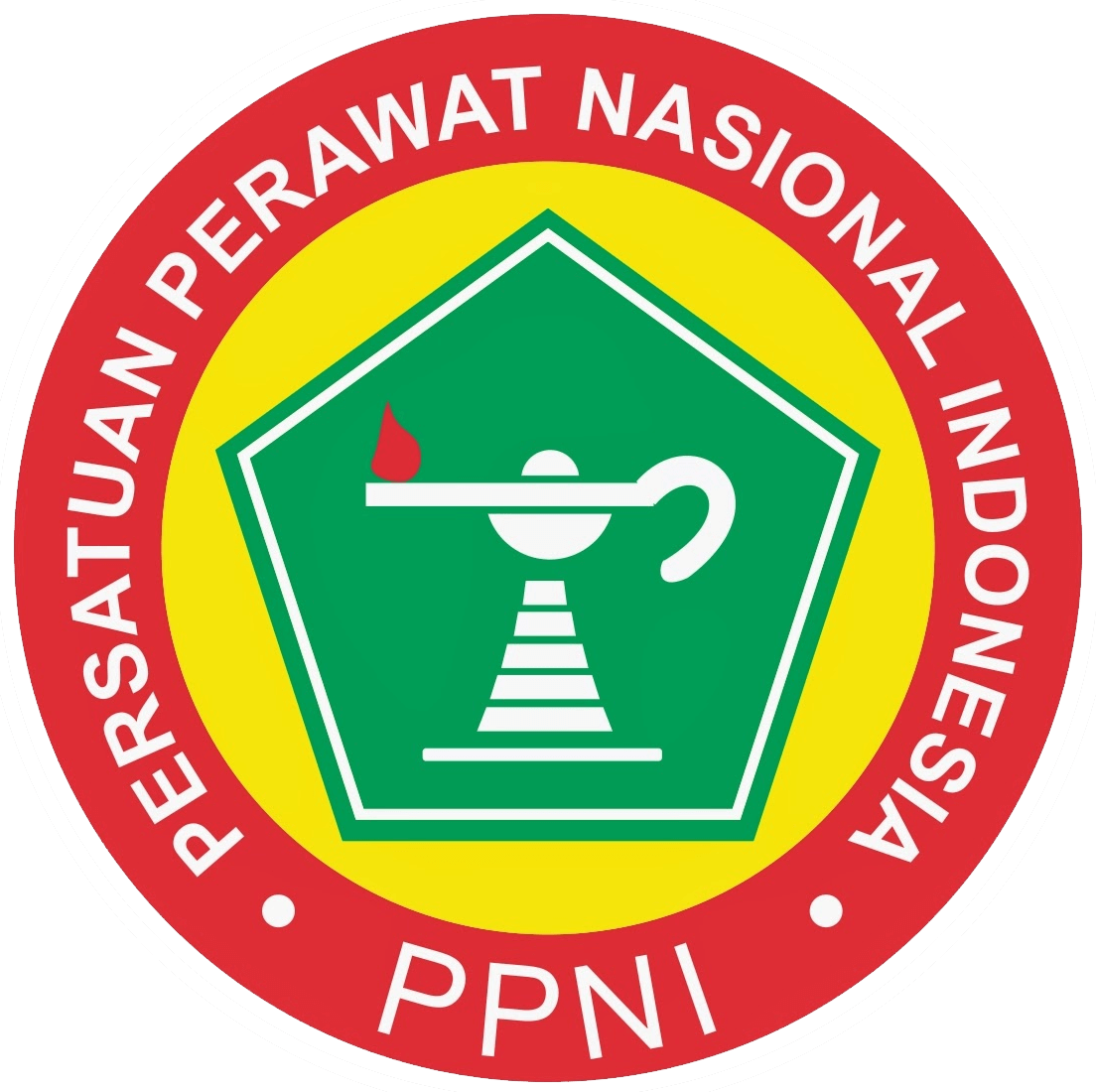 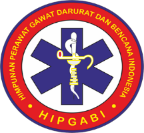 Alur Triage pada masa pandemi Covid 19
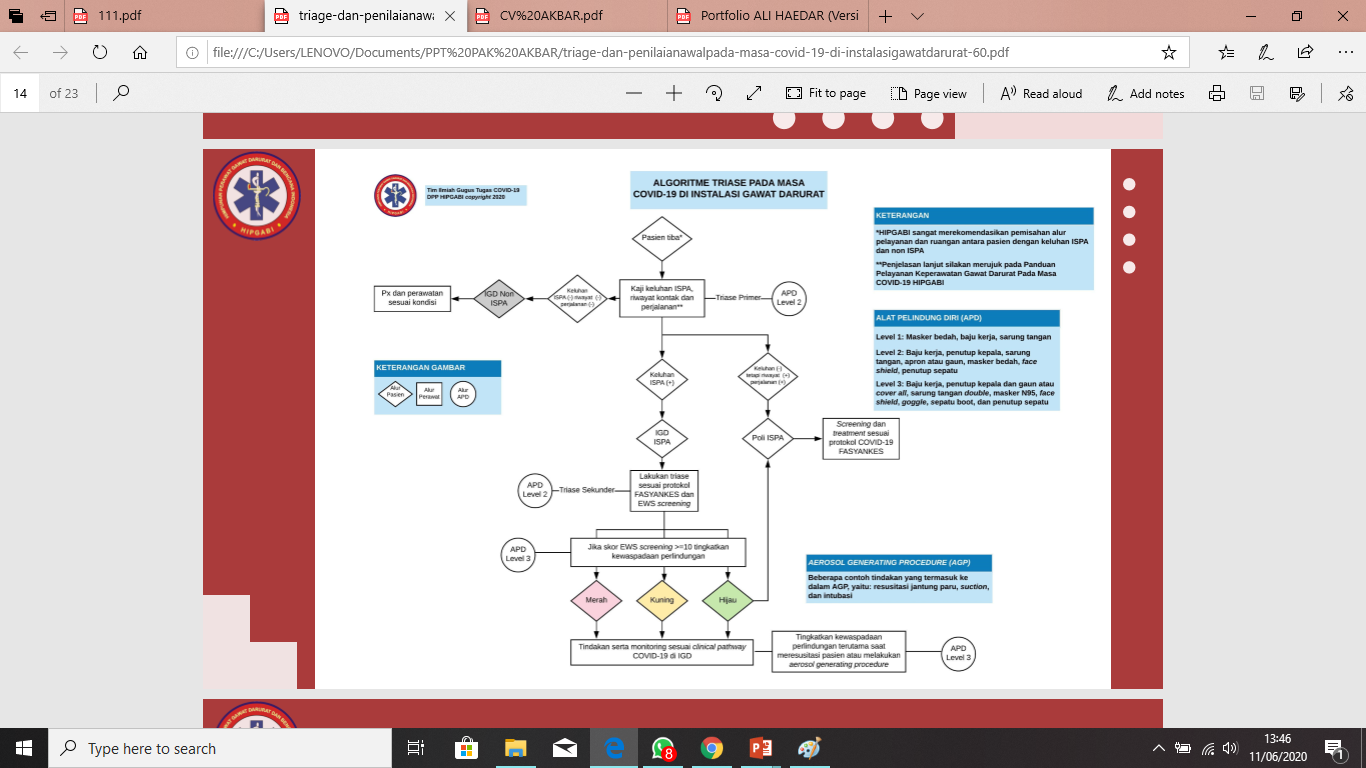 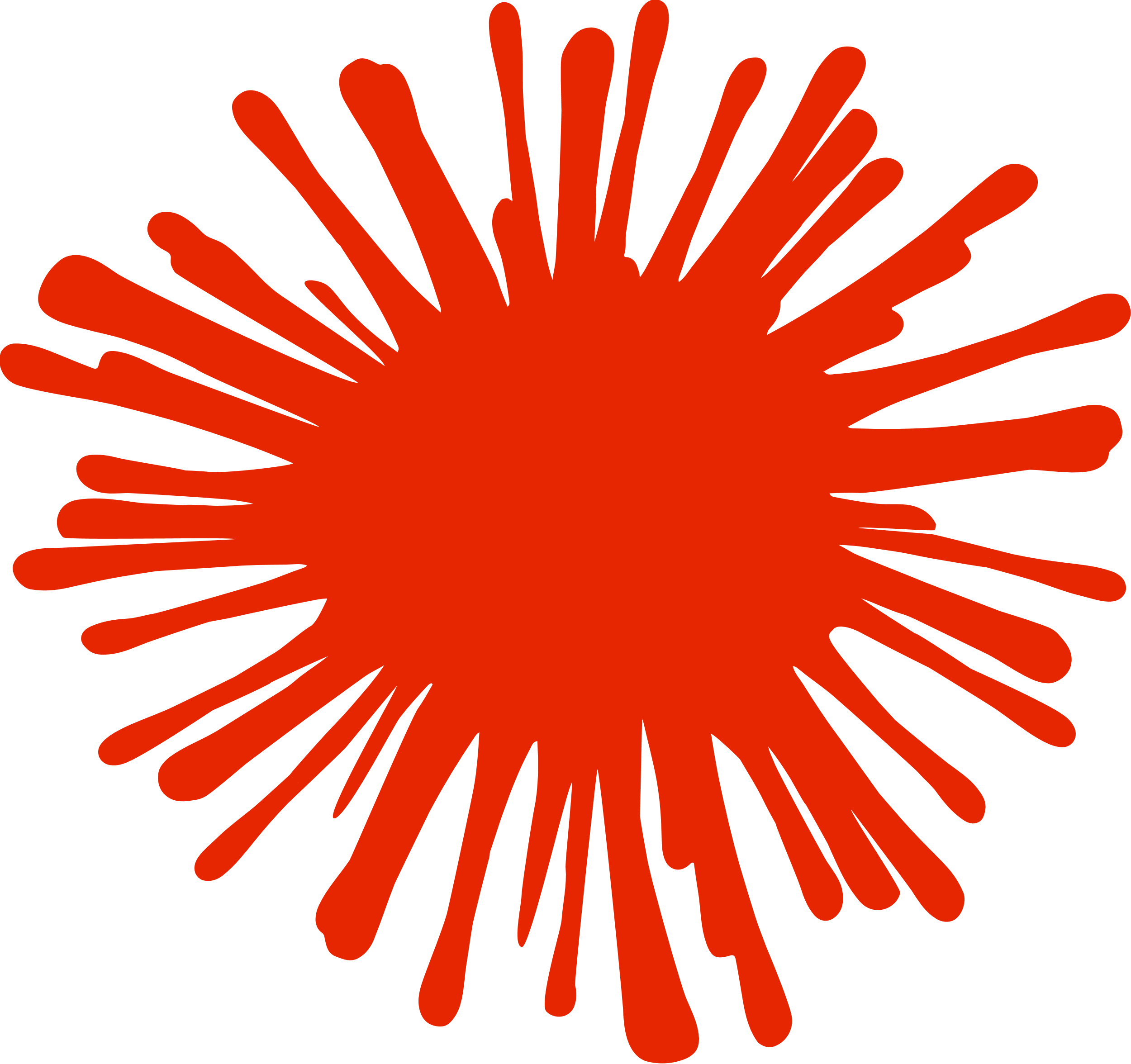 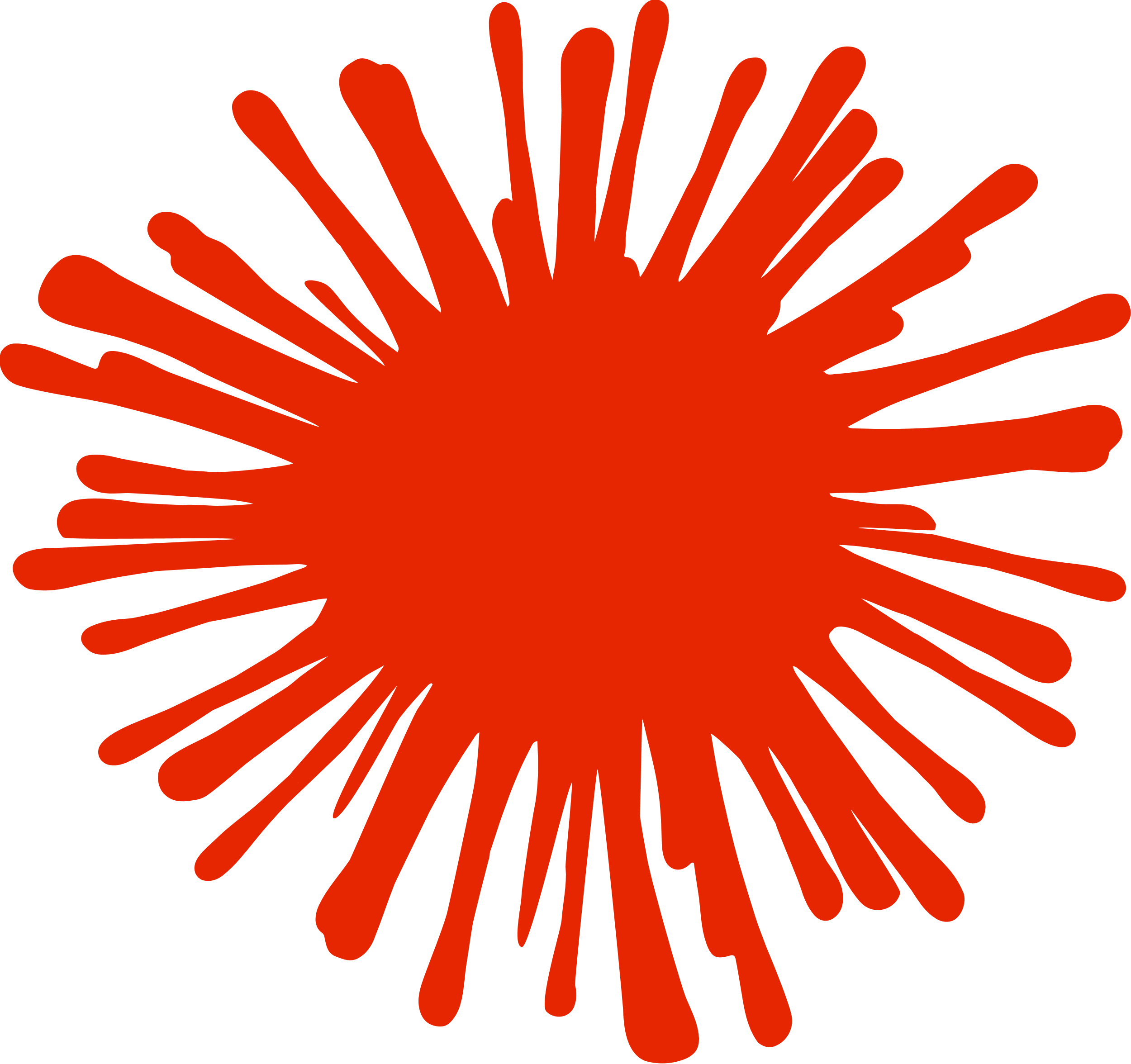 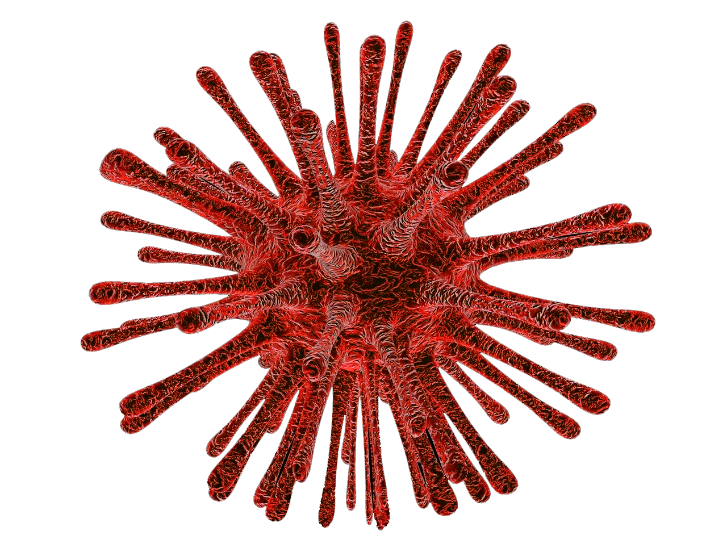 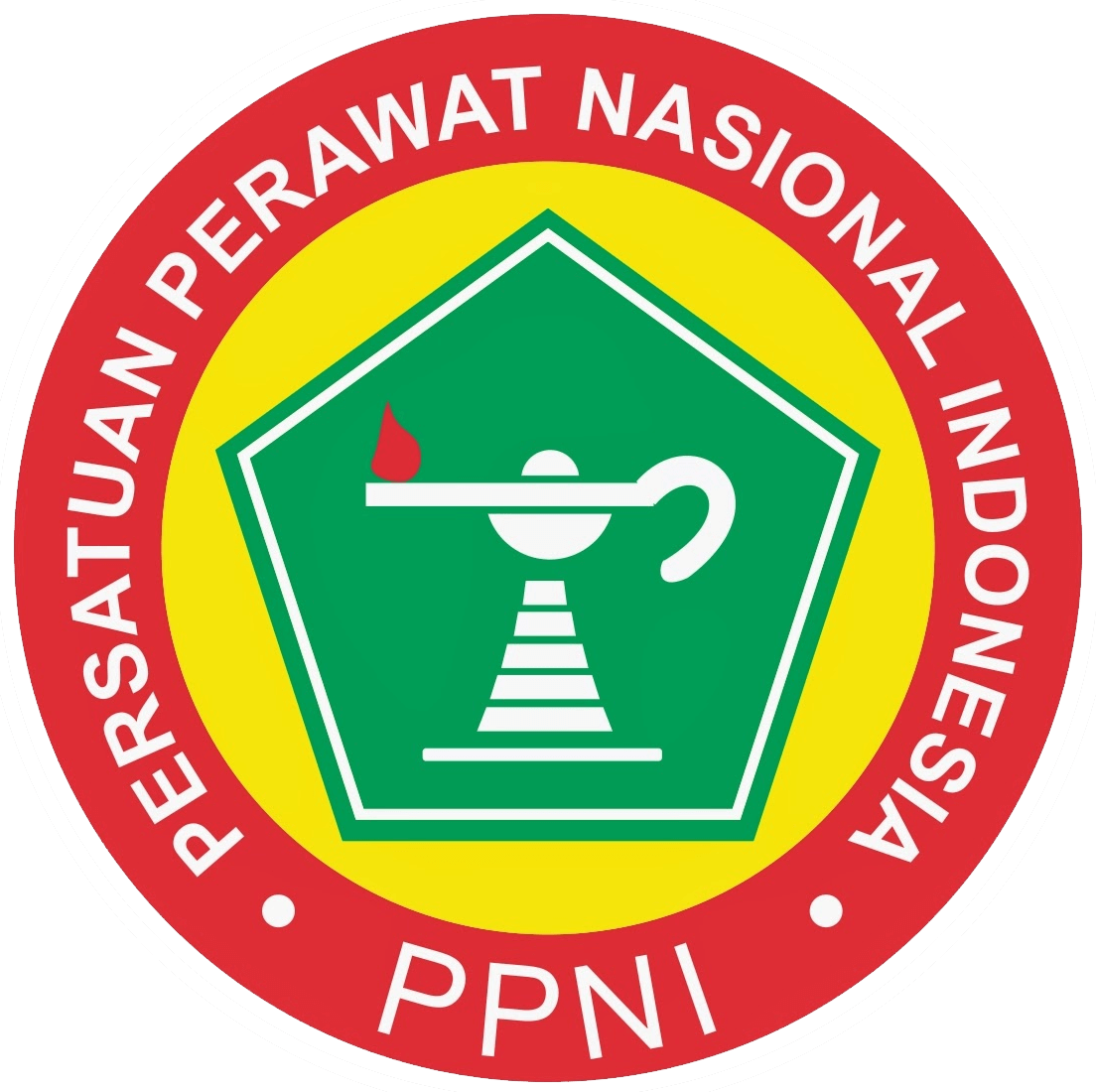 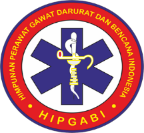 Pengkajian di Triage Primer
Tujuan: pemilahan pasien berdasarkan riwayat dan keluhan terkait ISPA
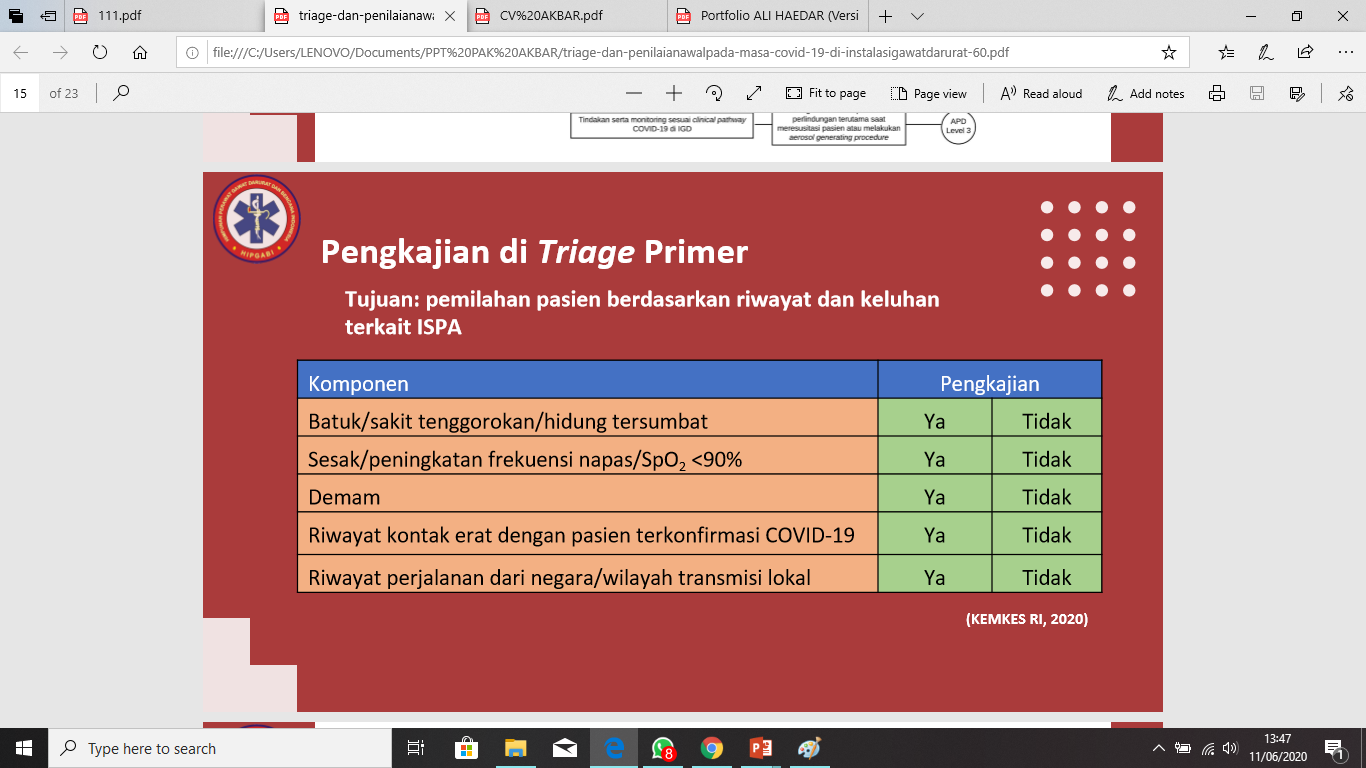 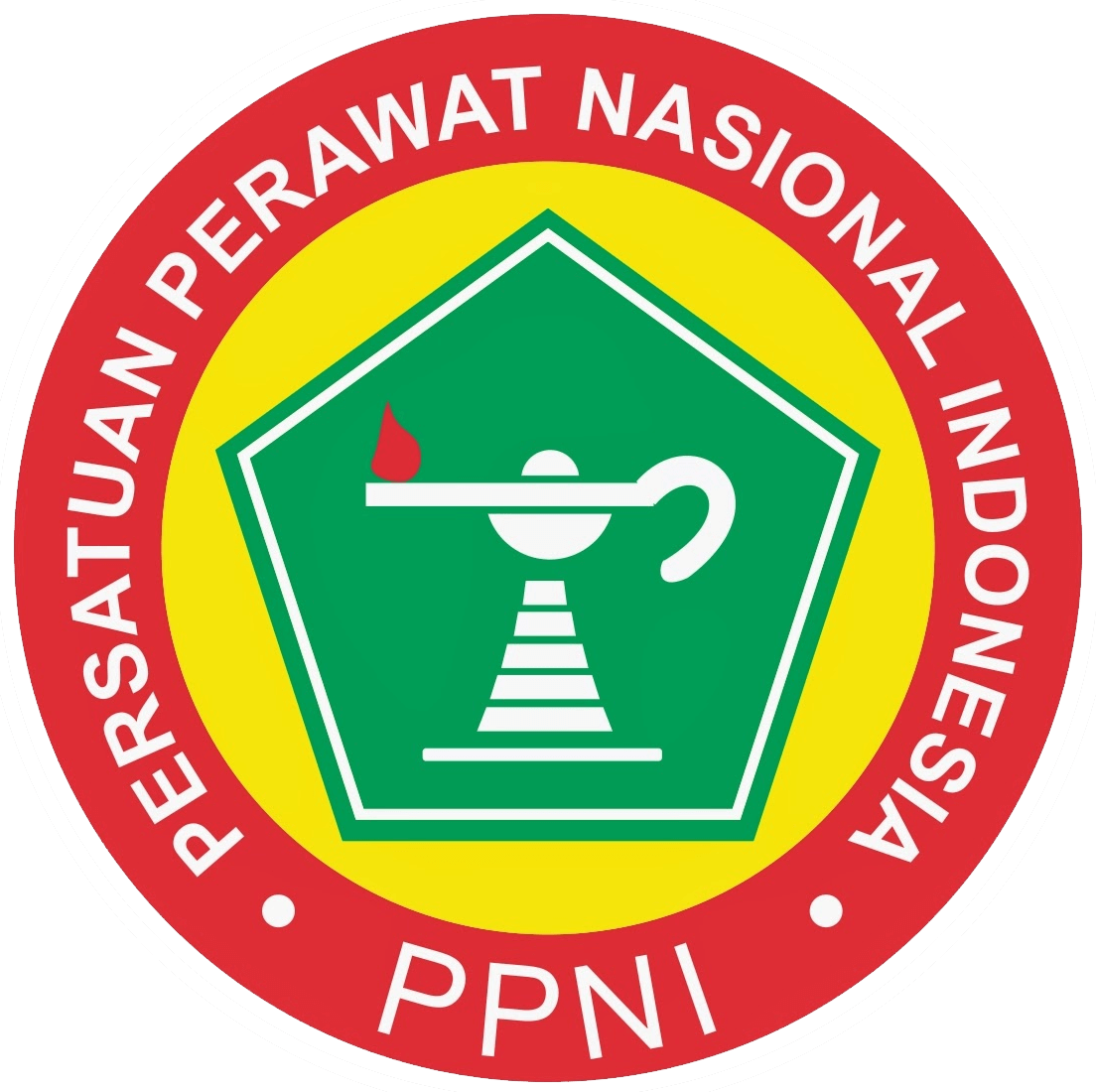 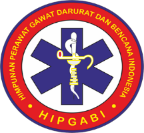 Pengkajian di Triage Sekunder
Tujuan: pemilahan pasien berdasarkan tingkat kegawatdaruratan dan tingkat virulensi pasien
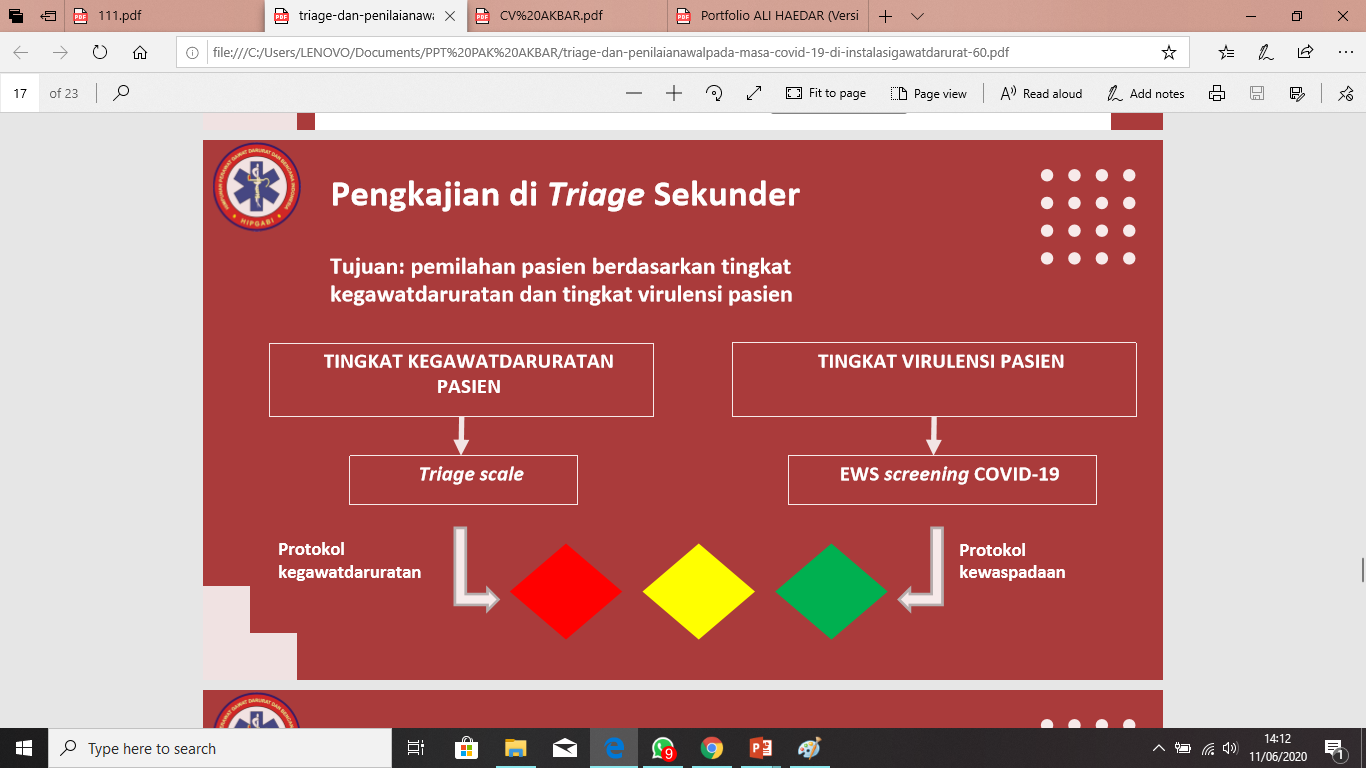 Peran Perawat Gadar & Bencanadalam Kondisi Pandemi Covid-19 :
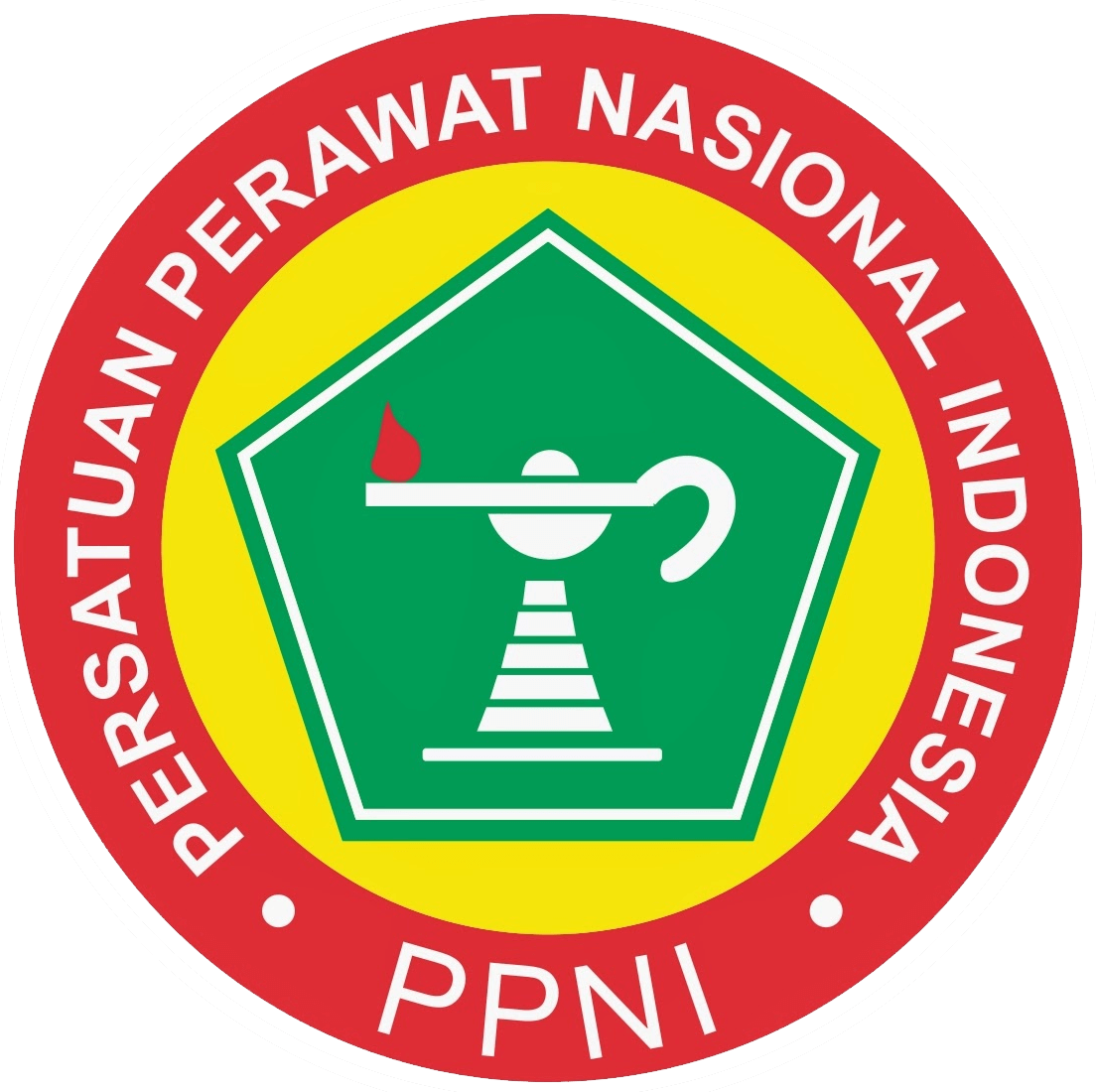 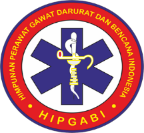 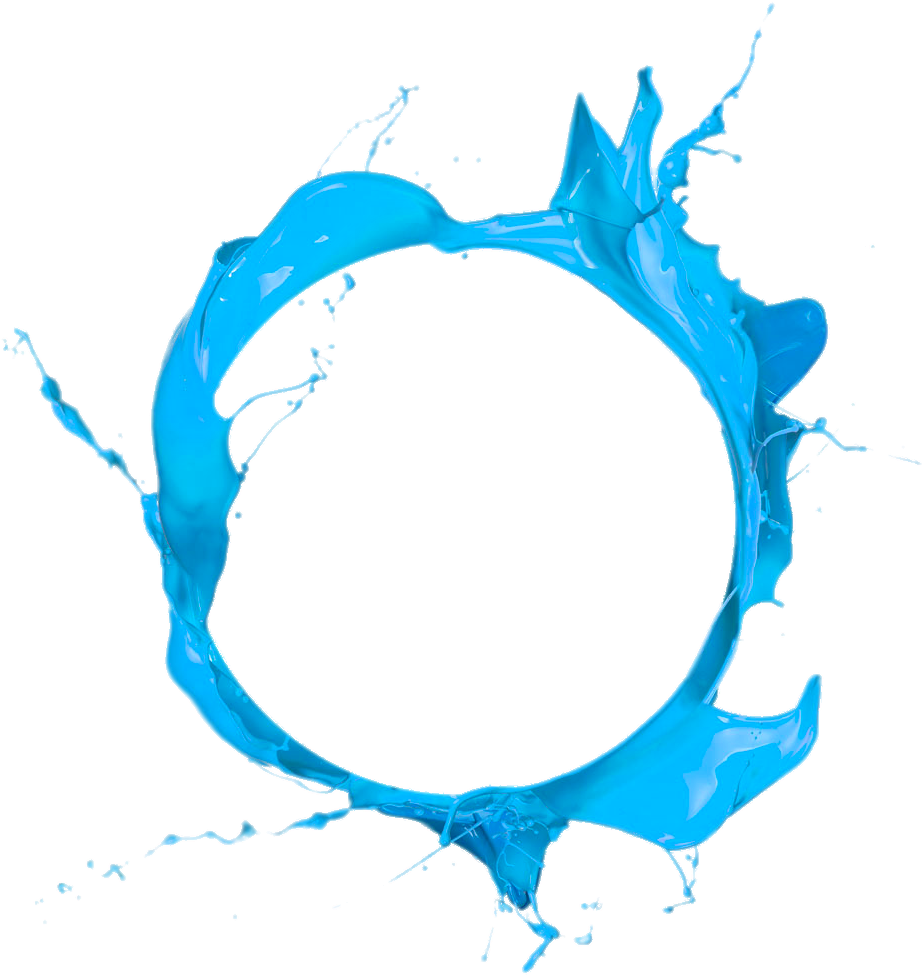 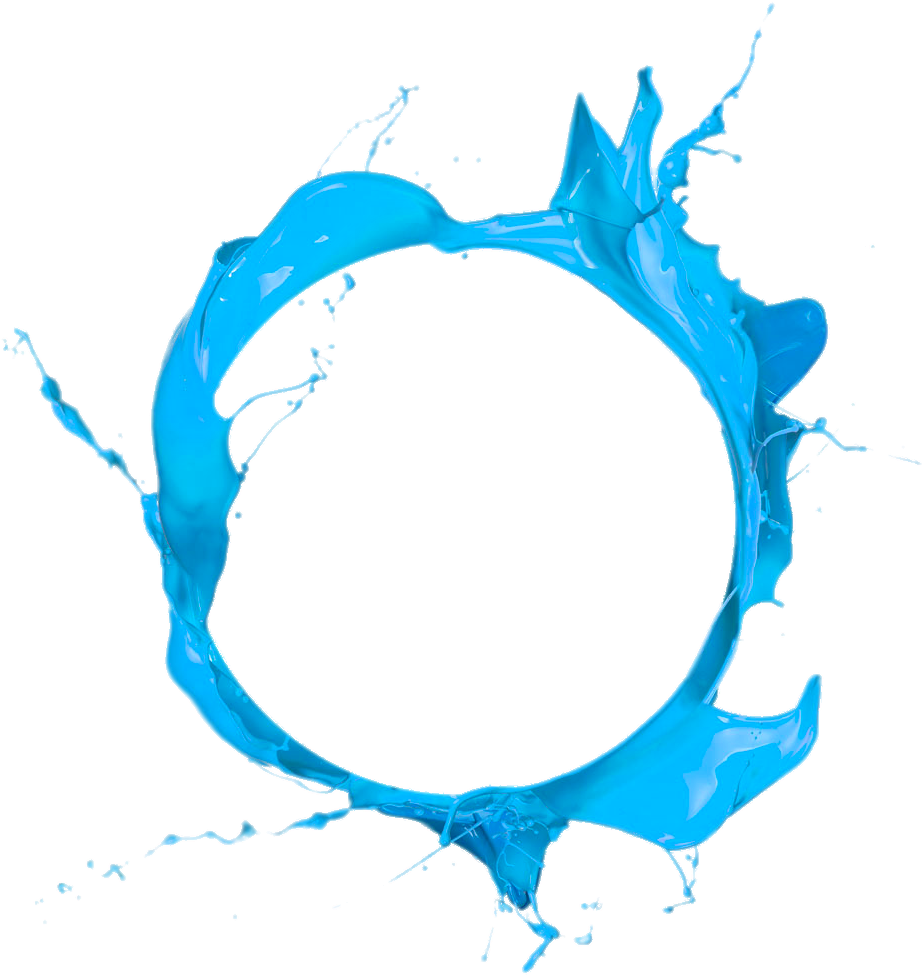 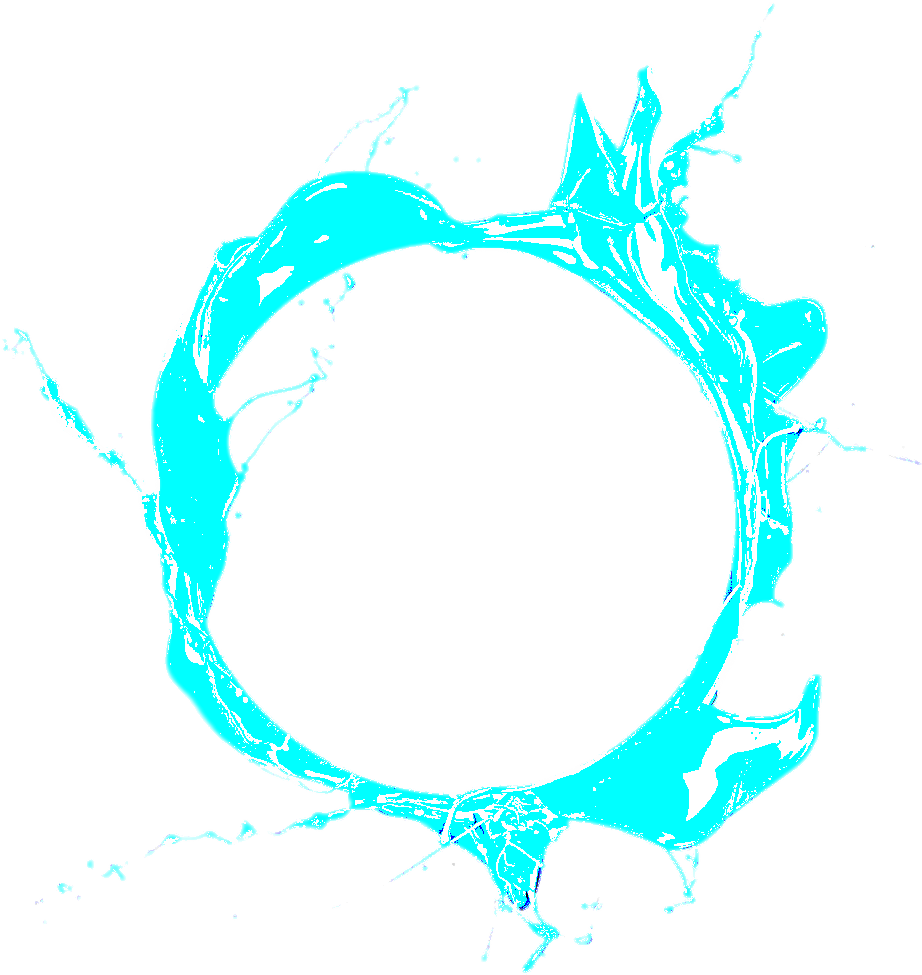 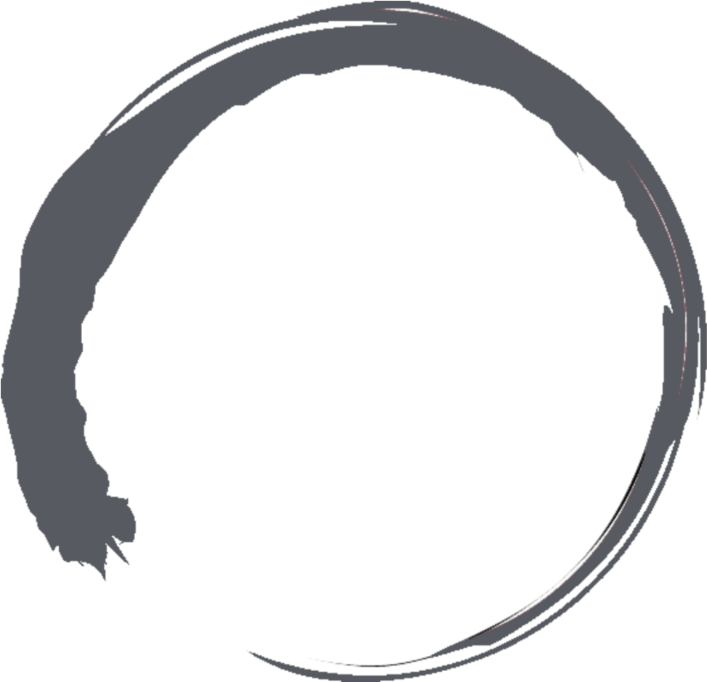 Caregiver
Advokat
Pembaharu
Kolaborator
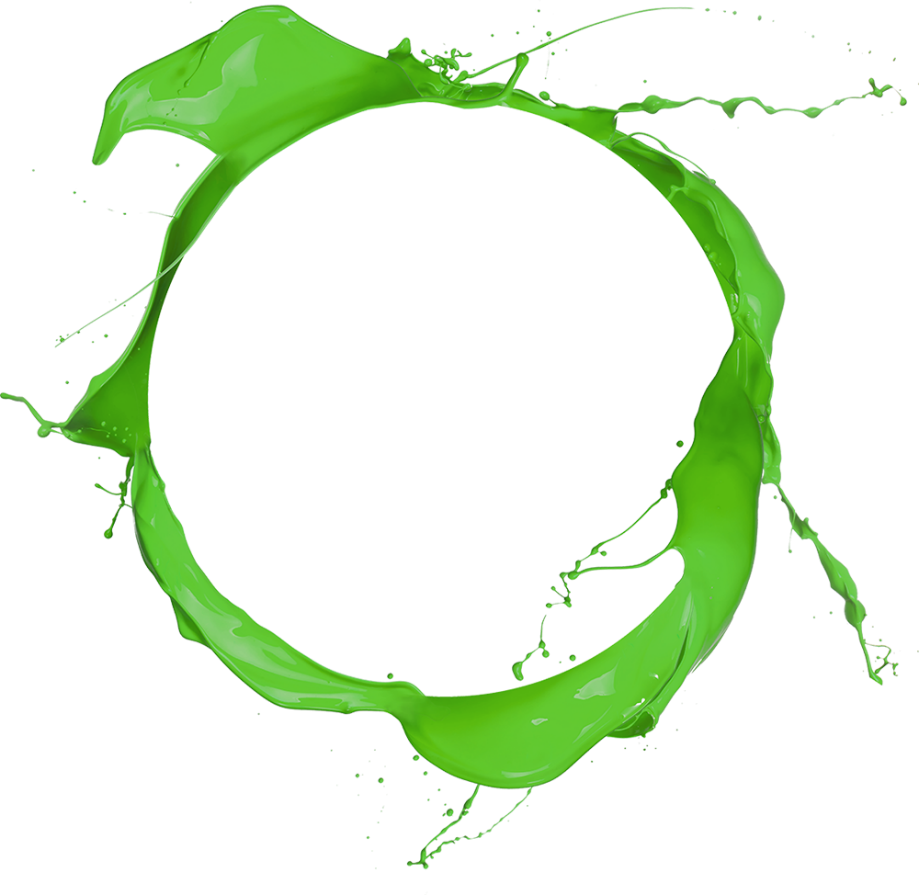 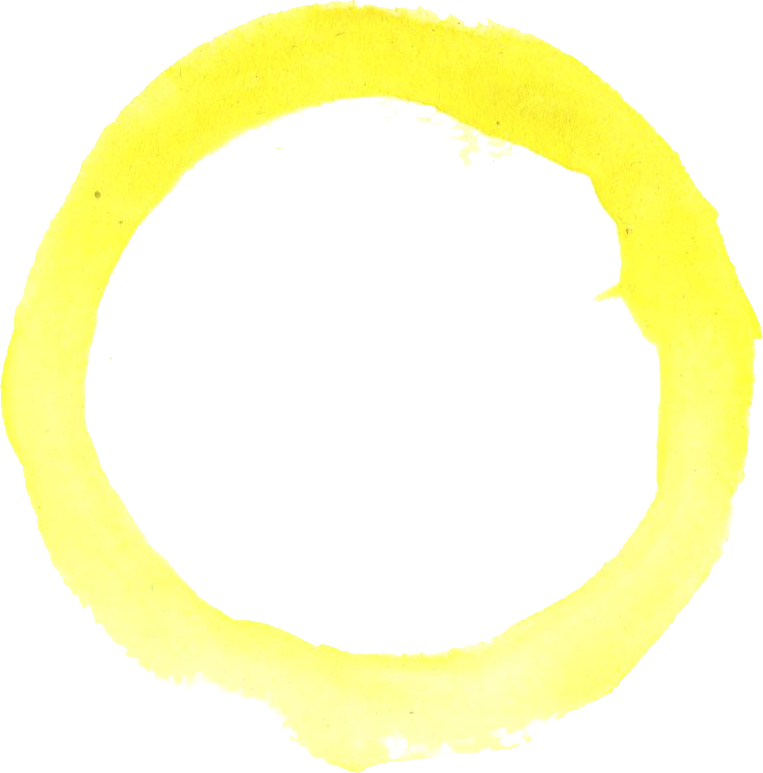 Edukator
Konsultan
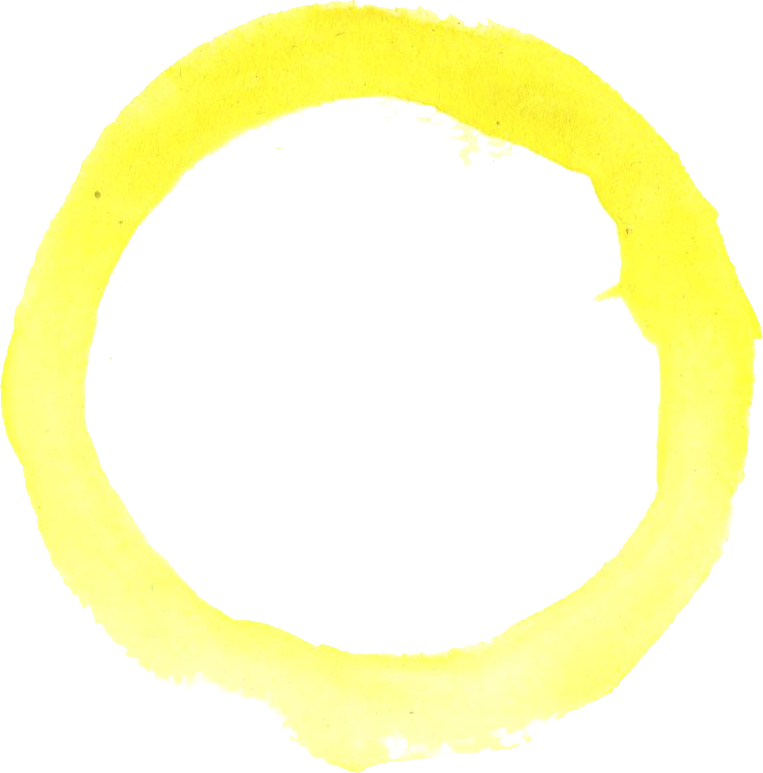 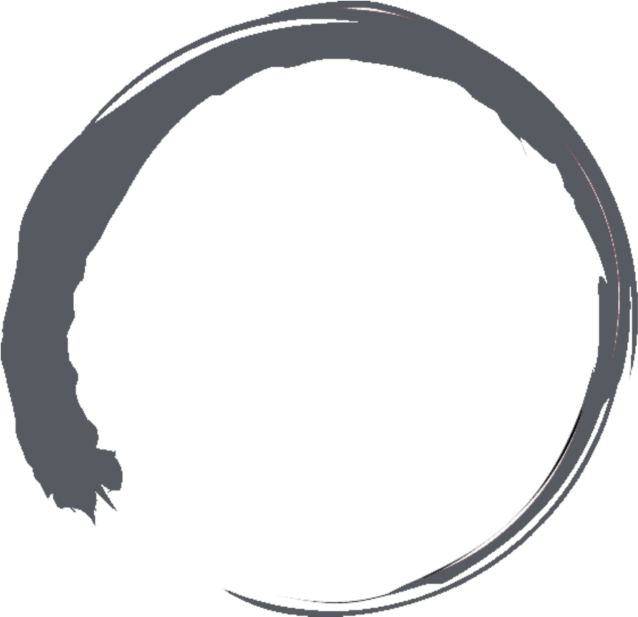 Peneliti
Koordinator
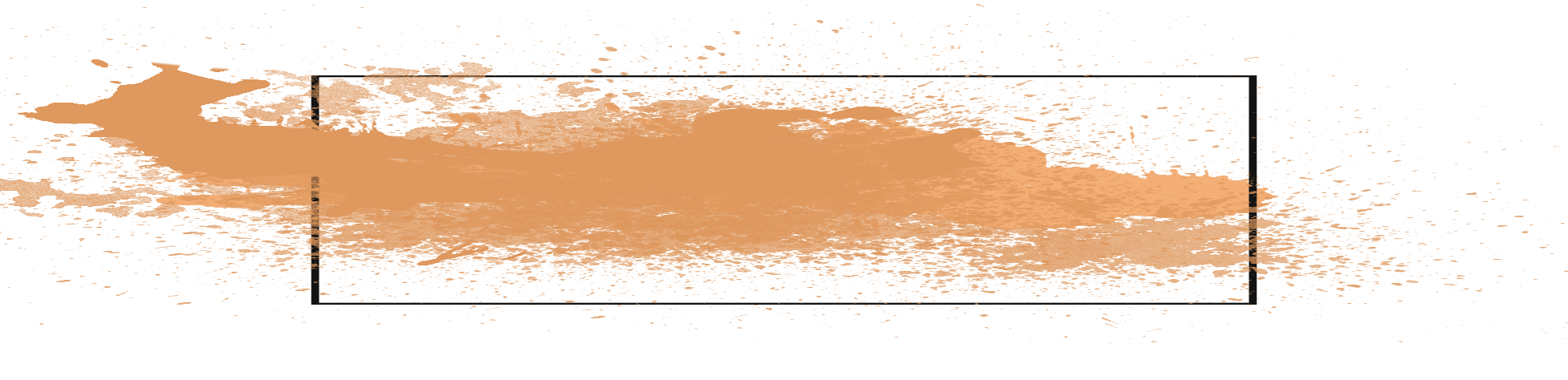 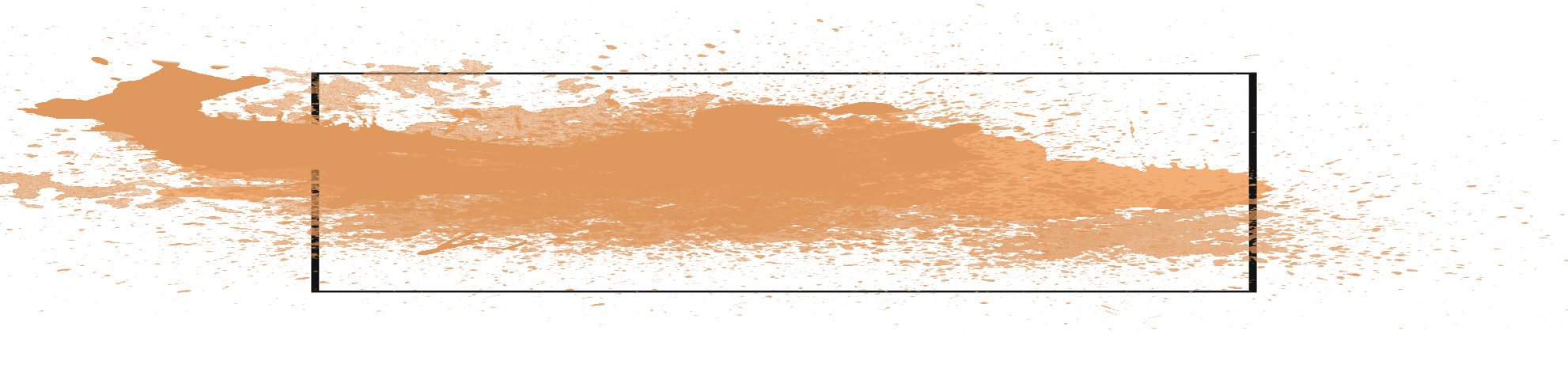 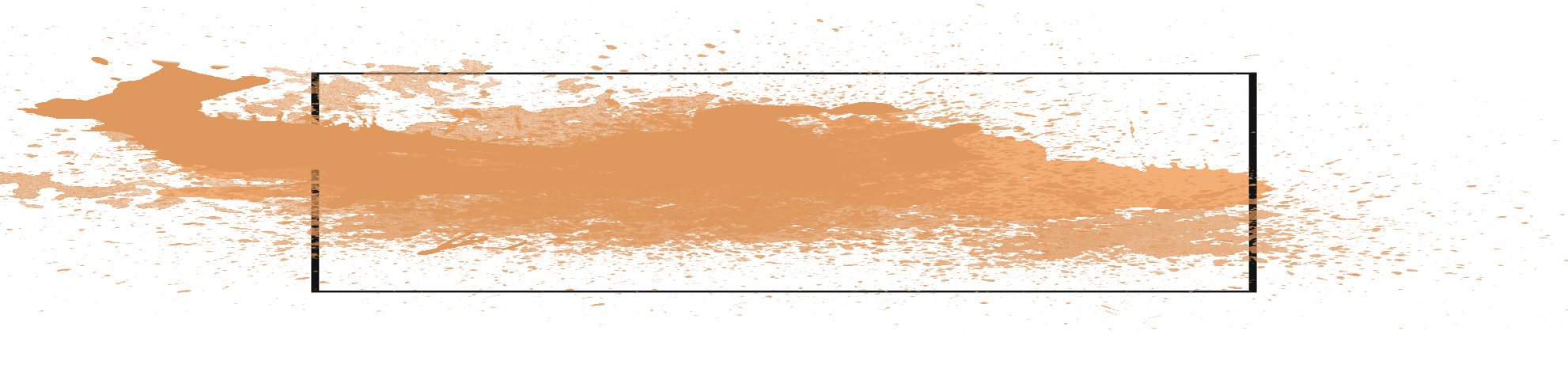 INTRAHOSPITAL
PREHOSPITAL
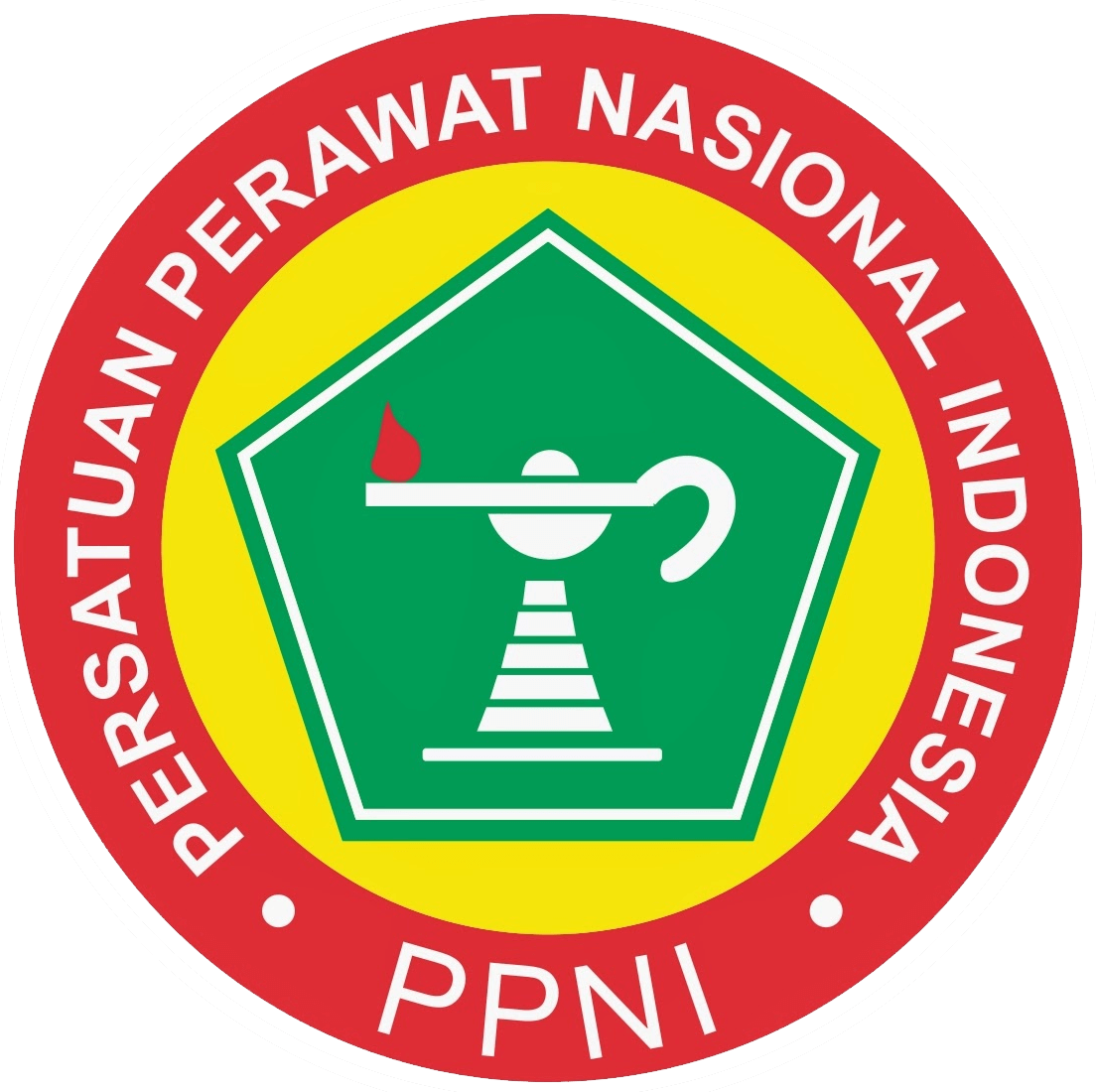 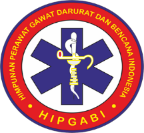 Mengapa rumah sakit kewalahan hadapi pandemi COVID-19 dan apa dampaknya bagi keselamatan pasien  ??
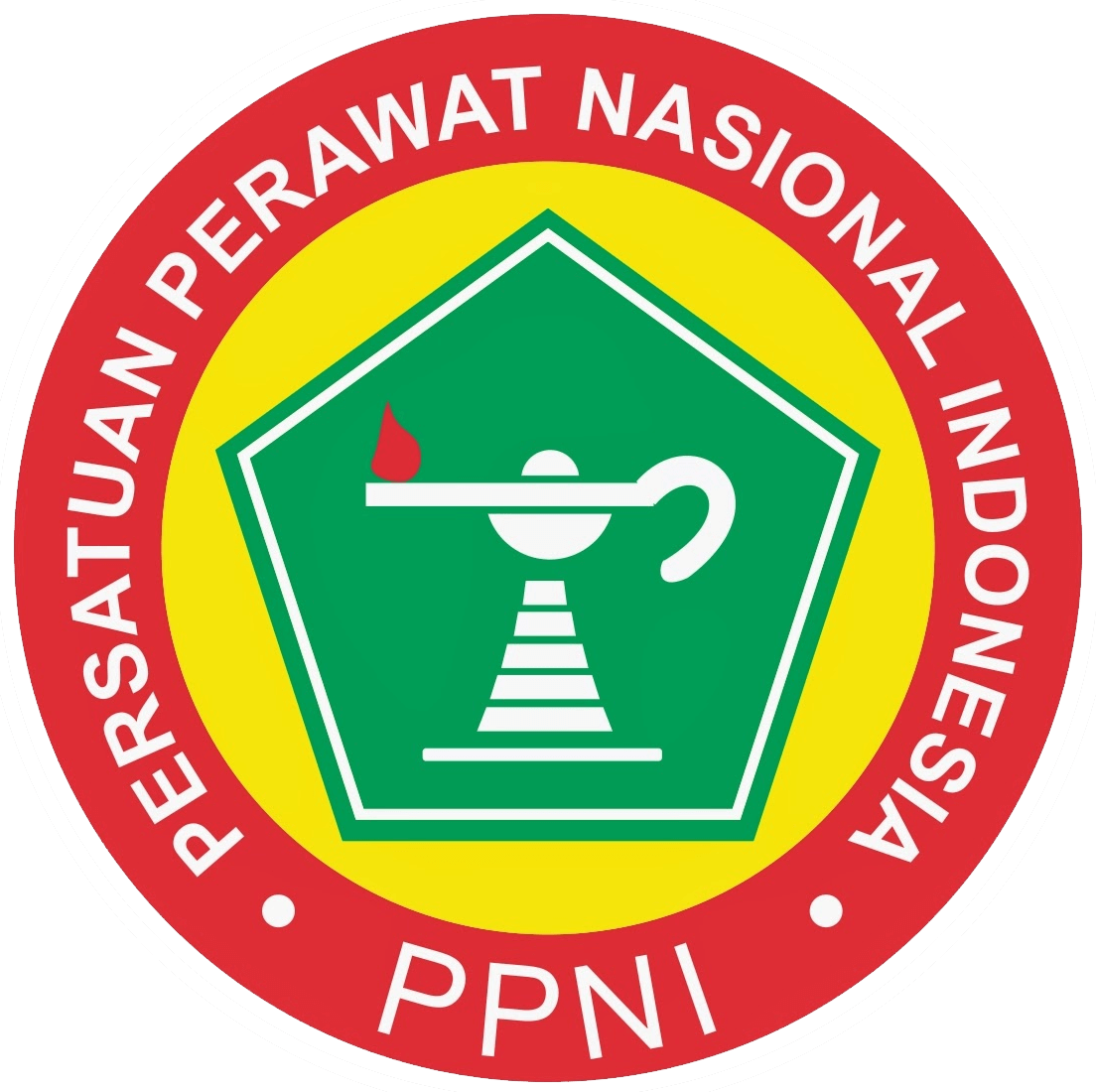 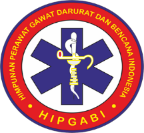 Dampak Minus mitigasi RS 
terhadap keselamatan pasien
Ukuran dari dampak mitigasi susah untuk diukur akan tetapi dapat dikaji menggunakan dimensi kualitas dari Institute of Medicine (IOM) yakni Pelayanan Kesehatan Yang Diberikan Harus Aman, Efektif, Berfokus Pada Pasien, Tepat Waktu, Efisien, Dan Adil.
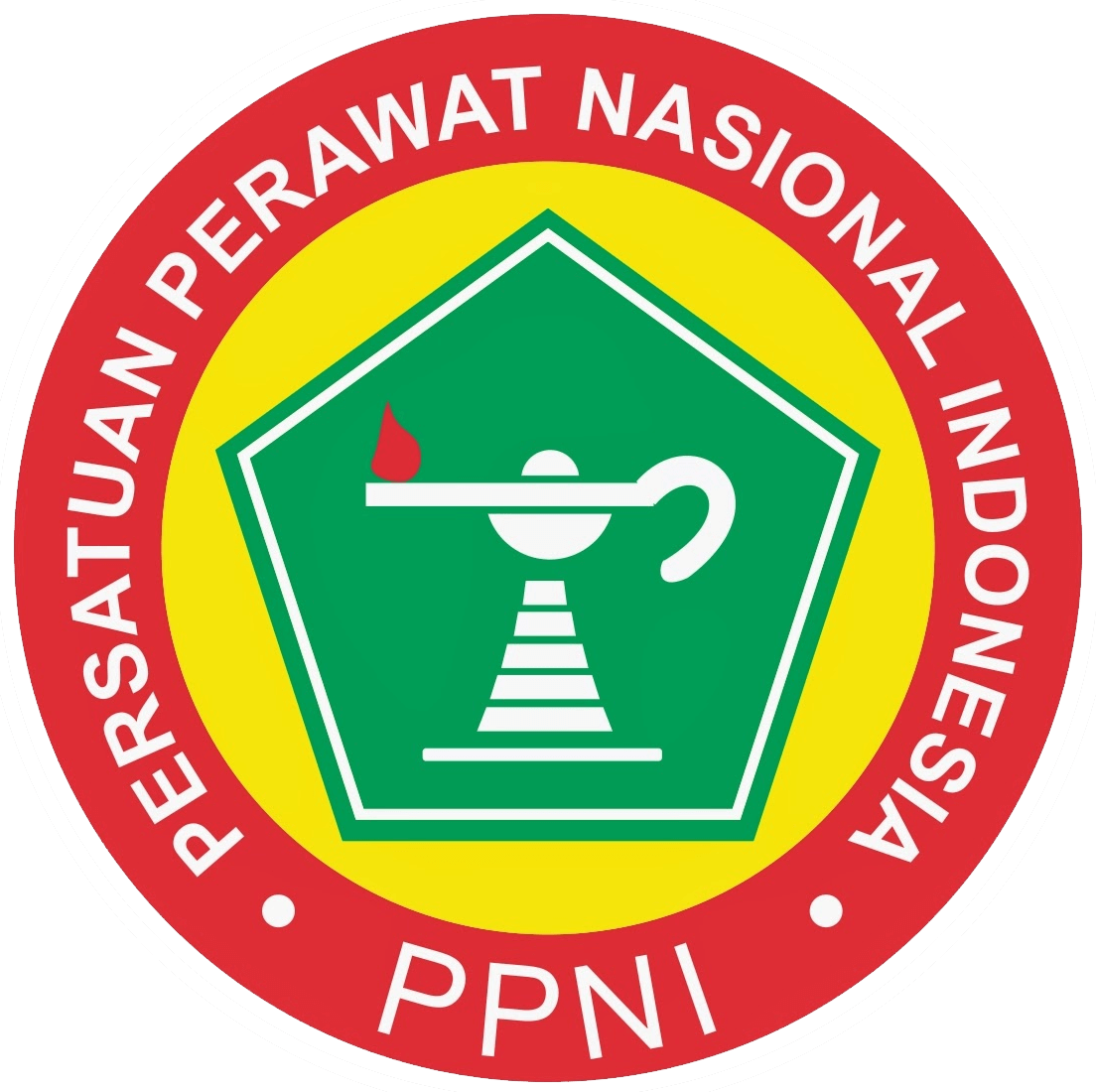 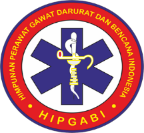 Pada kondisi pandemi ini, angka-angka tersebut kemungkinan menjadi lebih besar.

Keterlambatan diagnosis kasus COVID-19 terjadi karena butuh waktu berhari-hari mendapatkan hasil tes swab (PCR).

Pasien tidak mendapatkan perawatan sesuai standar COVID-19

Pasien meninggal saat dalam perawatan sebelum terkonfirmasi positif terinfeksi COVID-19.
Untuk mencegah infeksi selama di rumah sakit, protokol pengendalian infeksi COVID-19 dibuat sangat ketat 
 
Item yang diatur meliputi berbagai aspek
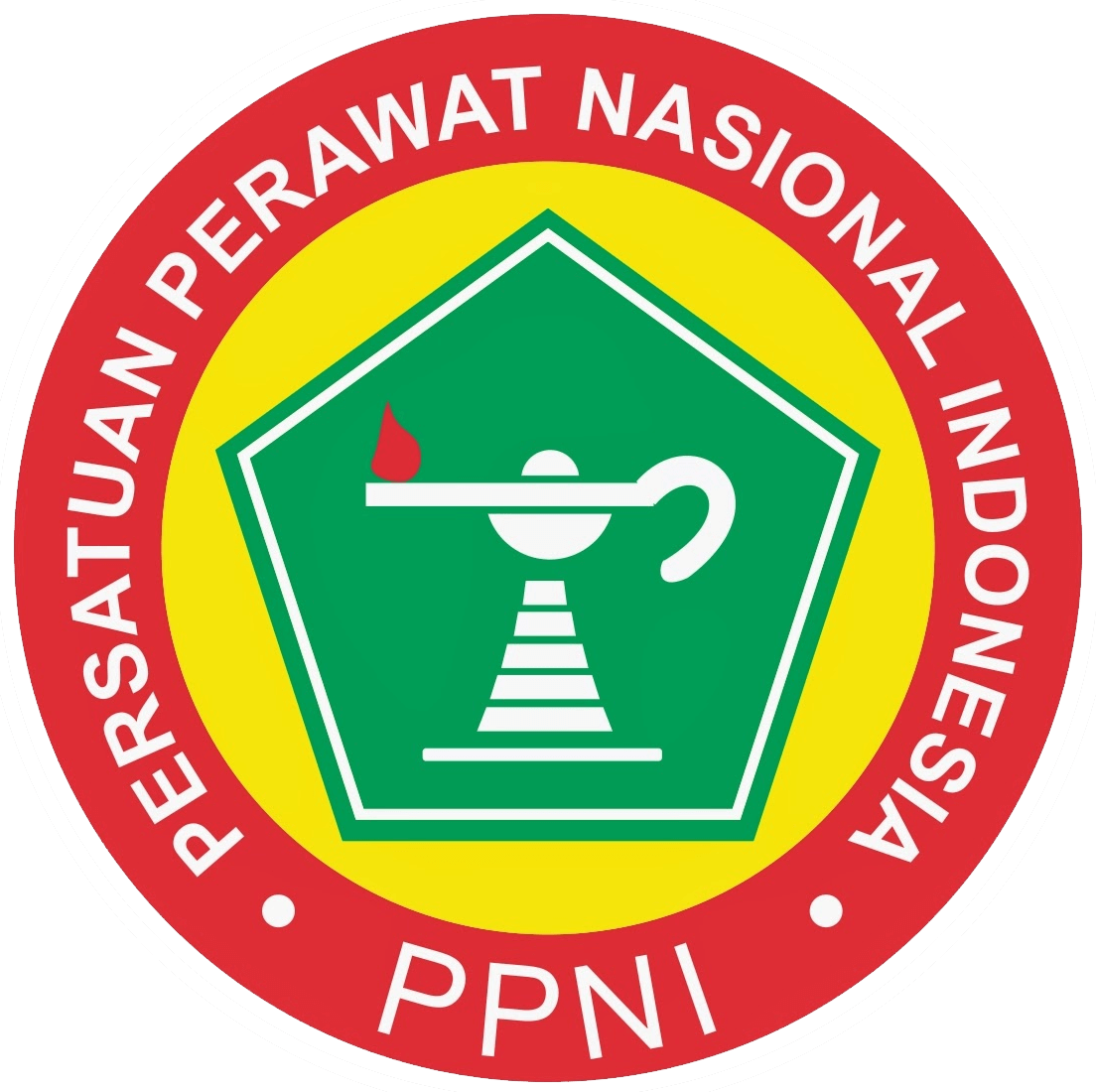 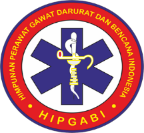 5
4
3
Perawatan di ruang isolasi ataupun di ruang perawatan intensif, pengelolaan linen, bahkan sampai pengelolaan limbah.
2
Saat pasien harus dibawa ke unit pelayanan lain di rumah sakit
1
Pengelompokan pasien berdasar kondisinya
Ketika pasien berada di ruang tunggu
Dimulai dari alur masuk pasien ke rumah sakit
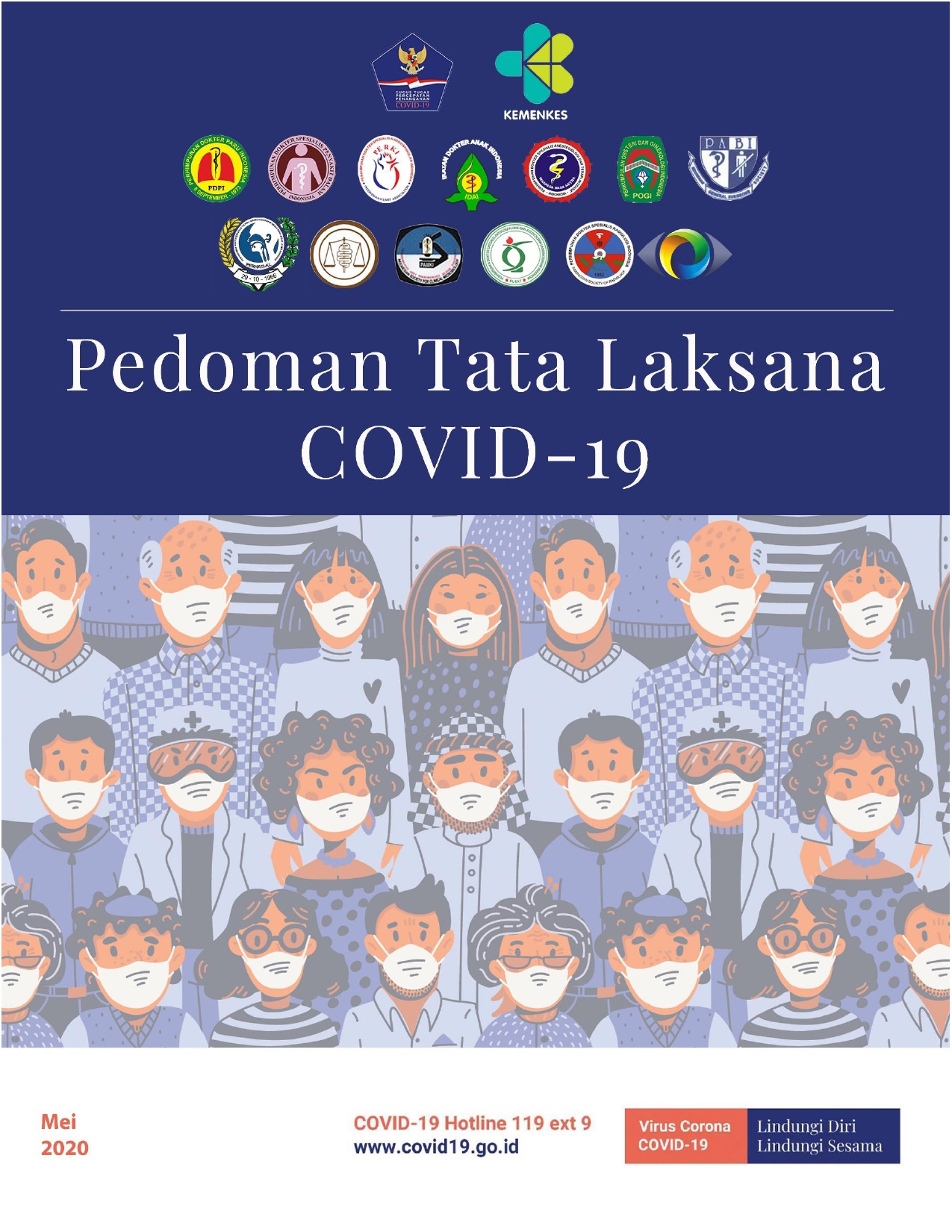 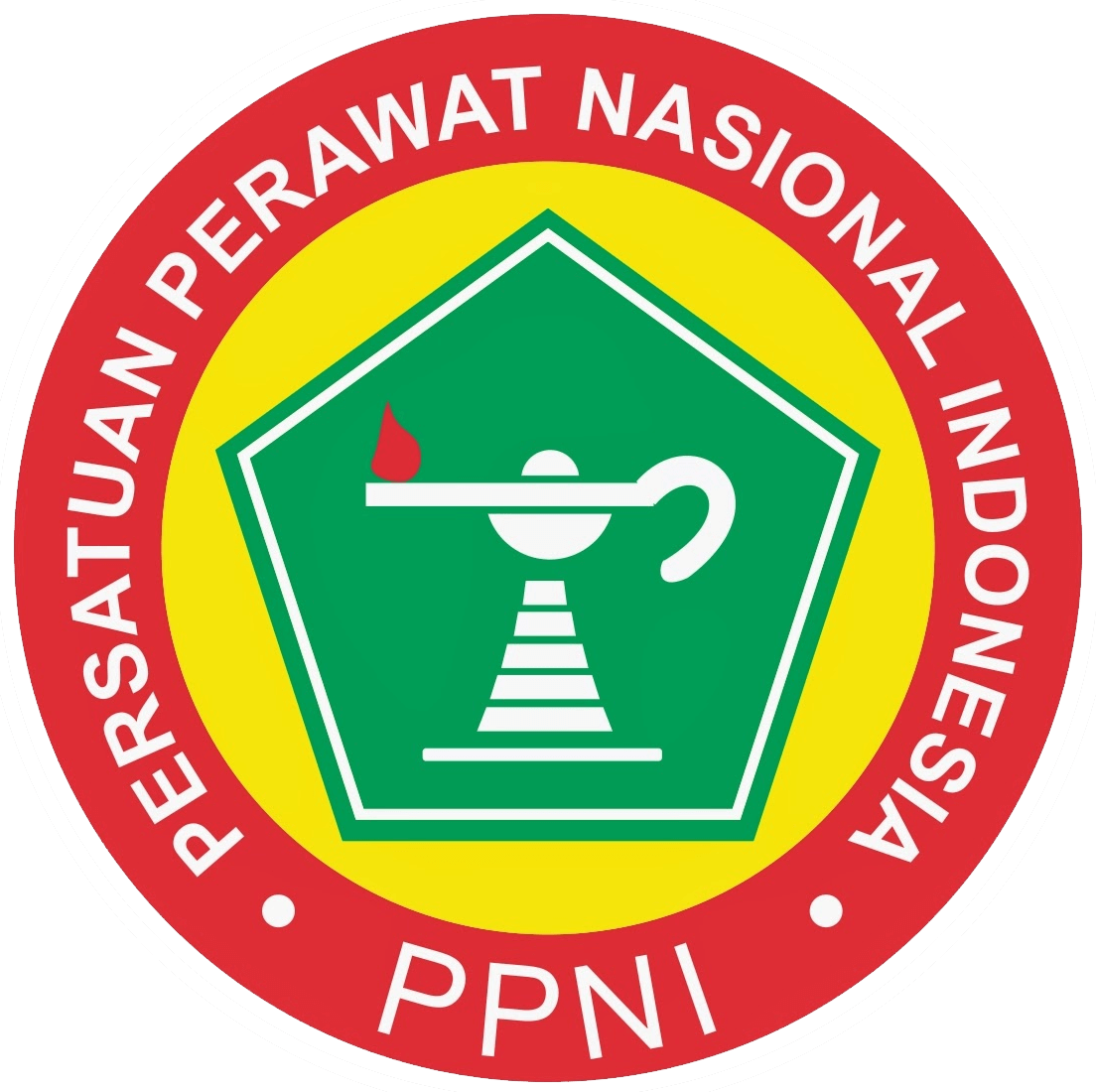 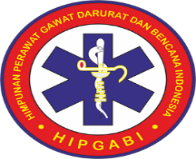 Keamanan pelayanan :
Kepatuhan petugas kesehatan dan pasien terhadap prosedur
Ketersediaan alat pelindung diri (APD) yang standar
Pelatihan yang terstandar
Pemahaman petugas kesehatan terhadap protokol penanganan COVID-19. 

Efektifitas pelayanan :
Ketersediaan sarana prasarana
Ketepatan penanganan
Pengobatan kasus COVID-19
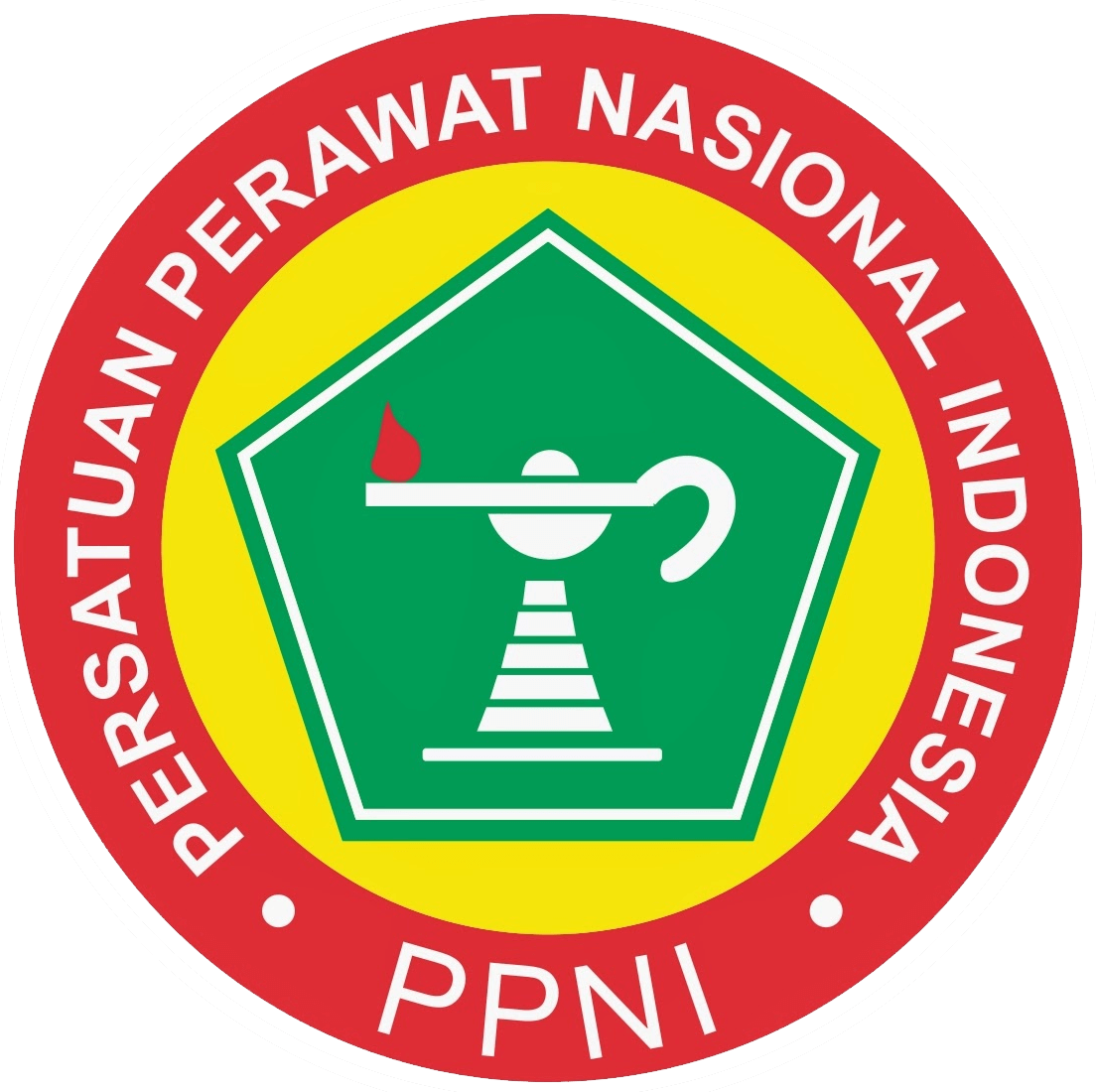 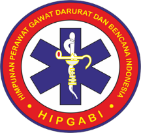 Mitigasi bencana di rumah sakit 
Rumah Sakit harus punya Rencana Penanggulangan Bencana di rumah sakit (Hospital Disaster Plan / HDP) untuk menghadapi bencana.
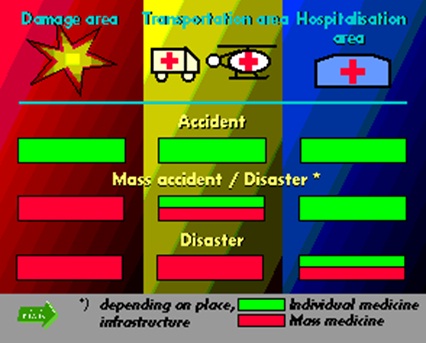 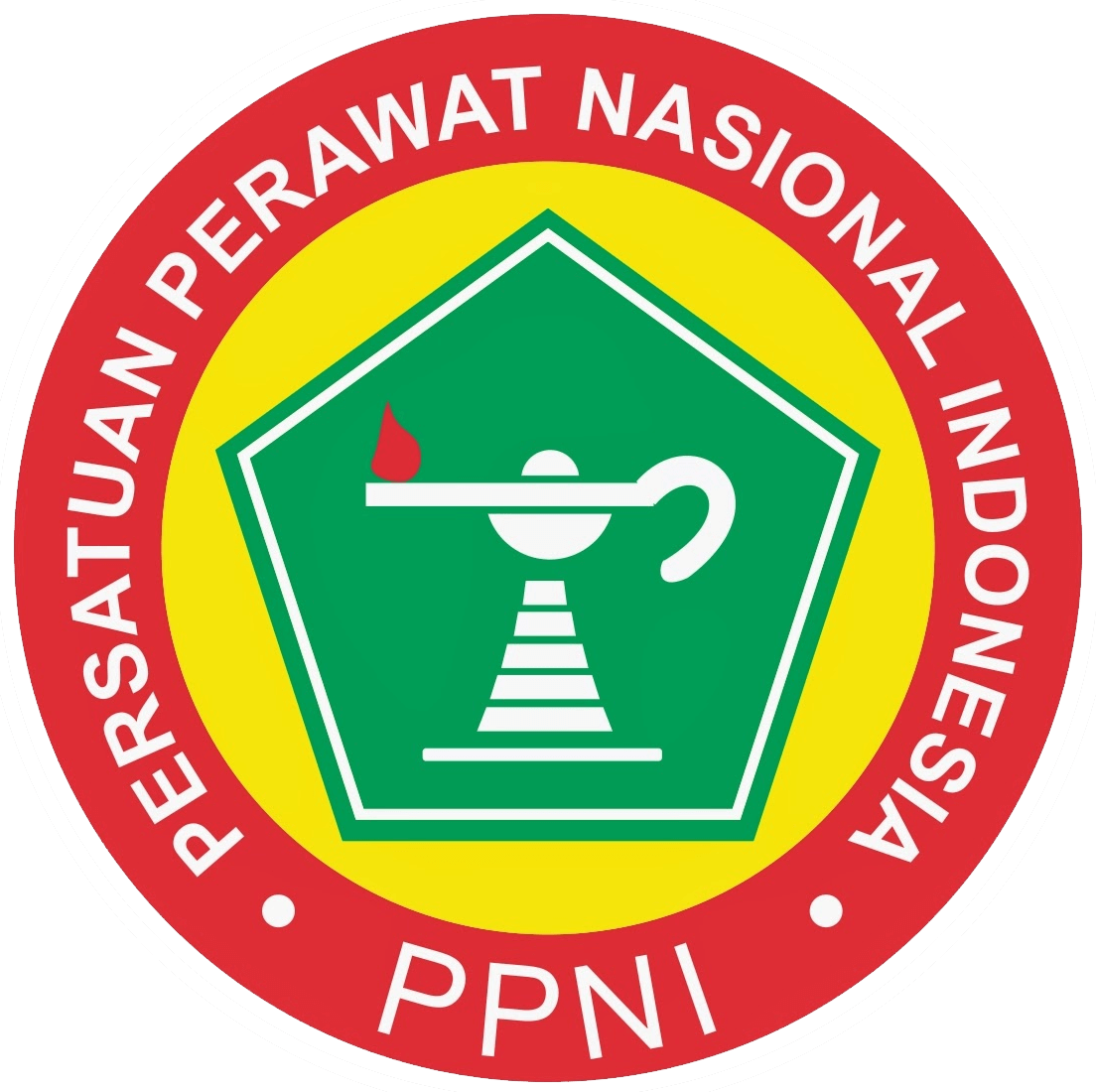 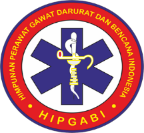 Beberapa mekanisme penanganan bencana yang terkandung dalam HDP
01
Mengaktifkan Unit Krisis Rumah Sakit
02
Melakukan perhitungan, rekrutmen dan pelatihan tenaga tambahan
03
Mengkalkulasikan kapasitas maksimal dengan melihat jumlah ketersediaan tempat tidur, kemampuan mengubah ruangan yang ada menjadi pelayanan kritis dan ruang isolasi, serta ketersediaan ventilator dan alat lain
PERSEPSI RESIKO VS BEBAN SOSIAL
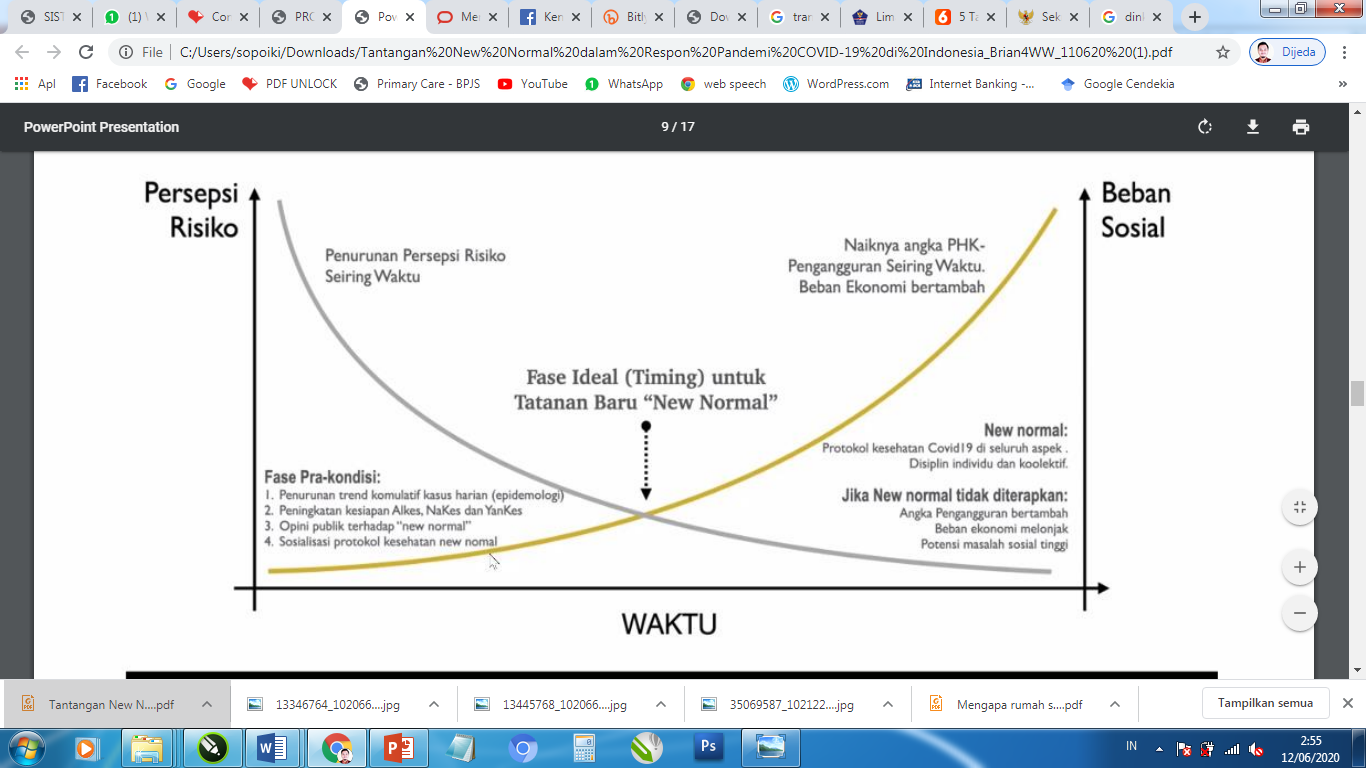 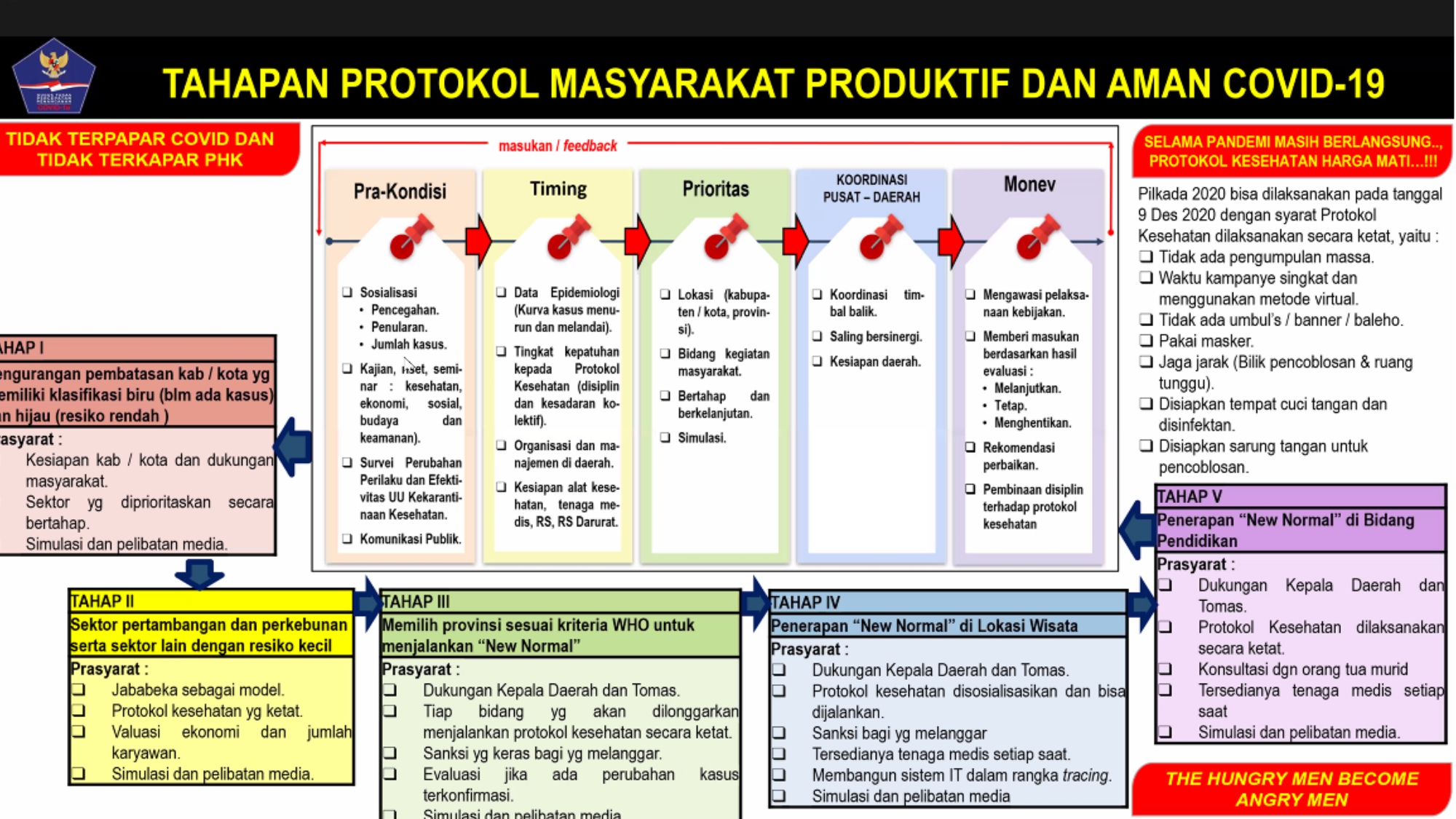 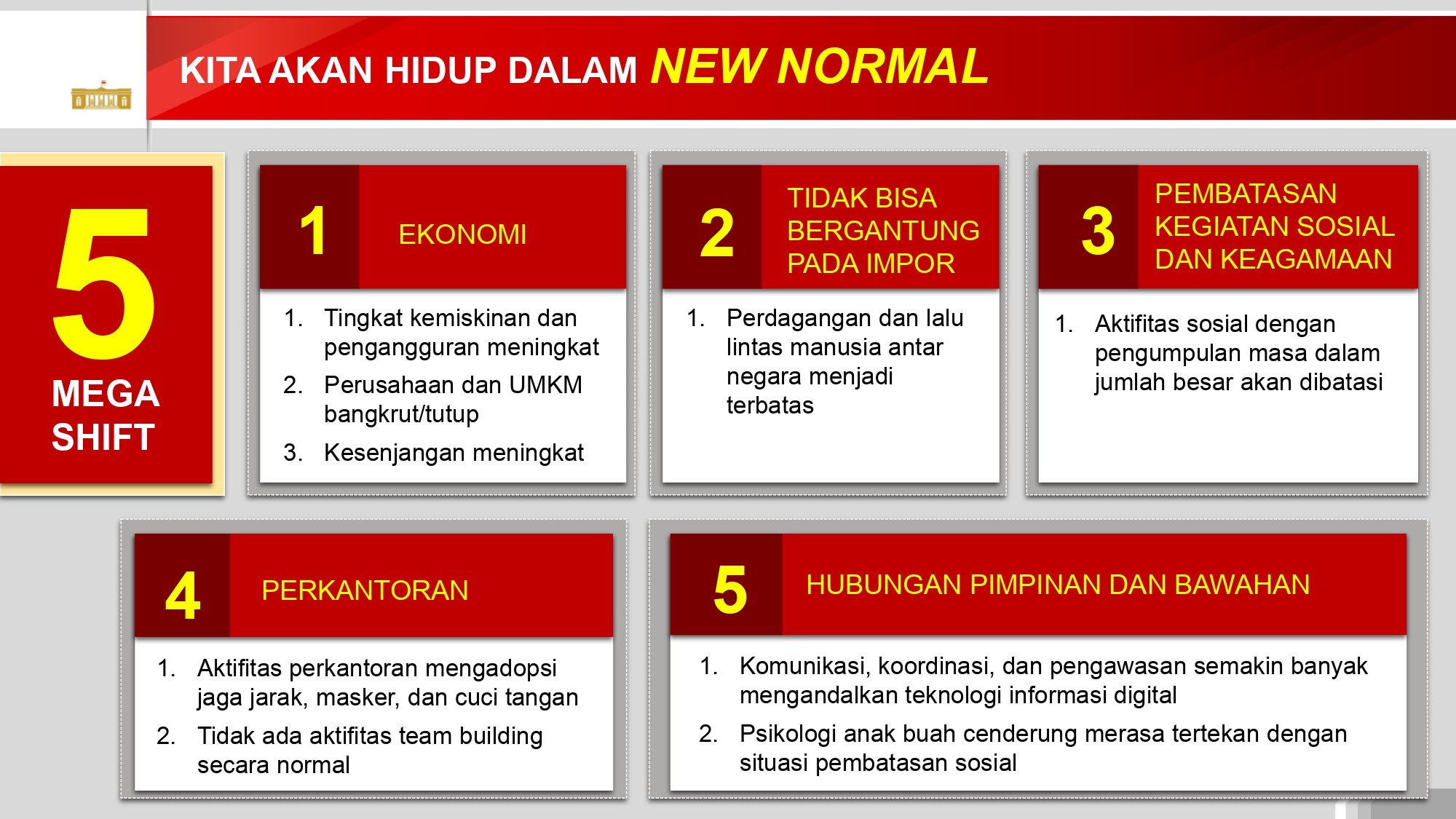 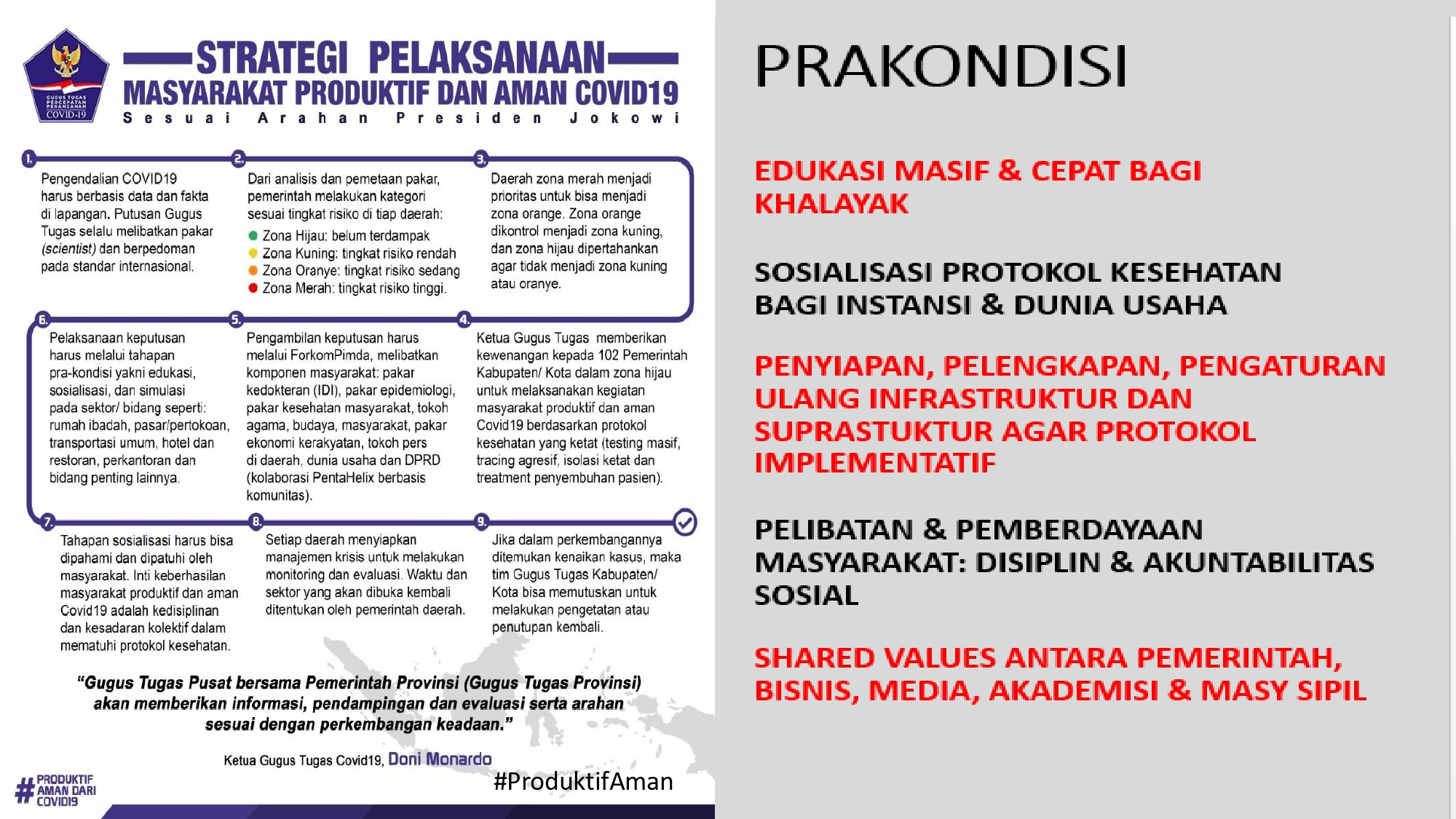 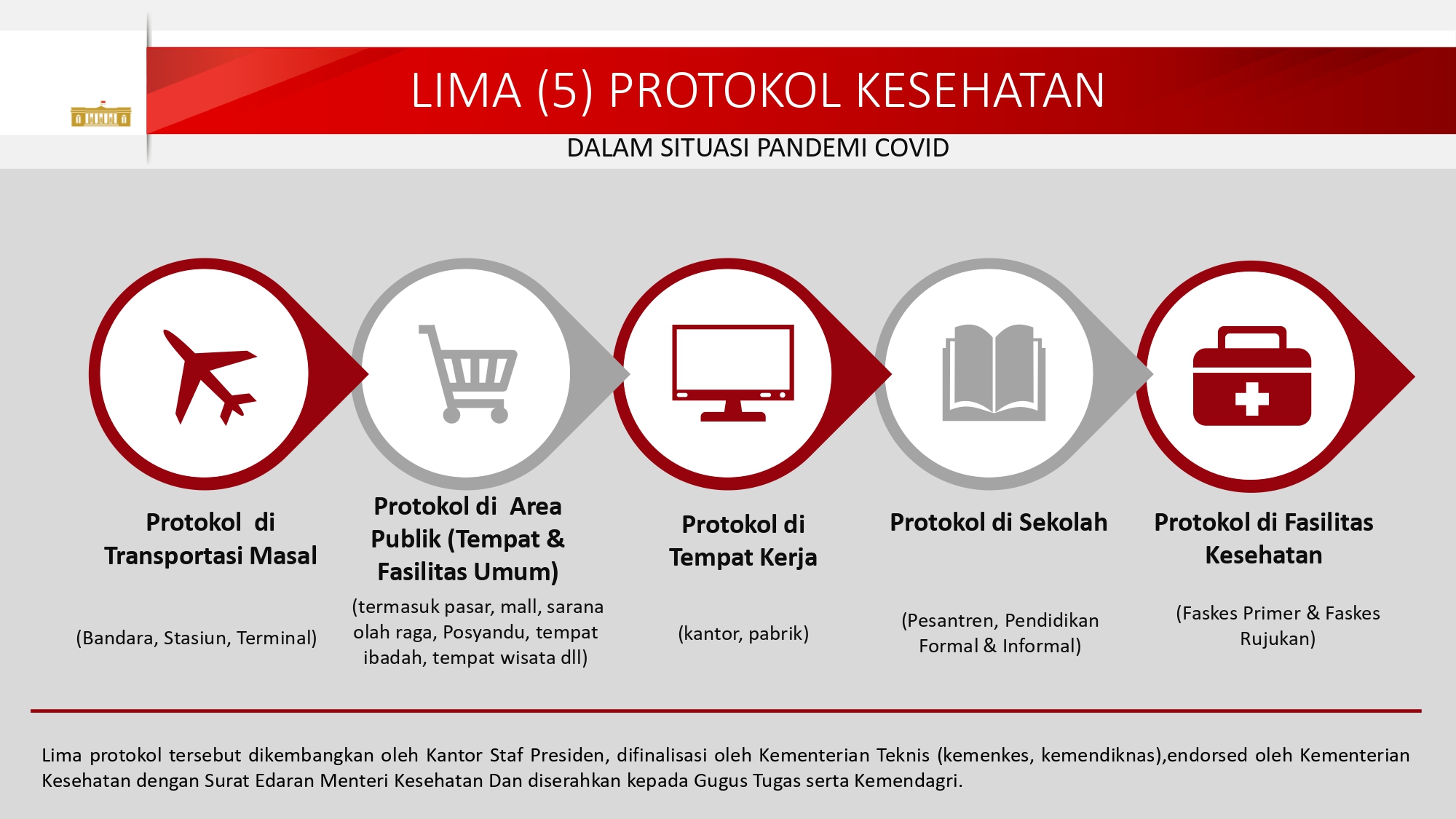 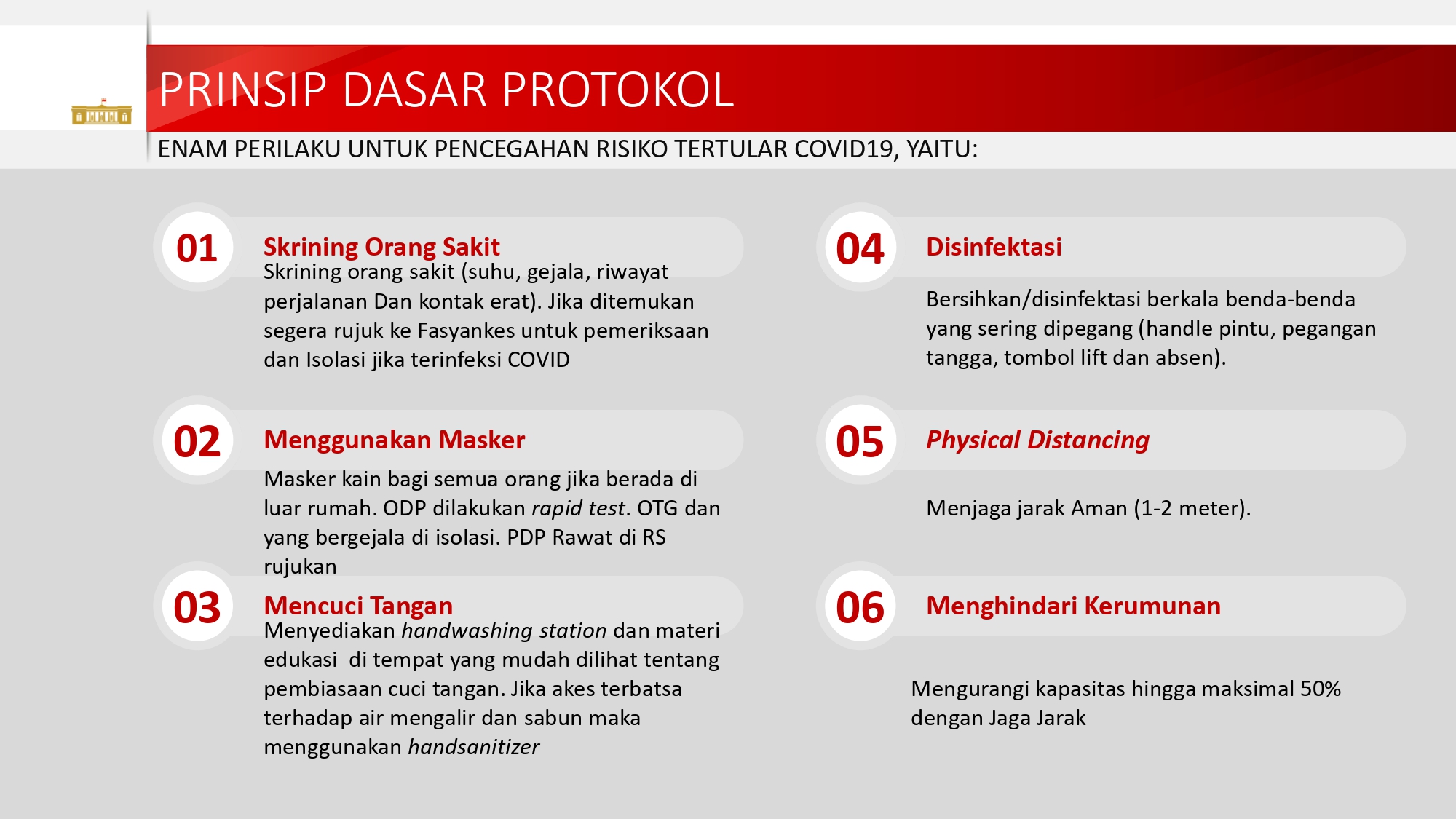 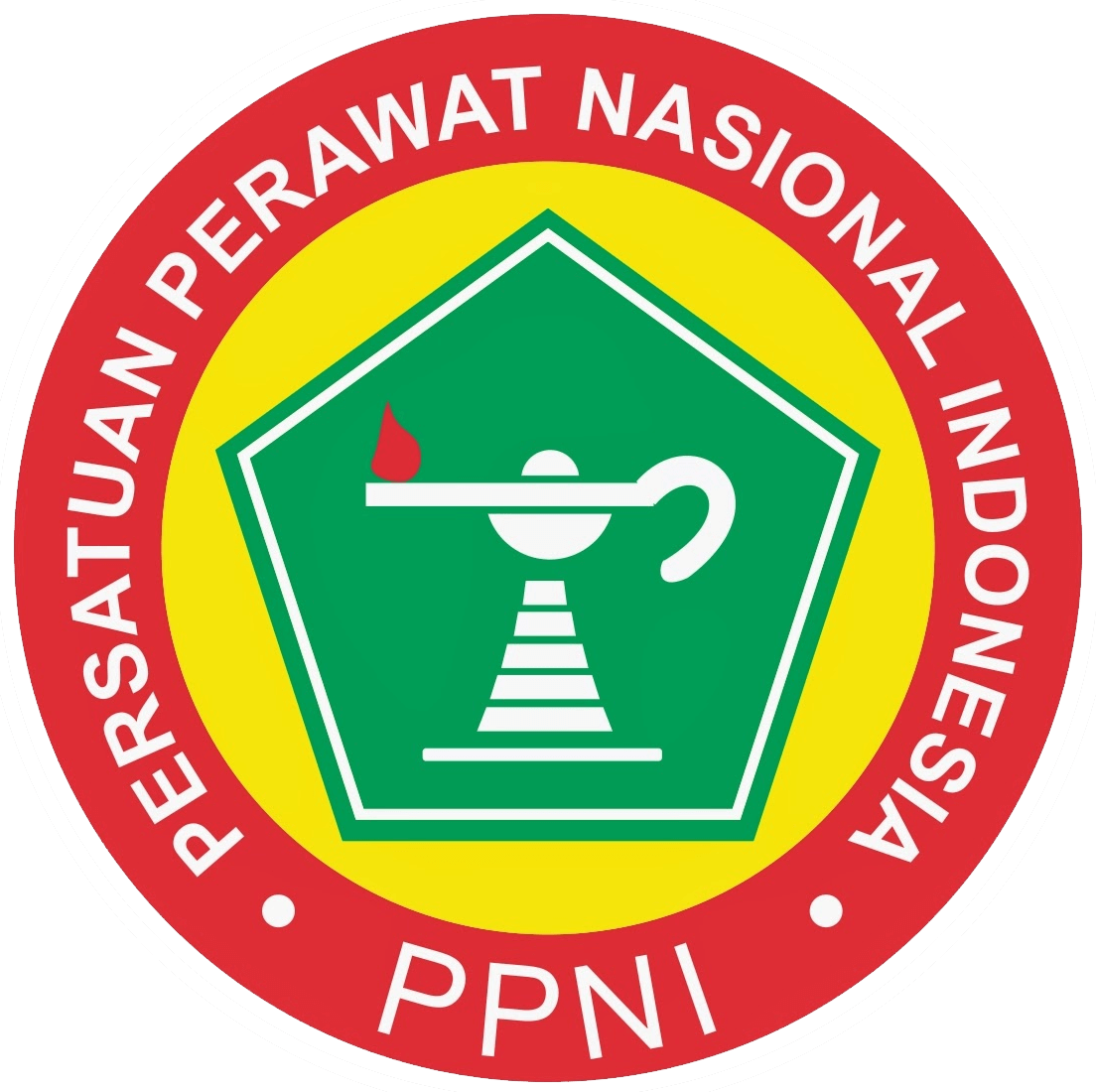 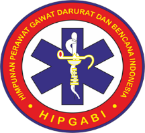 REKOMENDASI
1) Rumah Sakit rujukan COVID-19 sebaiknya hanya melayani pasien COVID-19 saja. Rumah sakit dipilih berbasis wilayah sehingga tidak semua rumah sakit di kabupaten/kota menjadi rumah sakit rujukan
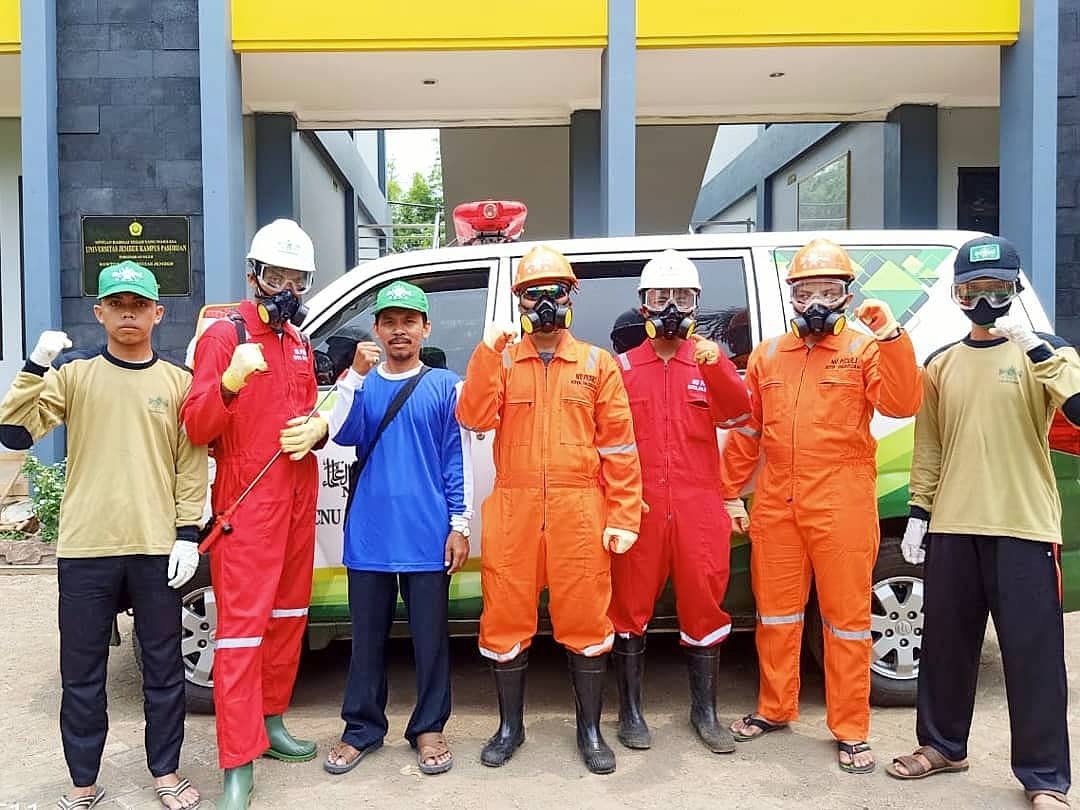 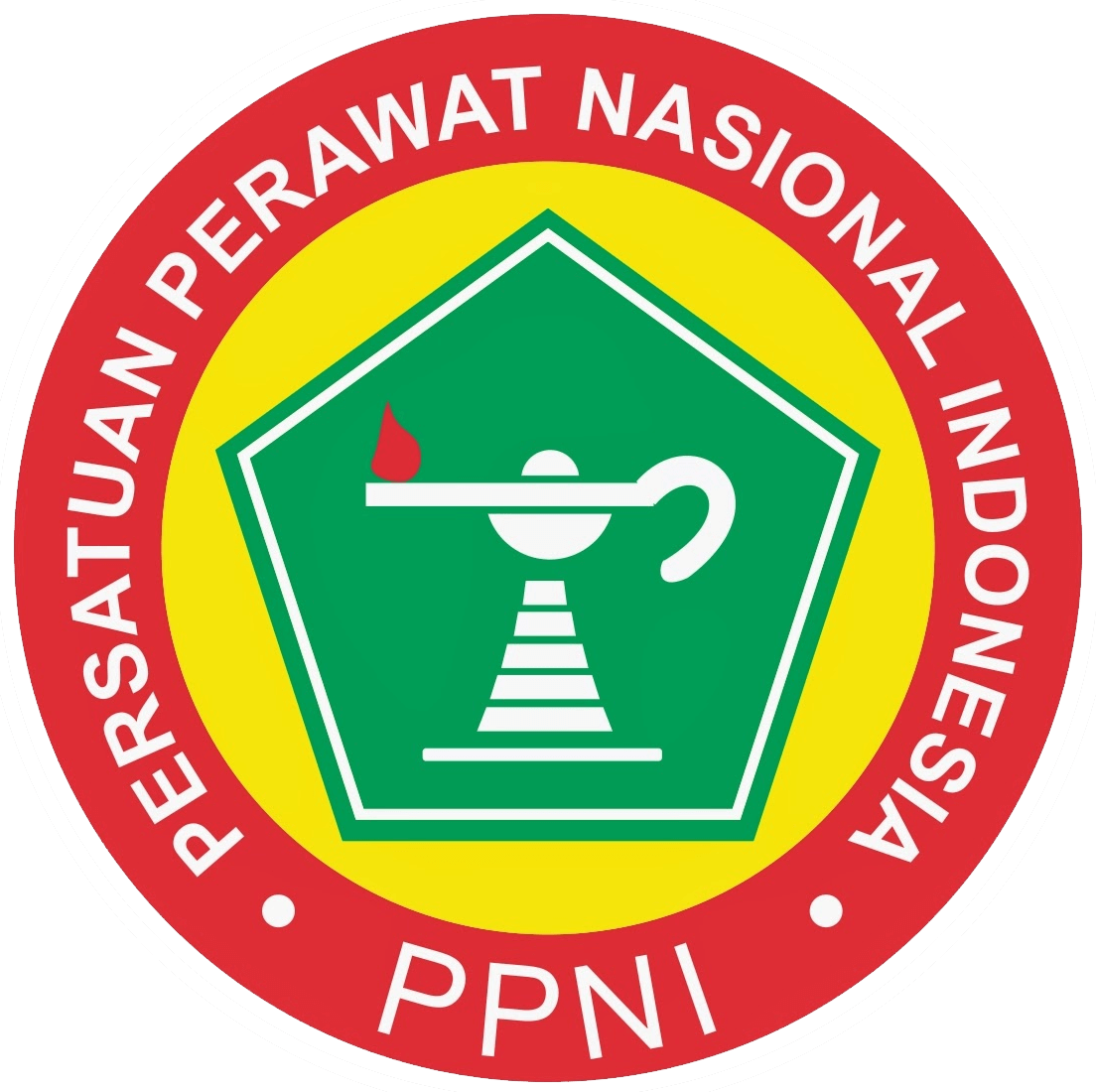 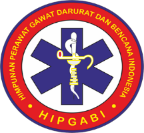 2) Pemerintah perlu membuat sistem penilaian yang lebih komprehensif terhadap HDP dalam akreditasi rumah sakit Indonesia. Misalnya menjadikan HDP menjadi bab penilaian tersendiri, bukan merupakan bagian kecil dari Manajemen Fasilitas Rumah Sakit.
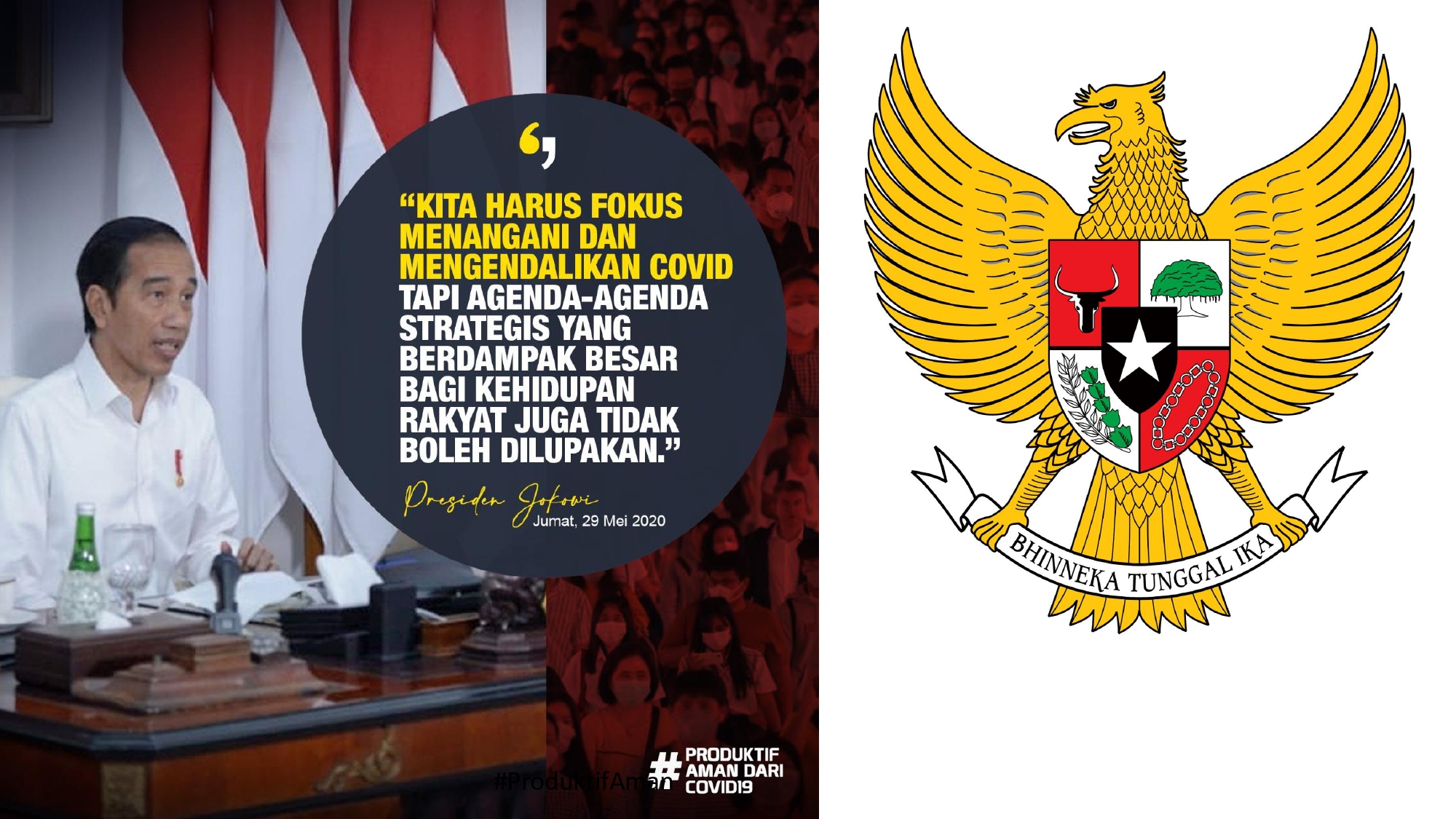 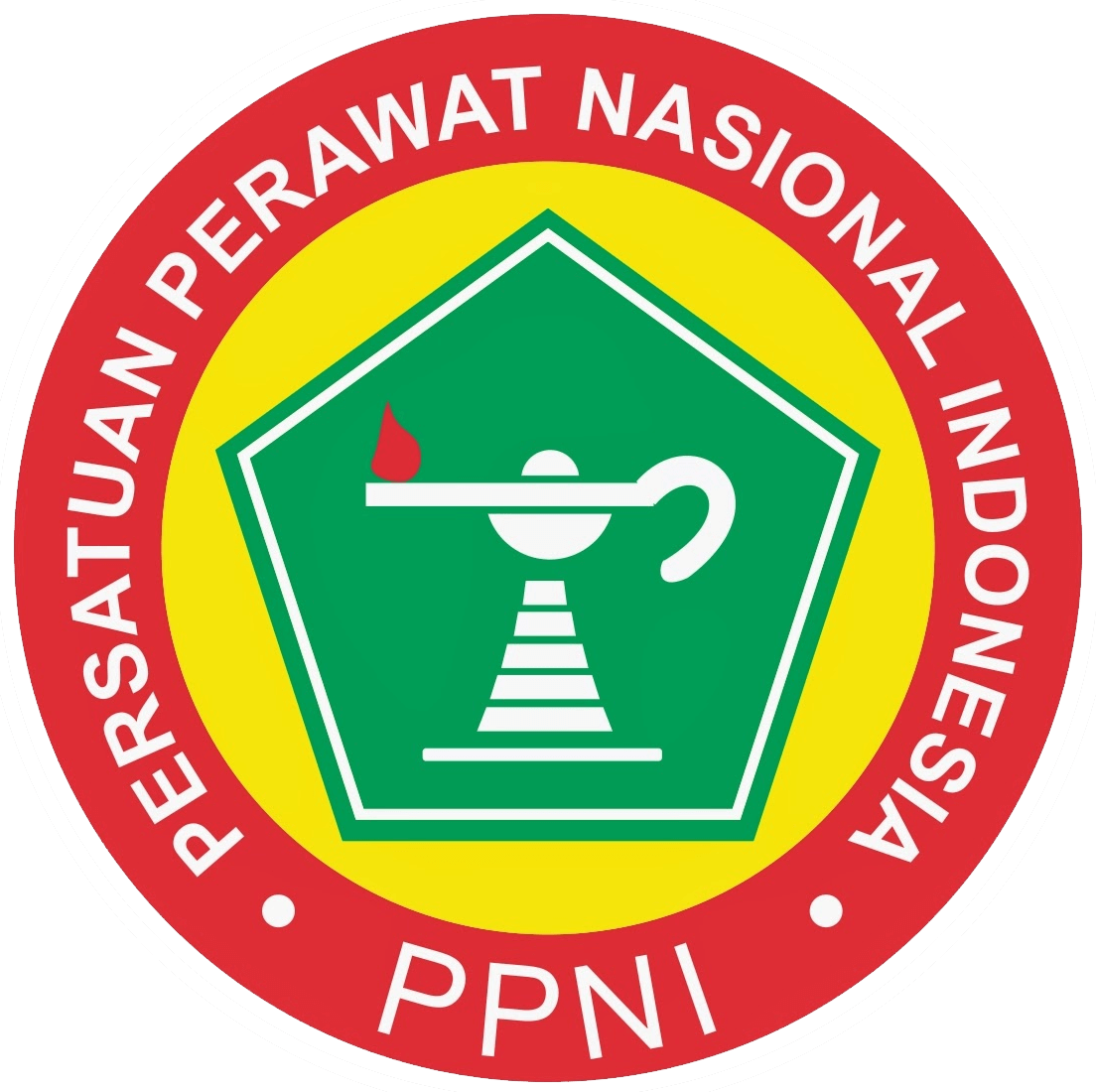 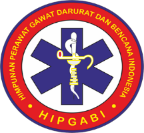 Sementara itu, menurut angka yang dipublikasikan di JAMA Network Open, sebuah situs medis online dari Journal of American Medical Association, tenaga kesehatan yang terinfeksi di China mencapai 3,8% dari total kasus covid-19 dan tercatat lima kematian dari tenaga kesehatan. Terdapat 60% tenaga kesehatan yang terinfeksi selama pandemic di Wuhan, China. Di Italia sendiri, tenaga kesehatan yang terinfeksi mencapai 2.689 sekitar 8 % dari total kasus yang ada (liputan6.com).
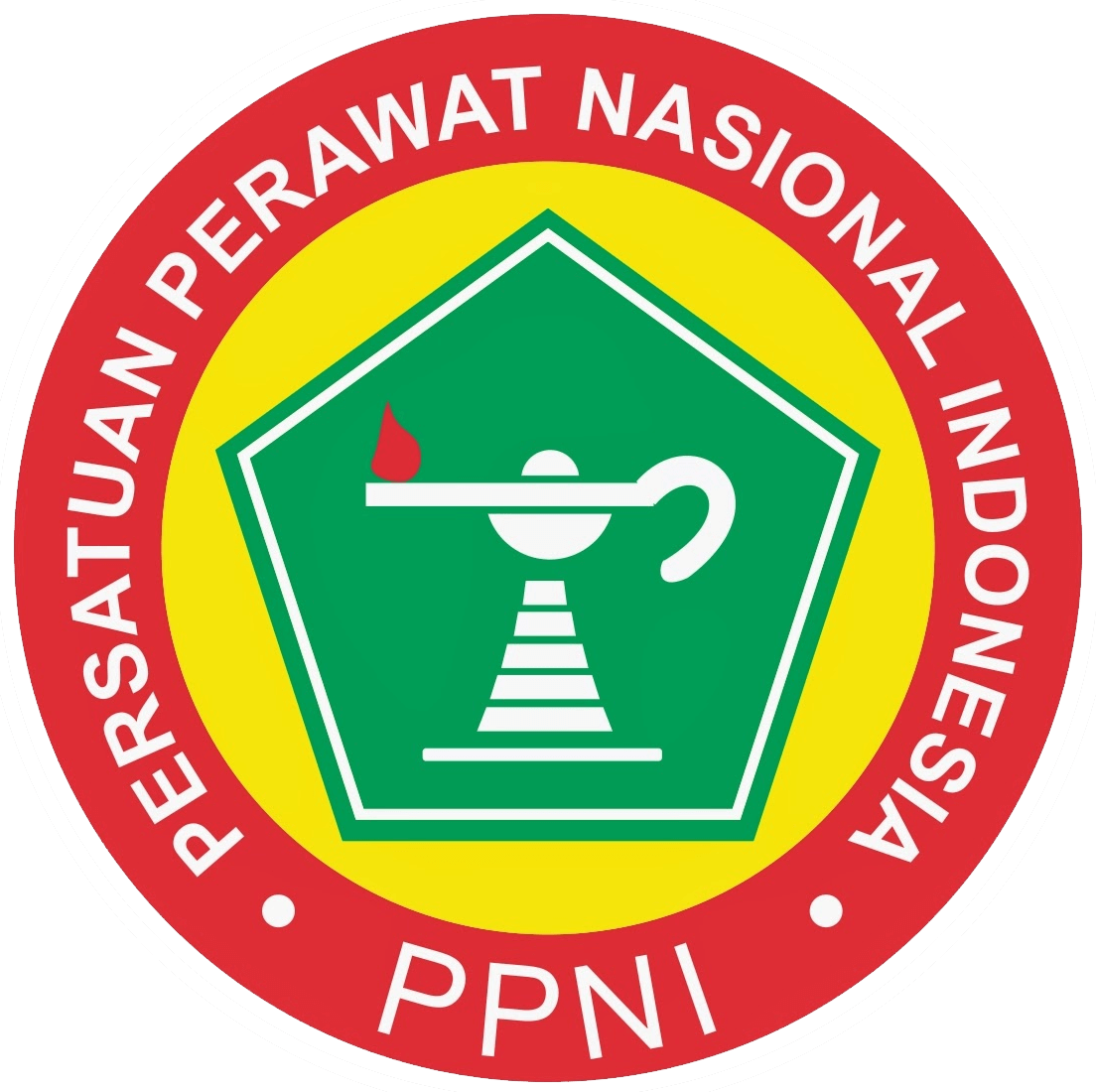 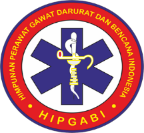 Next !
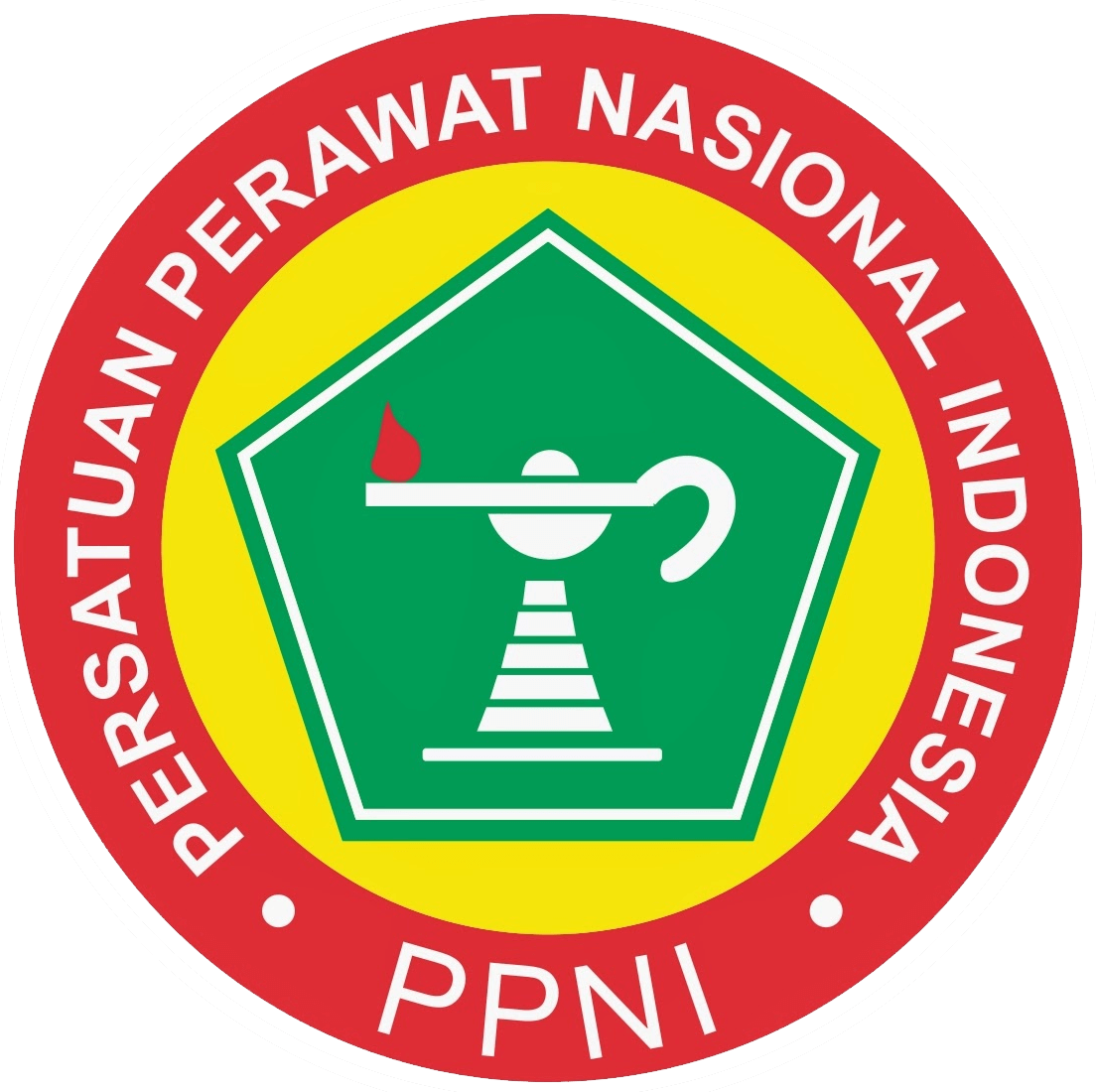 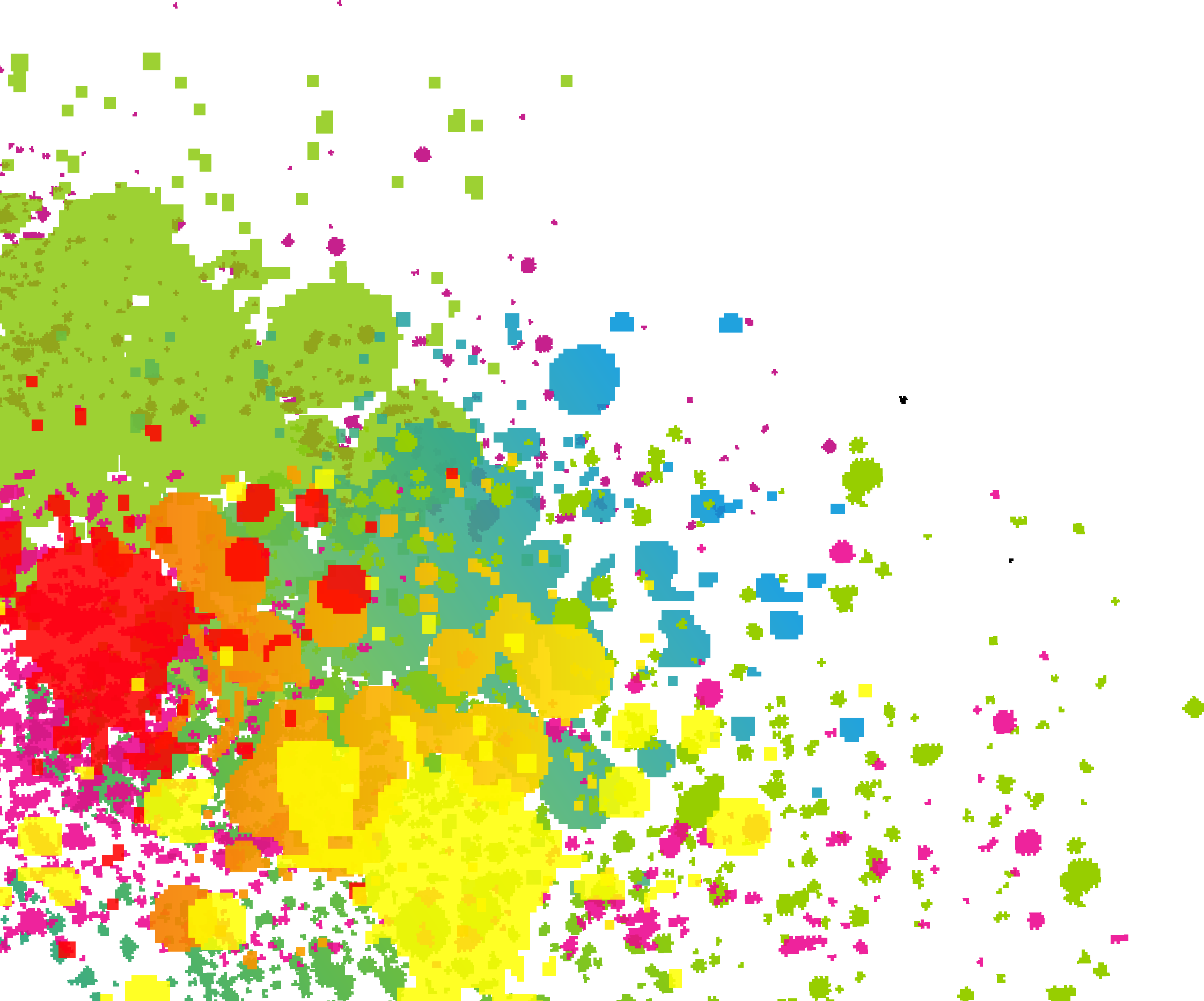 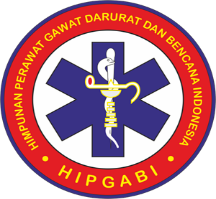 Perencanaan kesiapsiagaan bencana pandemi
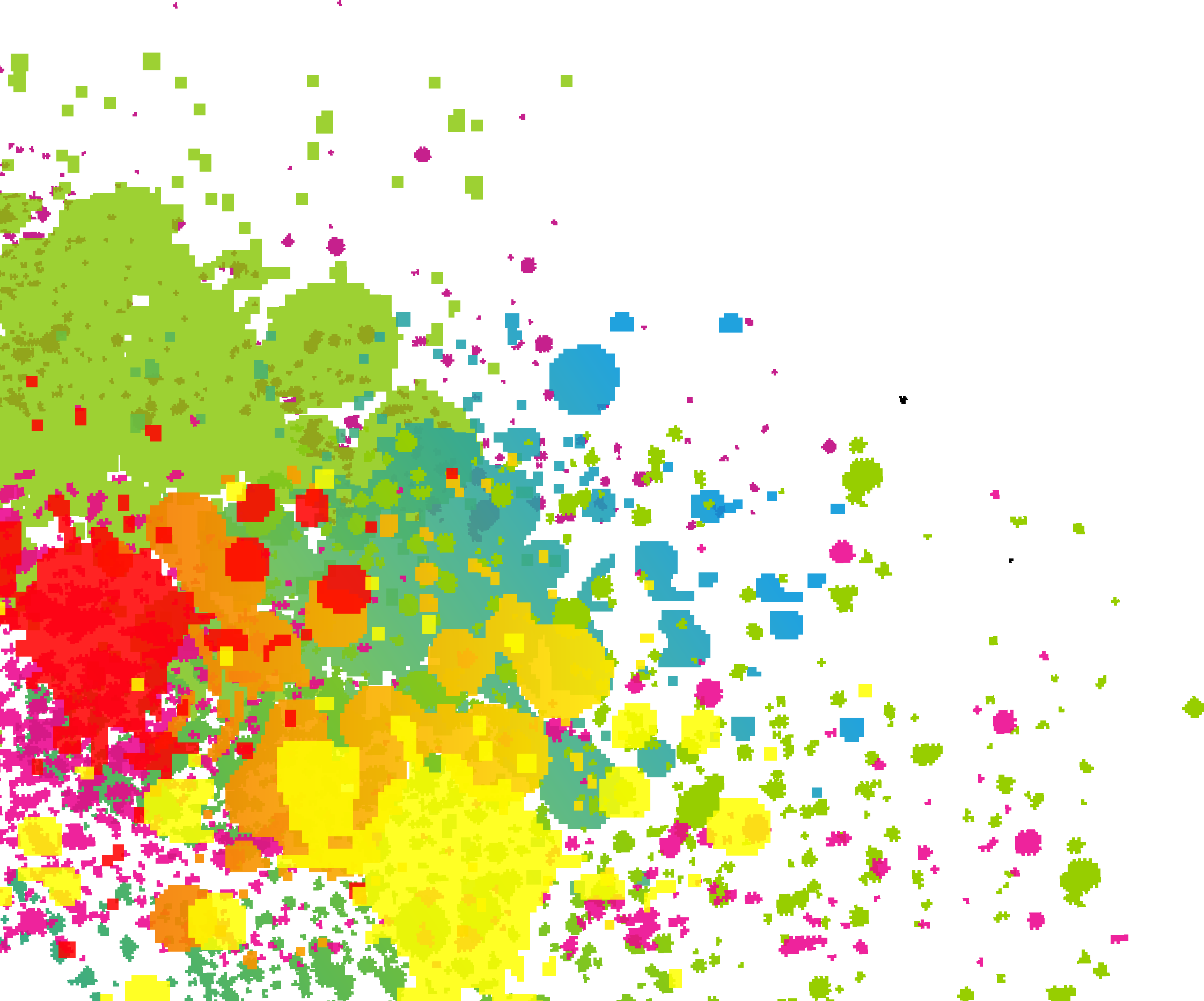 tanggap darurat medis (surveilans penyakit,  
pengobatan, alur kontak, karantina,  
kapasitas rumah sakit dan stok obat)
tanggap darurat non medis meliputi  
pembatasan wilayah dan menjauhkan  
penduduk agar tidak terpapar
dukungan penduduk, yang berfokus  
untuk mempertahankan pelayanan  
publik
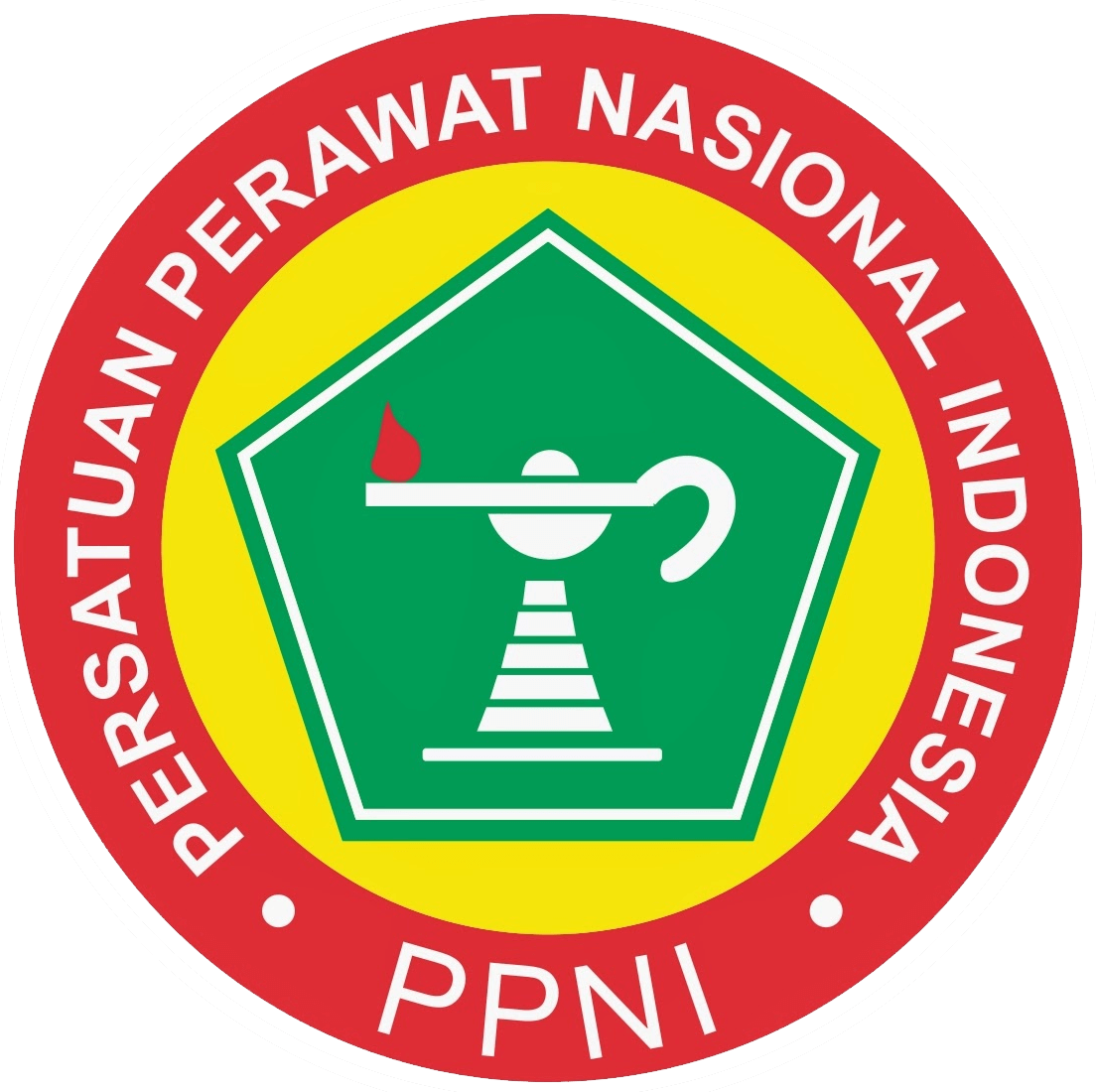 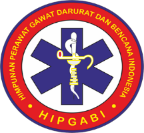 Lekas Sehat Bumiku
COVID-19
PANDEMIC
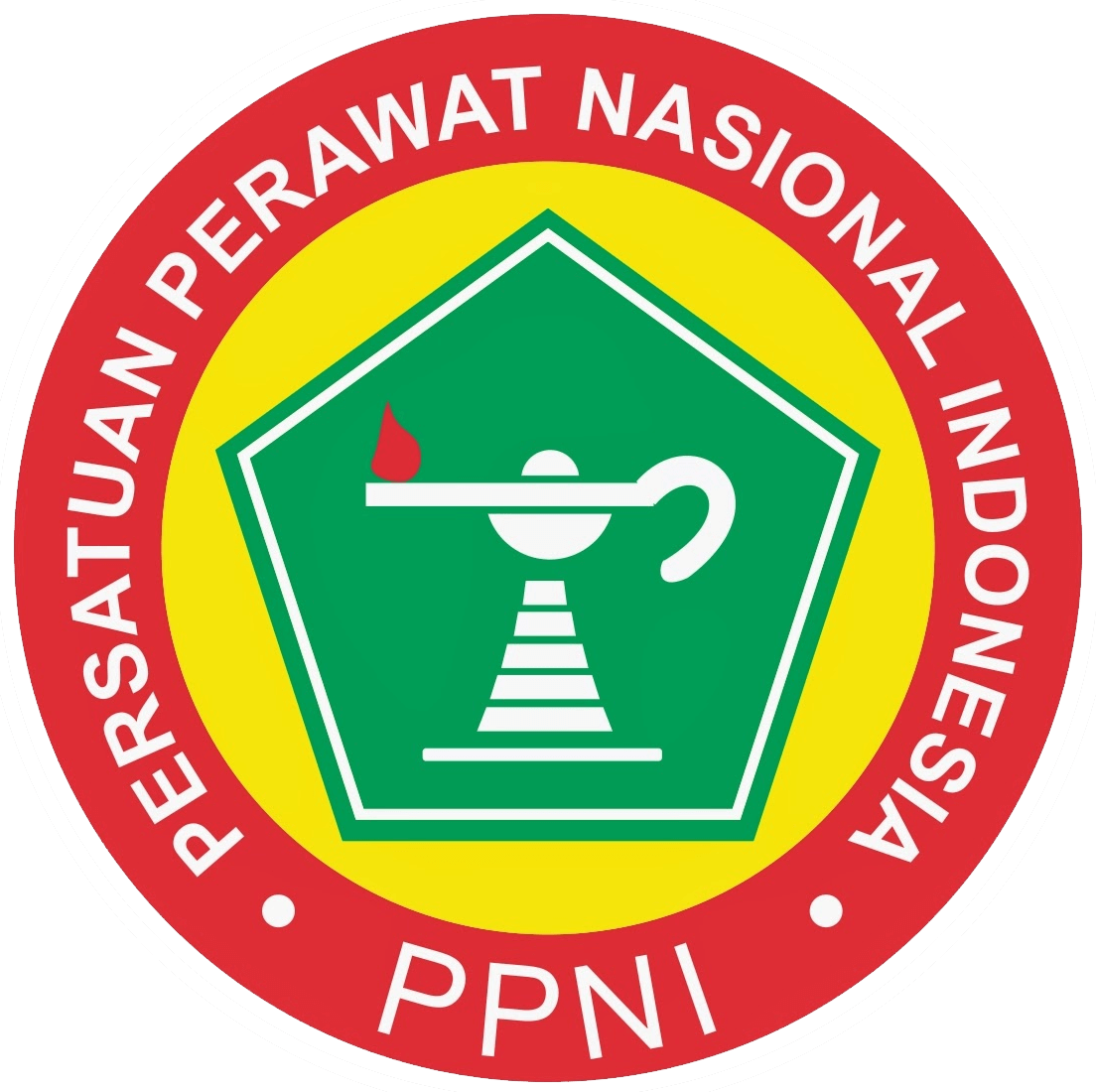 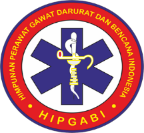 THANK YOU
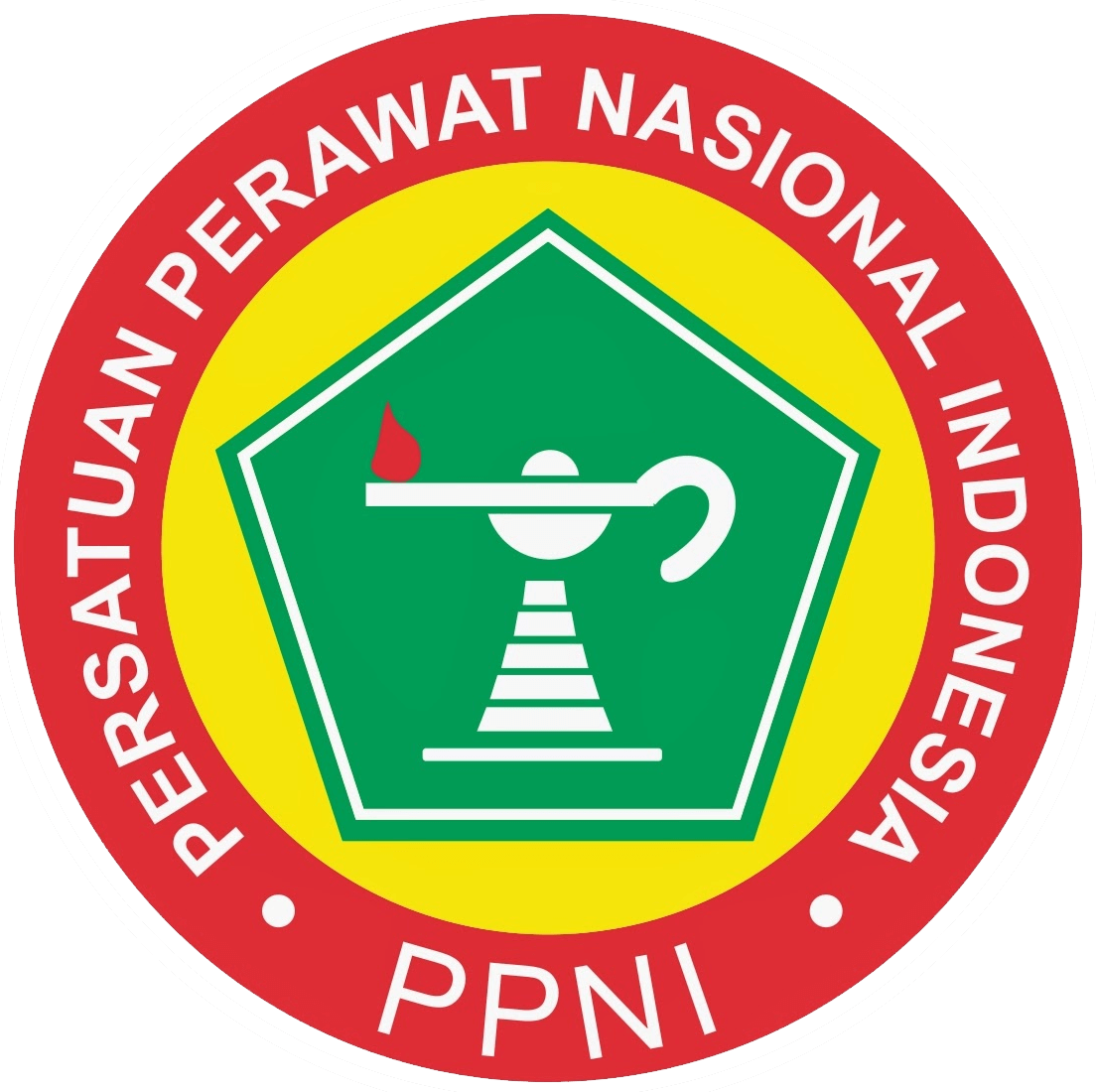 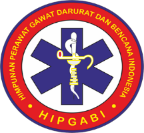 PANDEMIC
COVID-19
Giat Penyemprotan Desinfektan 
Dalam Pencegahan Penyebaran Virus Covid 19
di Pondok pesantren Putri Salafiyah
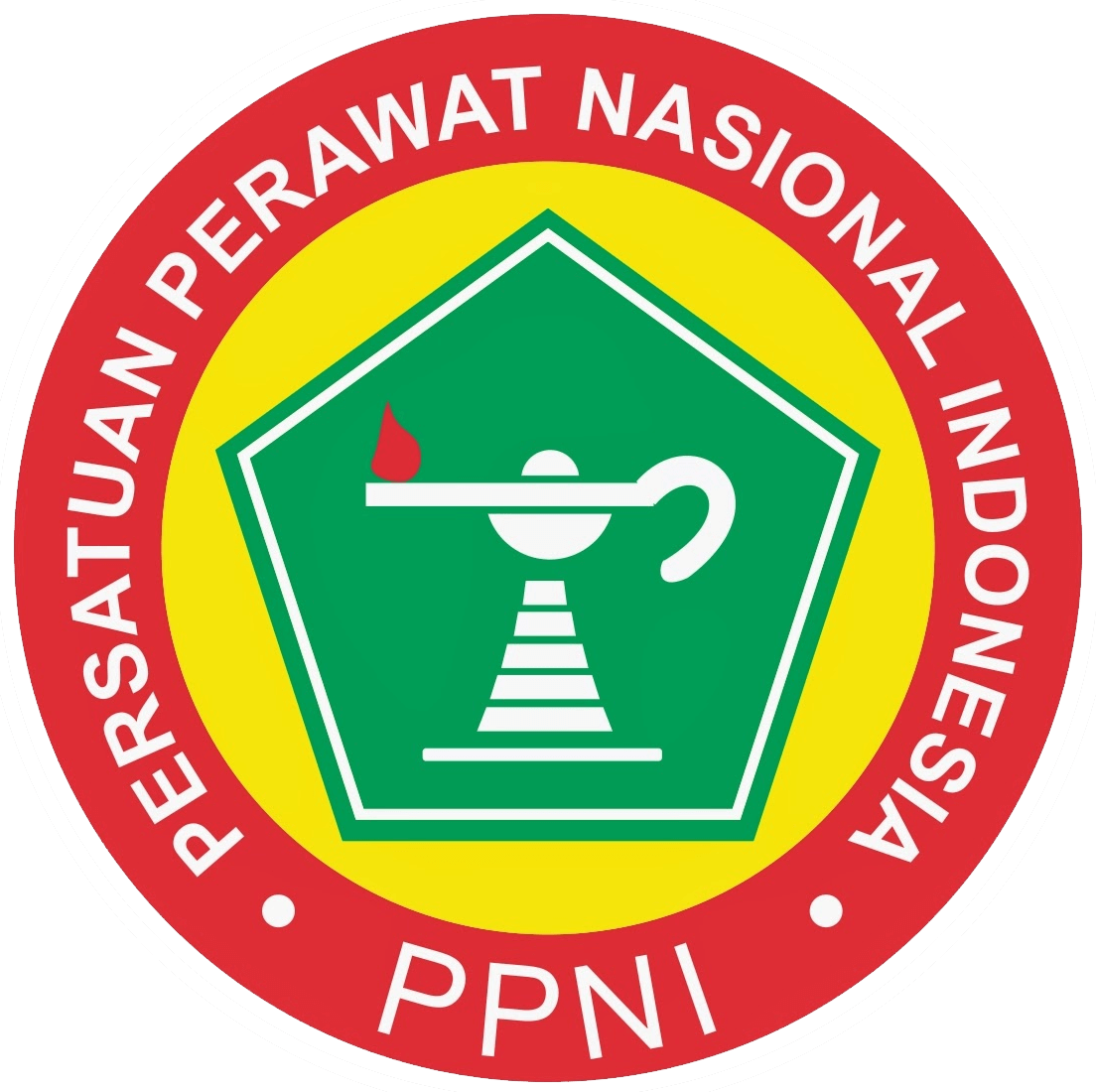 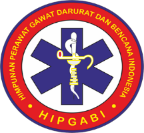 Awesome
Presentation
PANDEMIC
Pembuatan alat pelindung diri yang sesuai standar penanganan pasien menular Covid 19
COVID-19
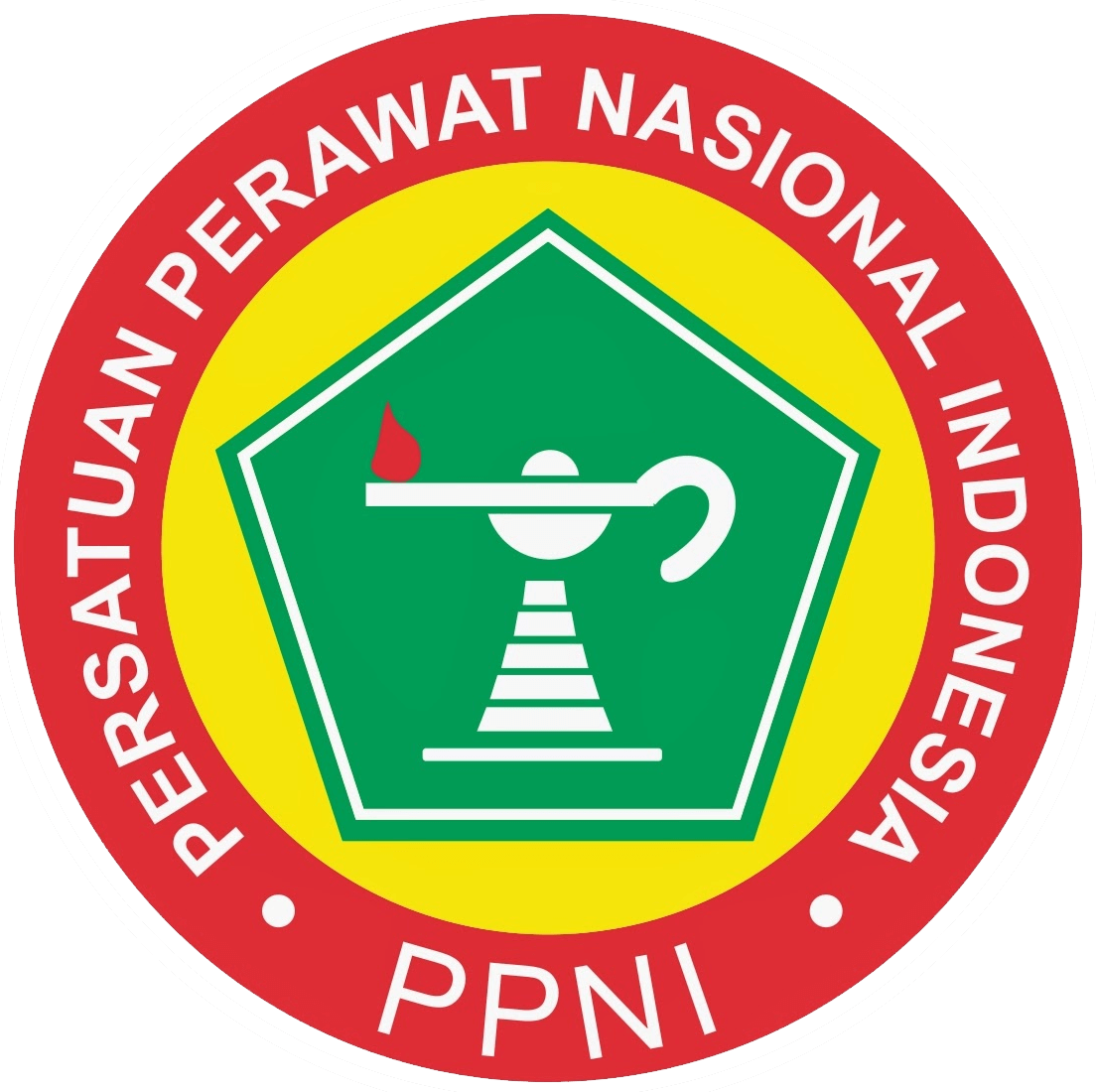 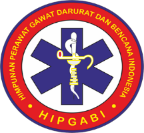 COVID-19
PANDEMIC
CORONAVIRUS
Giat Penyemprotan DesinfektanPencegahan Penyebaran Virus Covid 19